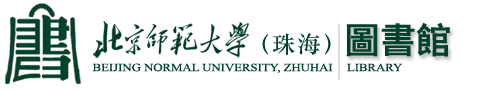 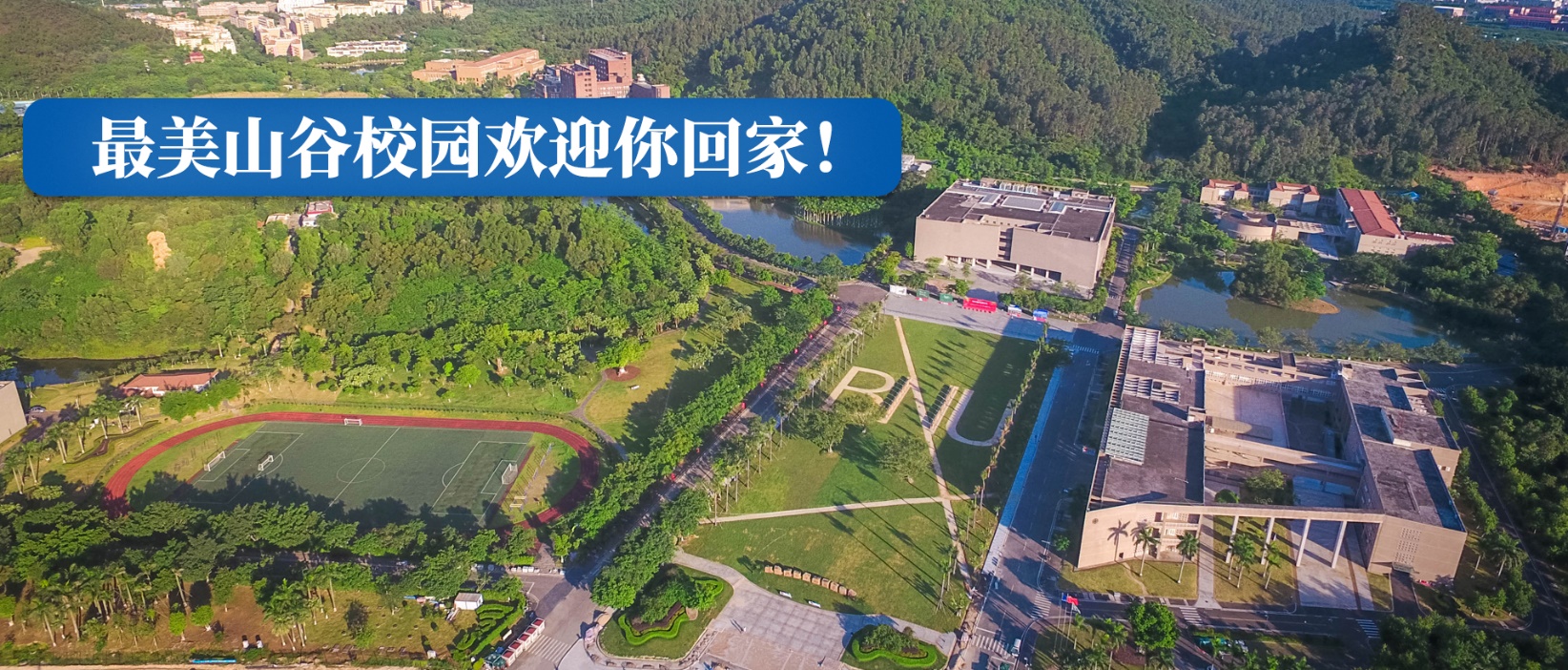 图书馆新生入馆培训
2023.09
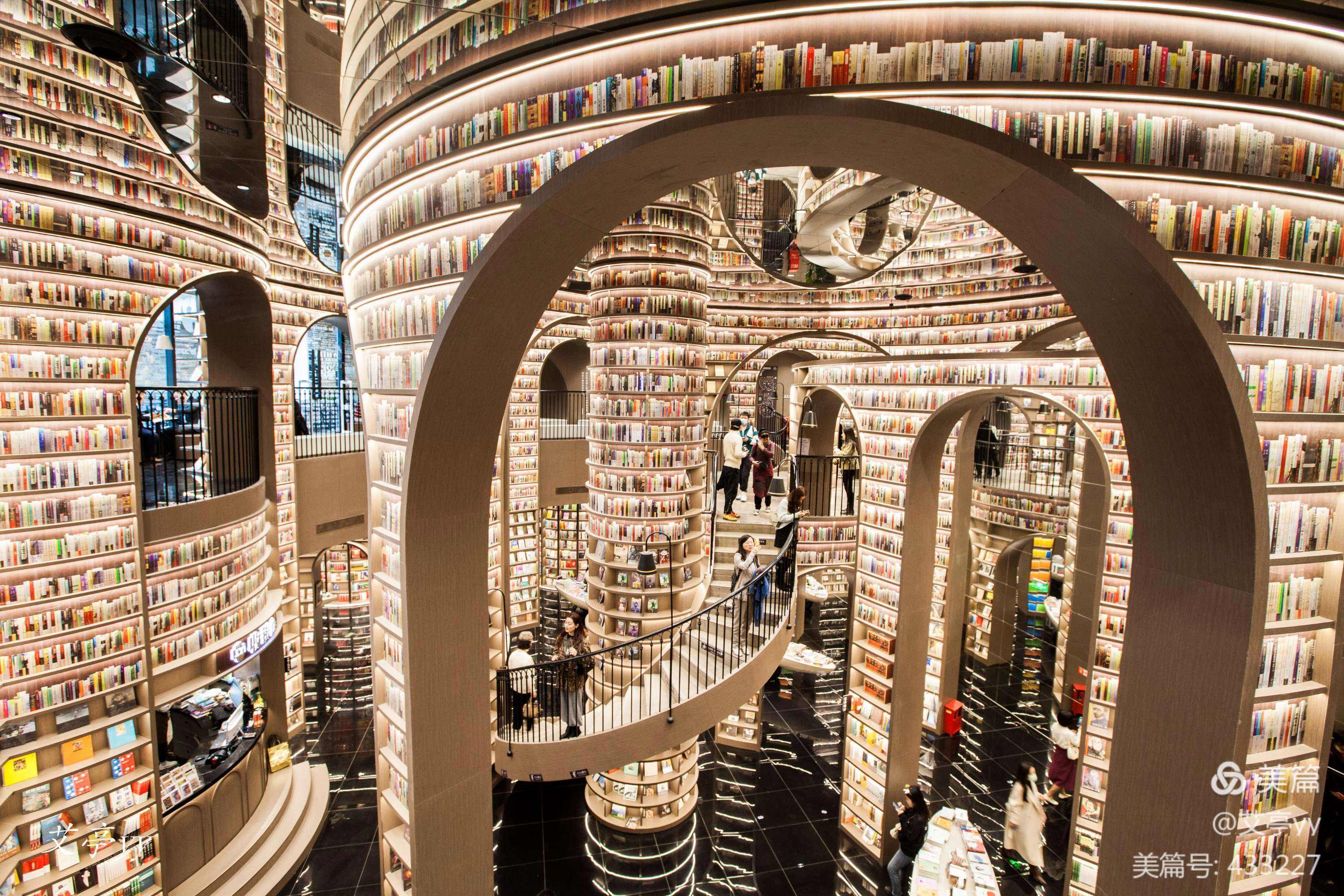 图书馆是储存知识的场所
凝聚智慧的空间
是人类智慧最集中展现的地方
……
[Speaker Notes: 图书馆的使命：推动人类文明进步和社会全面发展
图书馆不仅是储存知识的场所、凝聚智慧的空间，也是一个学校精神风貌浓缩的体现。
“图书馆是人类智慧最集中展现的地方”]
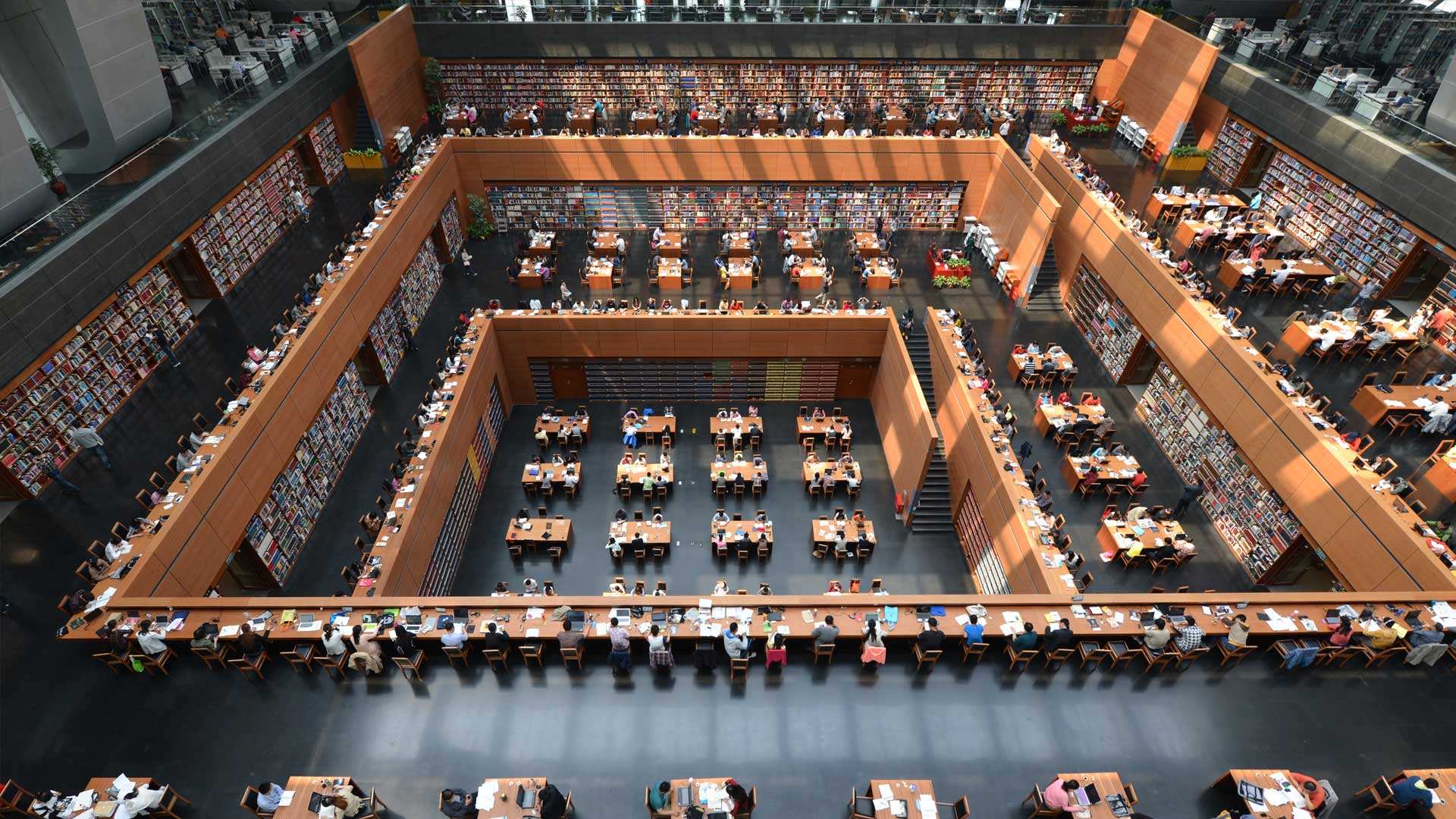 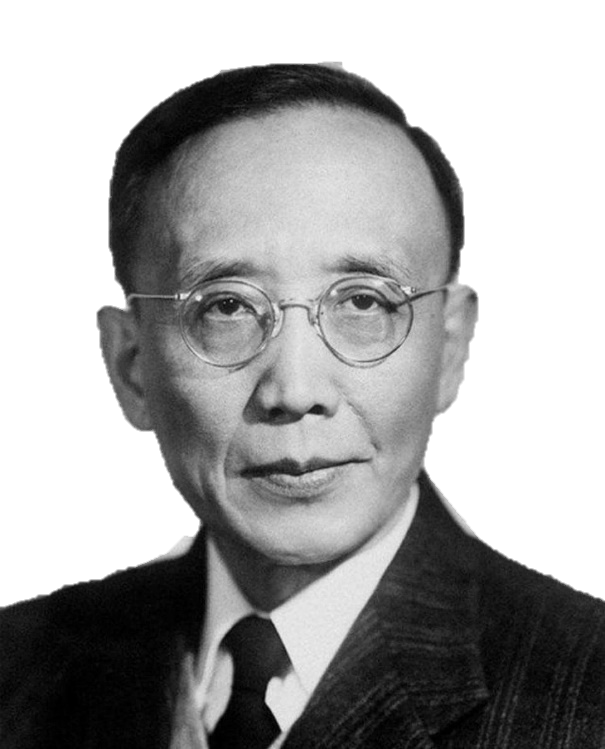 好的图书馆，
就是一座好的学校
—— 郭沫若
现代著名作家、文学家、诗人、考古学家、思想家、革命活动家
01
图书馆的馆藏与布局
内
容
02
图书馆的服务
03
图书馆的数字资源
04
图书馆规则和礼仪
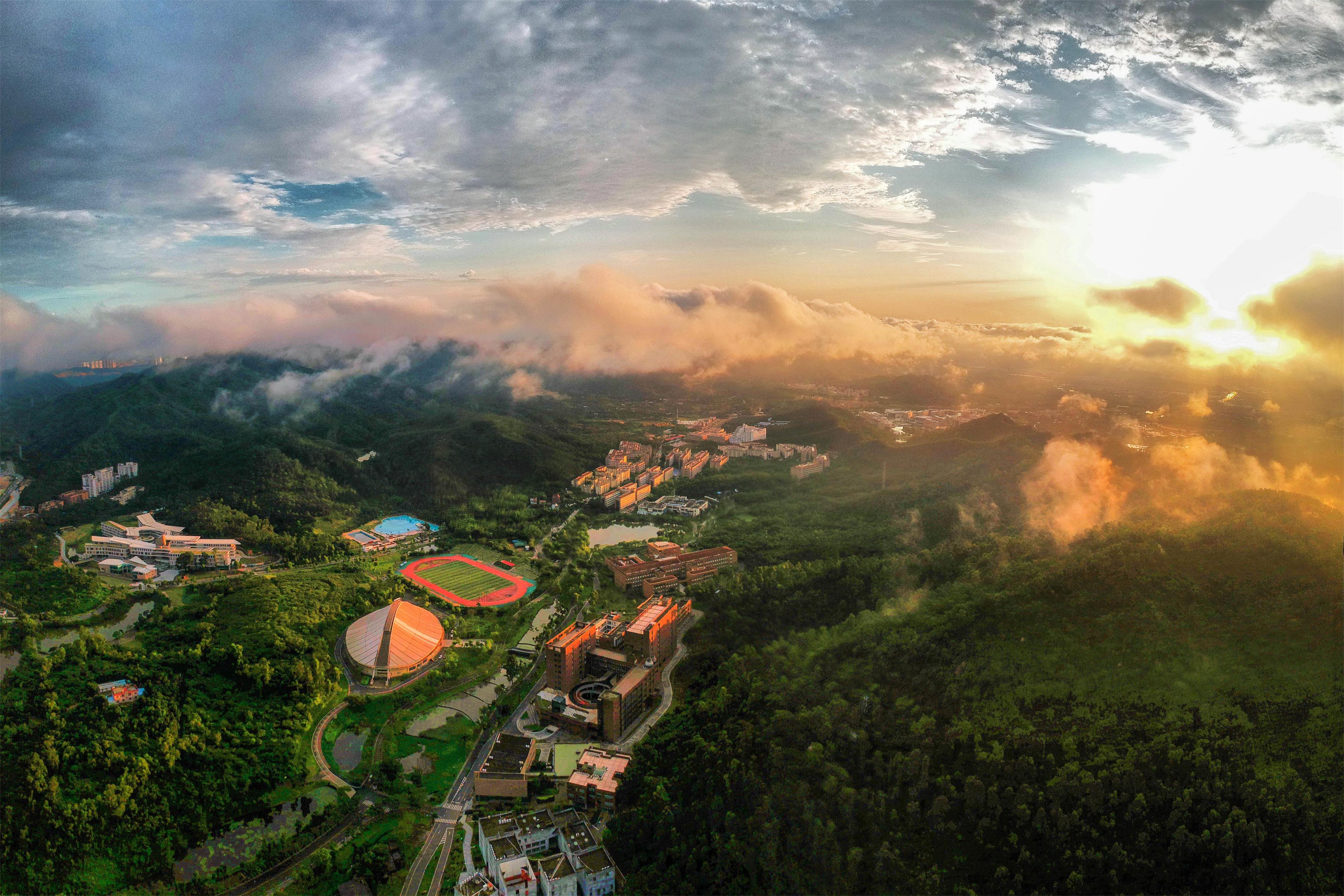 01
图书馆的馆藏与布局
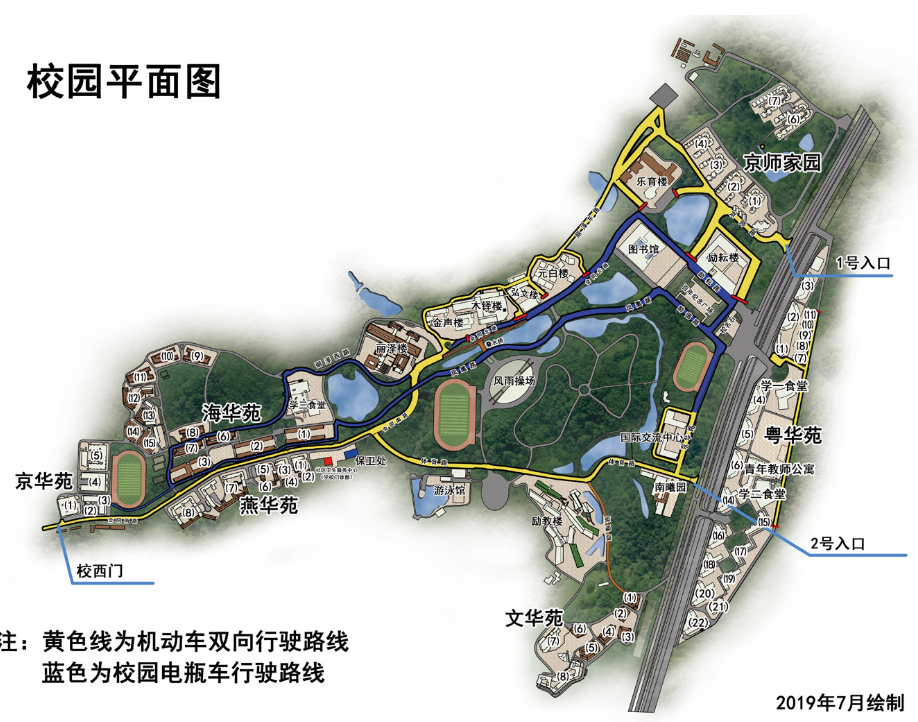 图书馆总馆
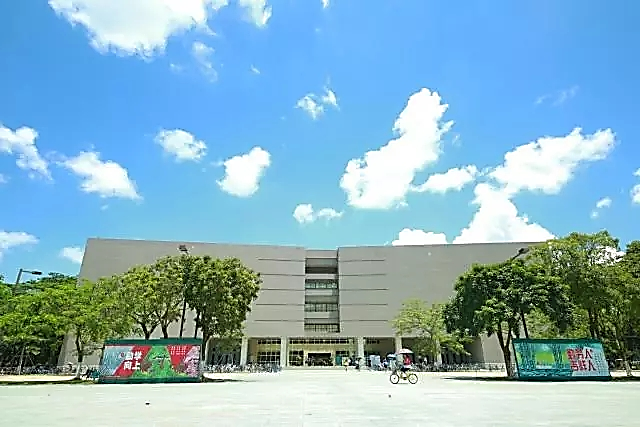 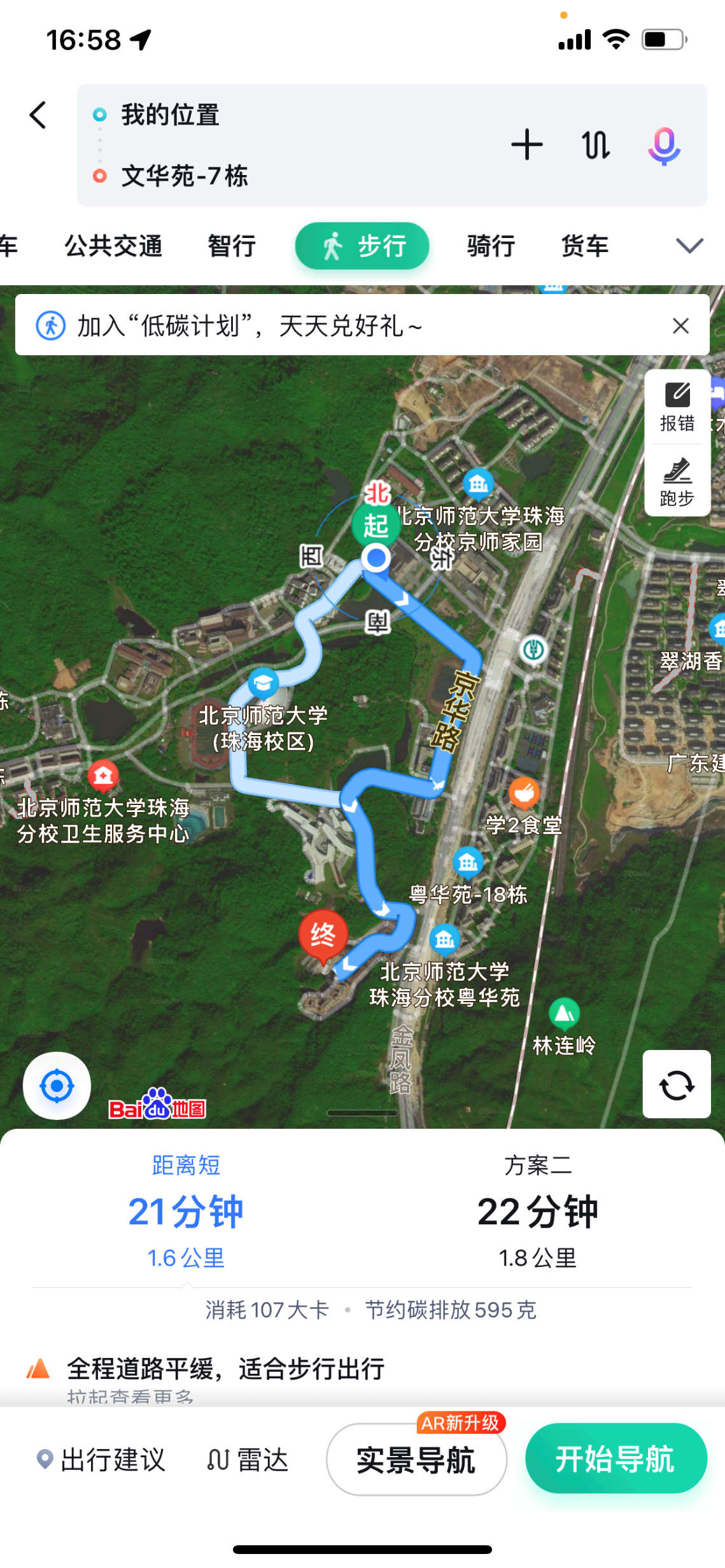 校园平面图
文华苑分馆
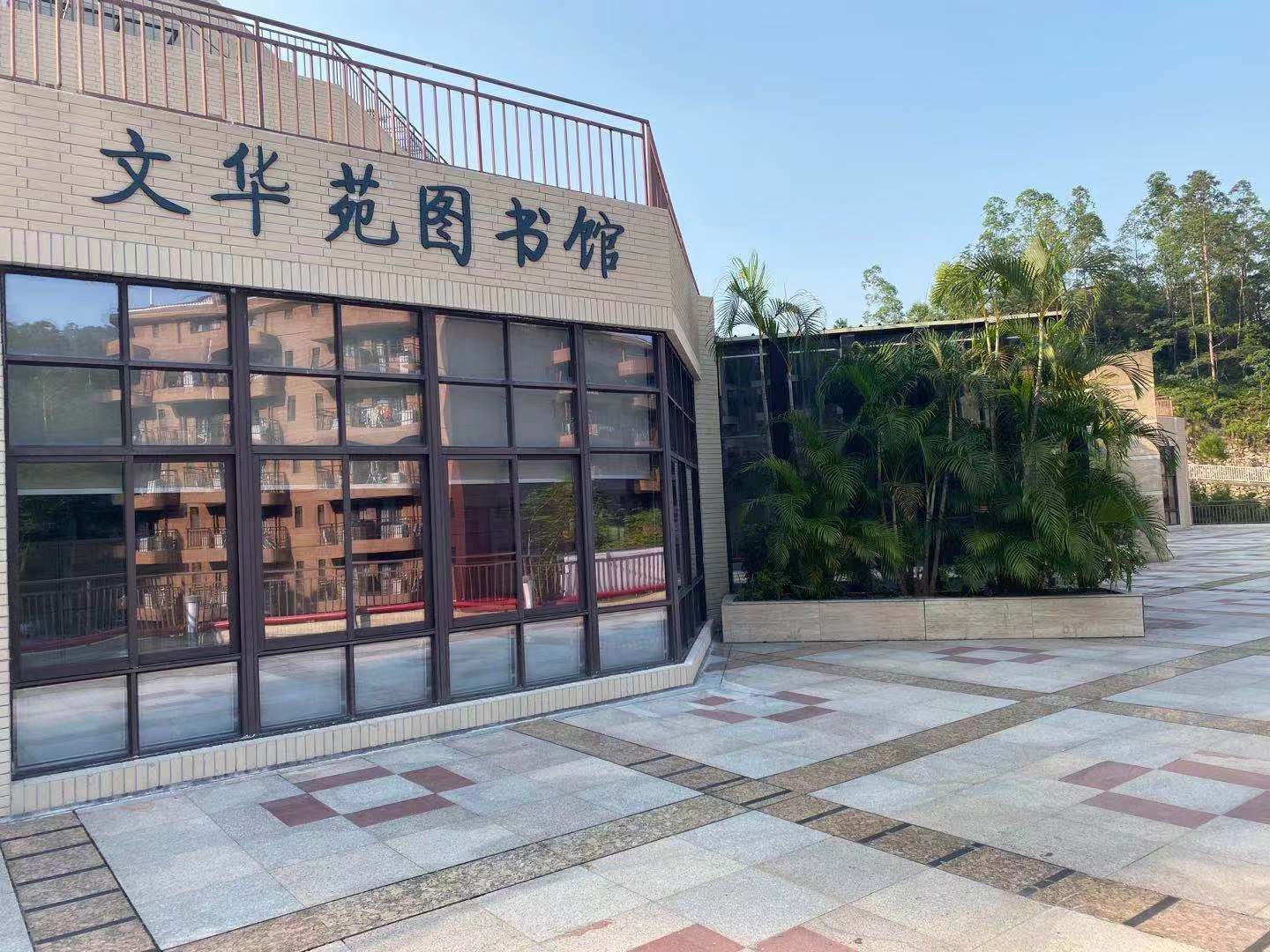 图书馆的馆藏与布局
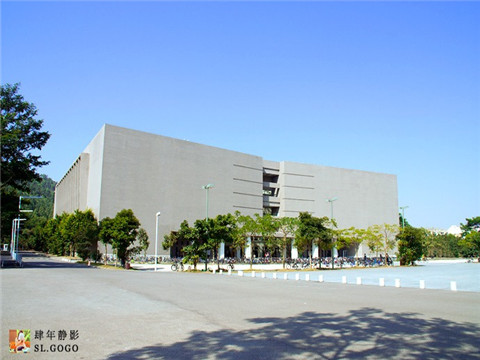 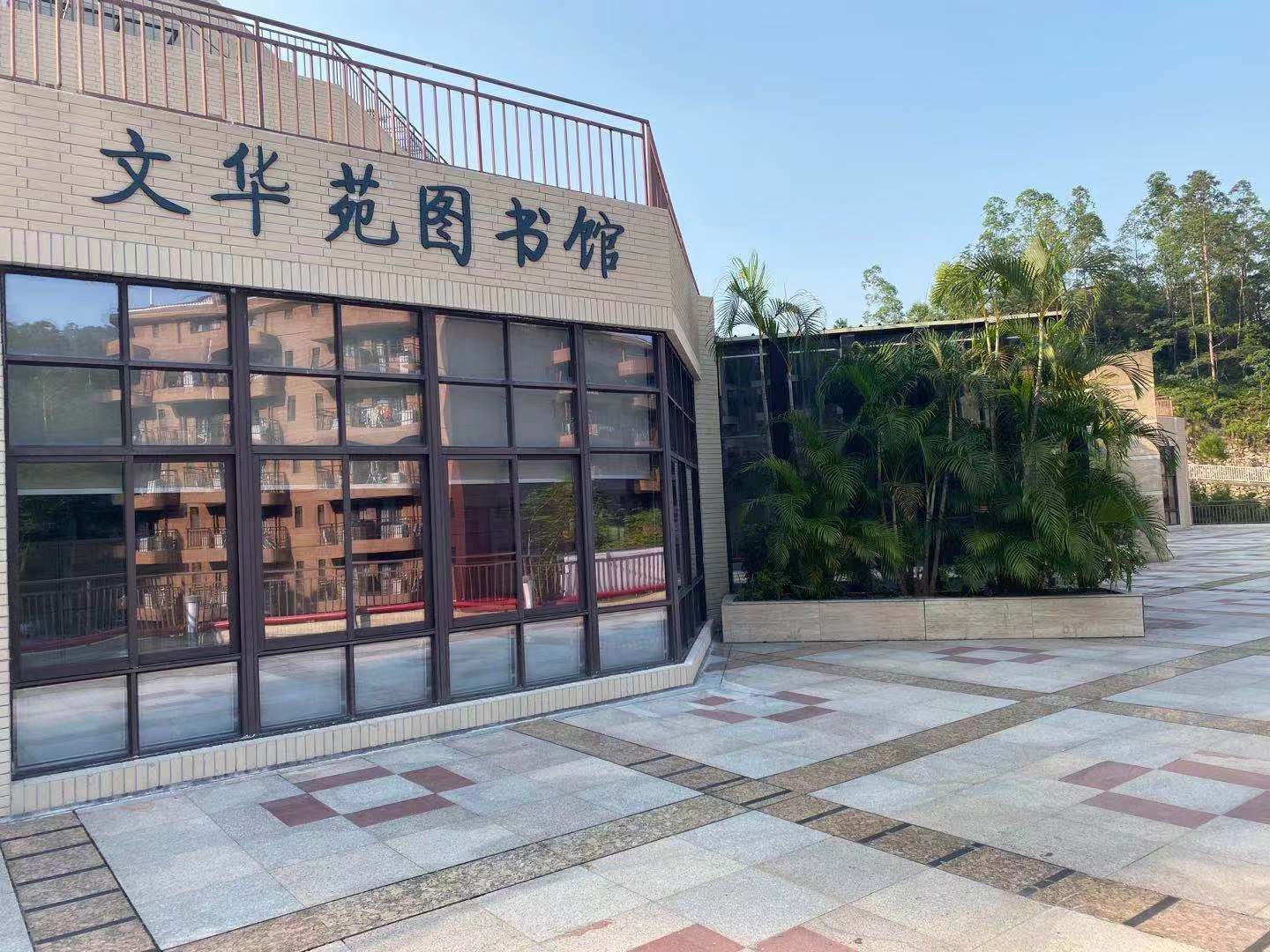 图书馆总馆
2个馆舍
3.3万平方米
0.23万平方米
3.51万平方米
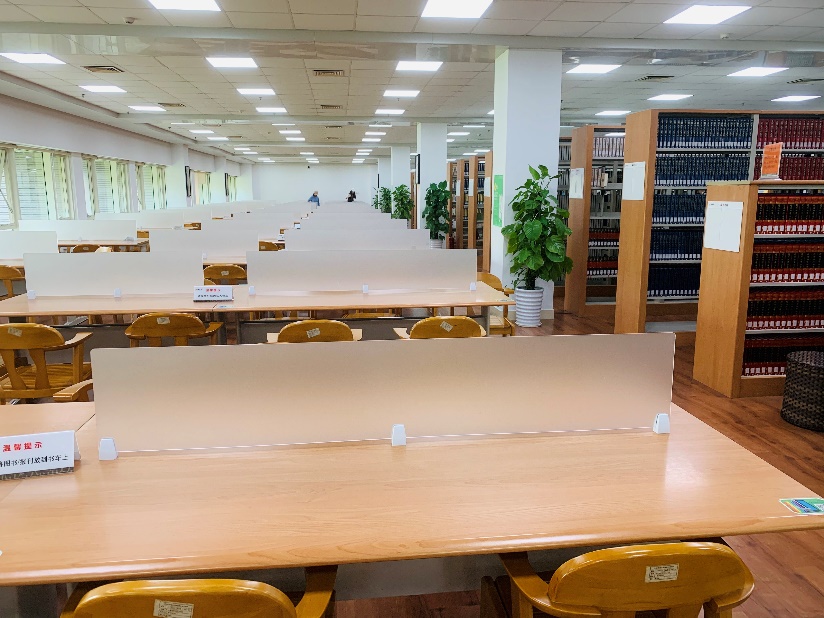 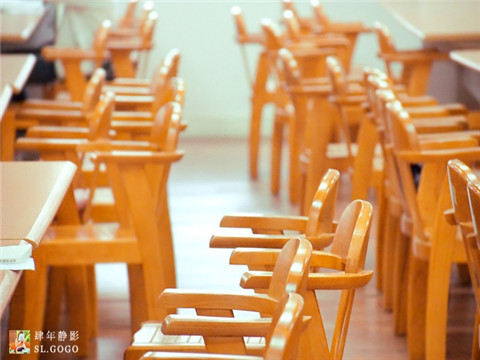 3500座位
7
图书馆的馆藏与布局
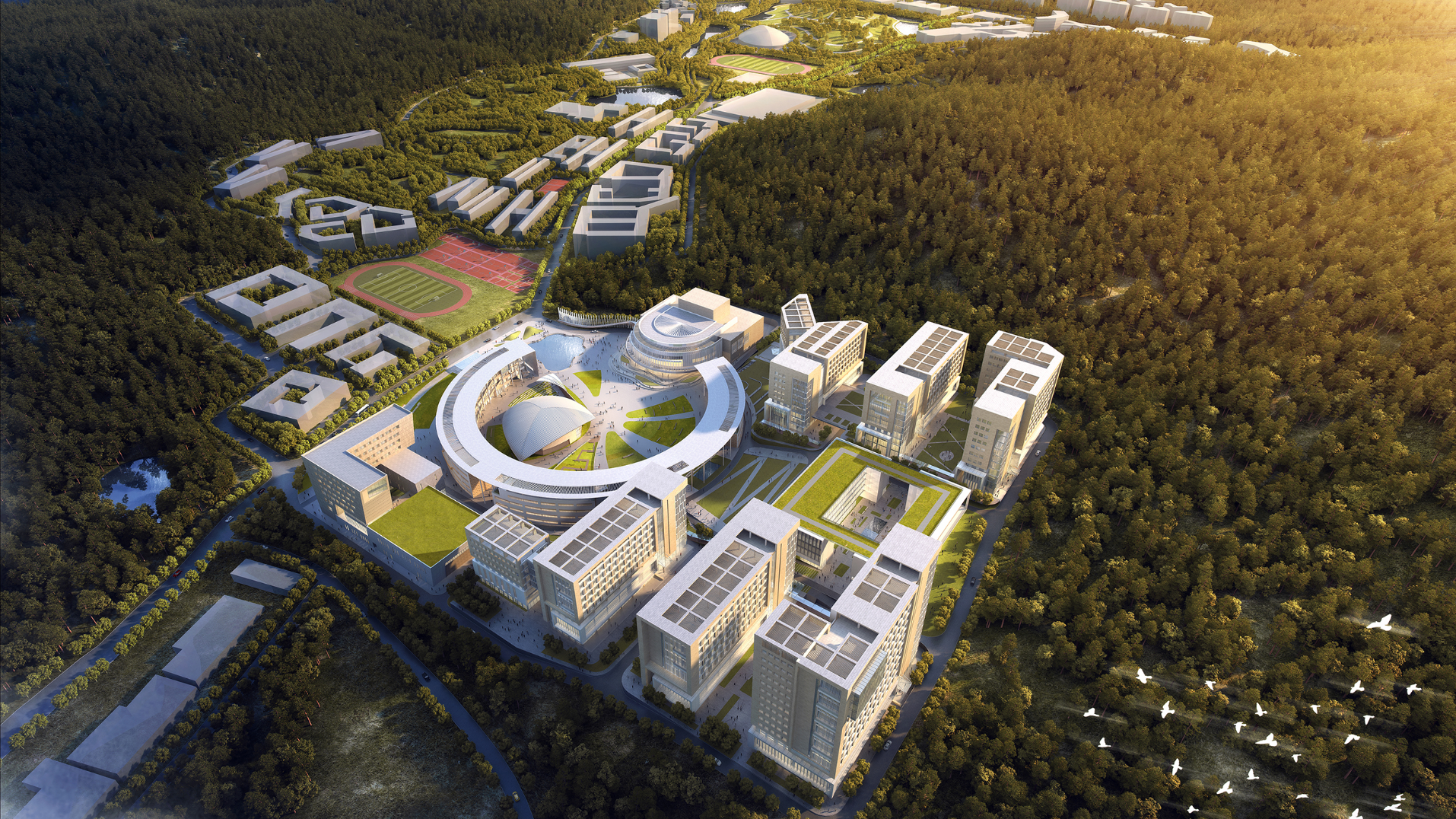 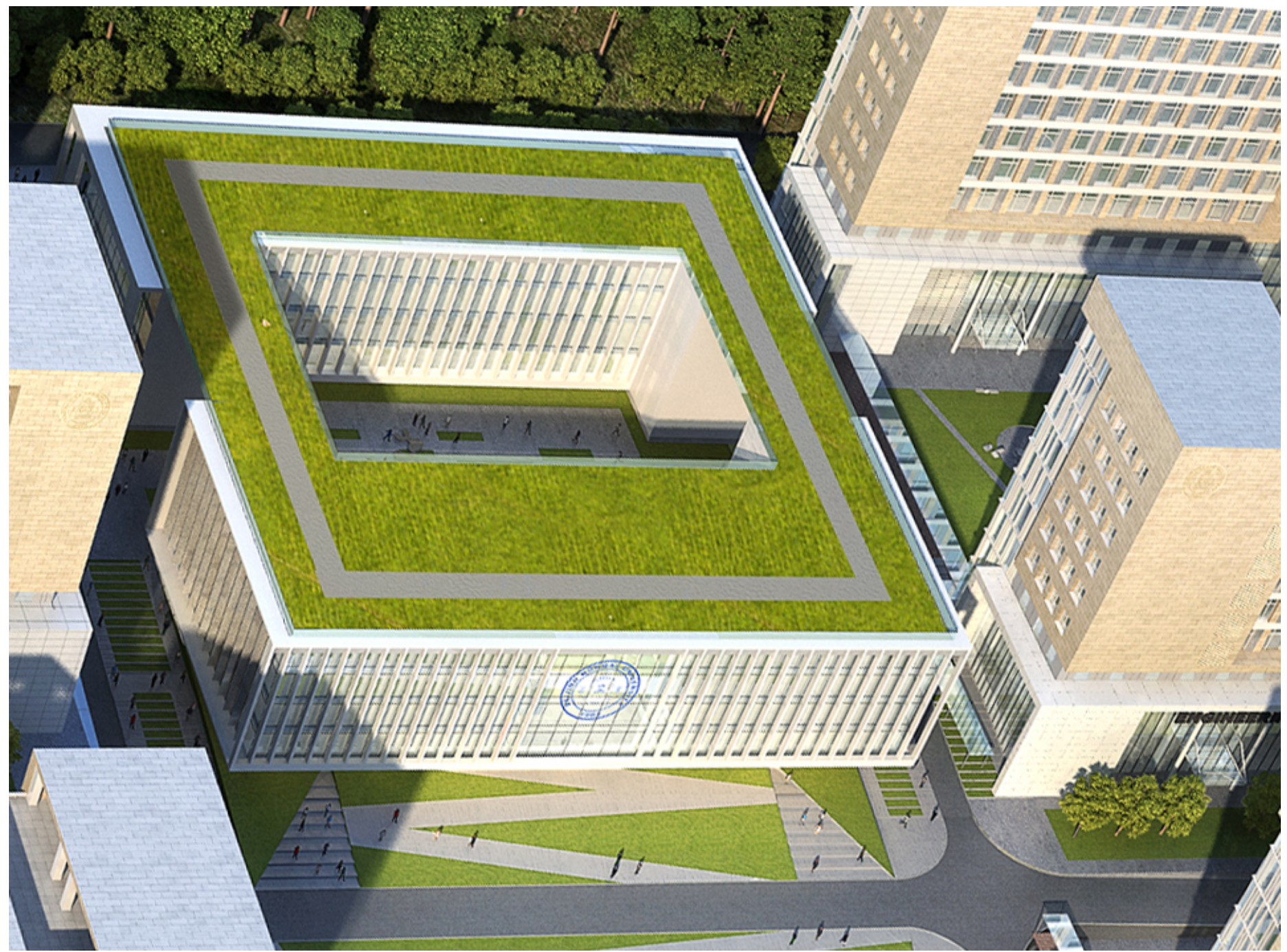 理工楼群
图书馆和档案馆
8
图书馆的馆藏与布局—总馆
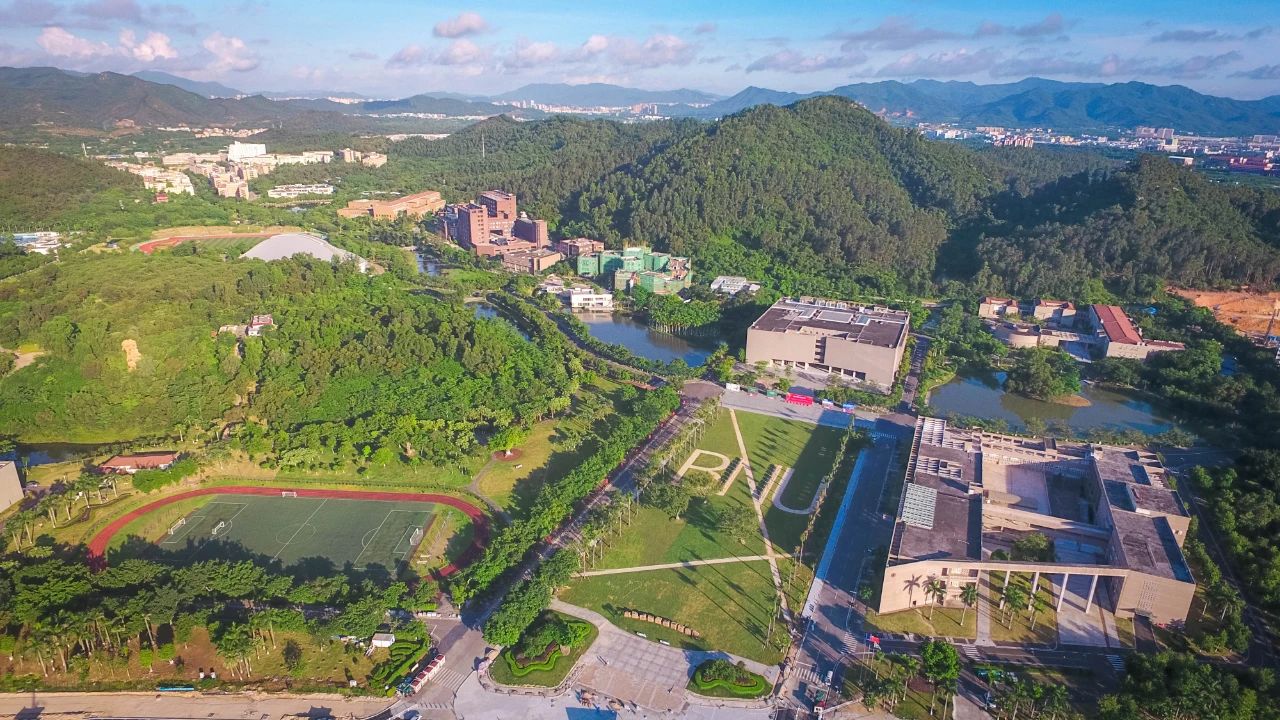 创建于2002年，面朝宽阔的百年纪念广场，背倚青山，侧拥碧水，周边绿树成荫。
纸质图书190多万册
中外文电子图书924万多册
中外文数据库410多个
学位论文2136万多篇
9
[Speaker Notes: 纸质报刊1000多种]
图书馆的馆藏与布局—总馆
总馆平面区域图
总馆中外文图书阅览室（7个）
B202室、A301室、B302室
C301室、A501室、B502室
C501室
总馆中外文期刊阅览室（1个）
 A201室
自习区：图书馆三、四、五楼的D区均是自习区。
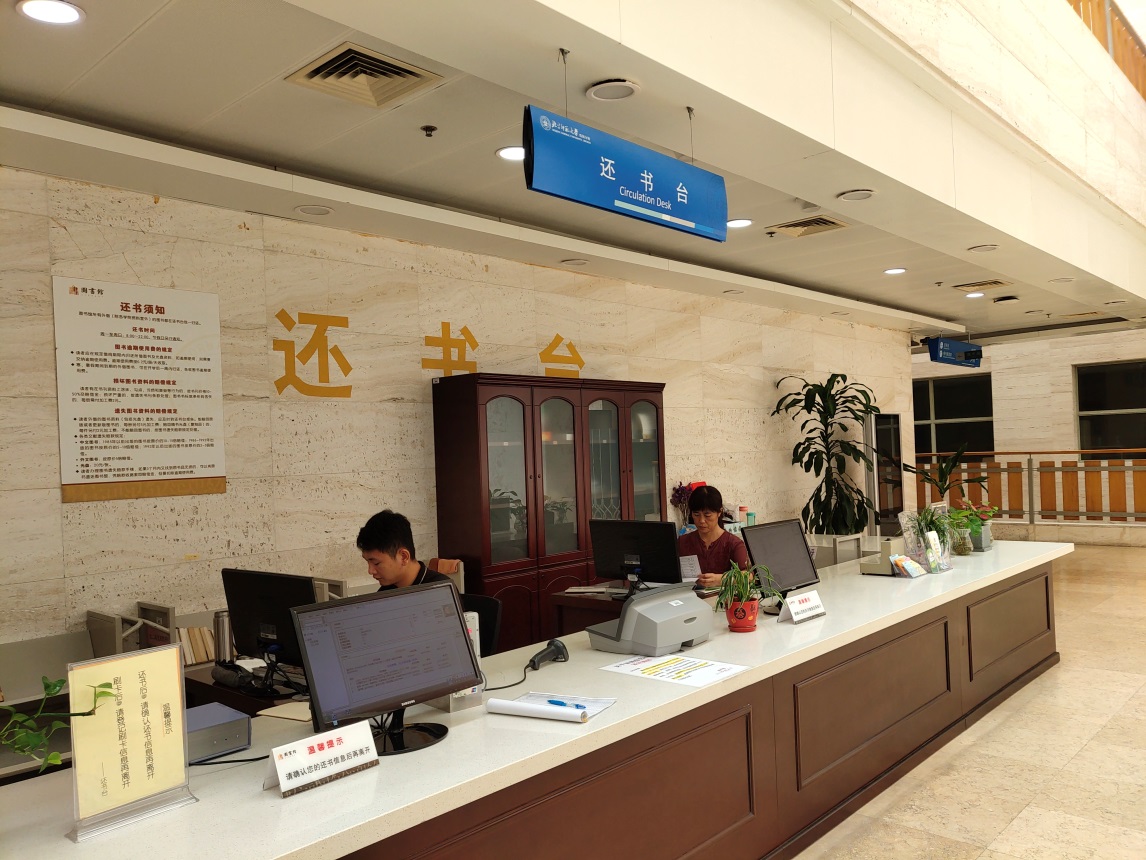 厕所
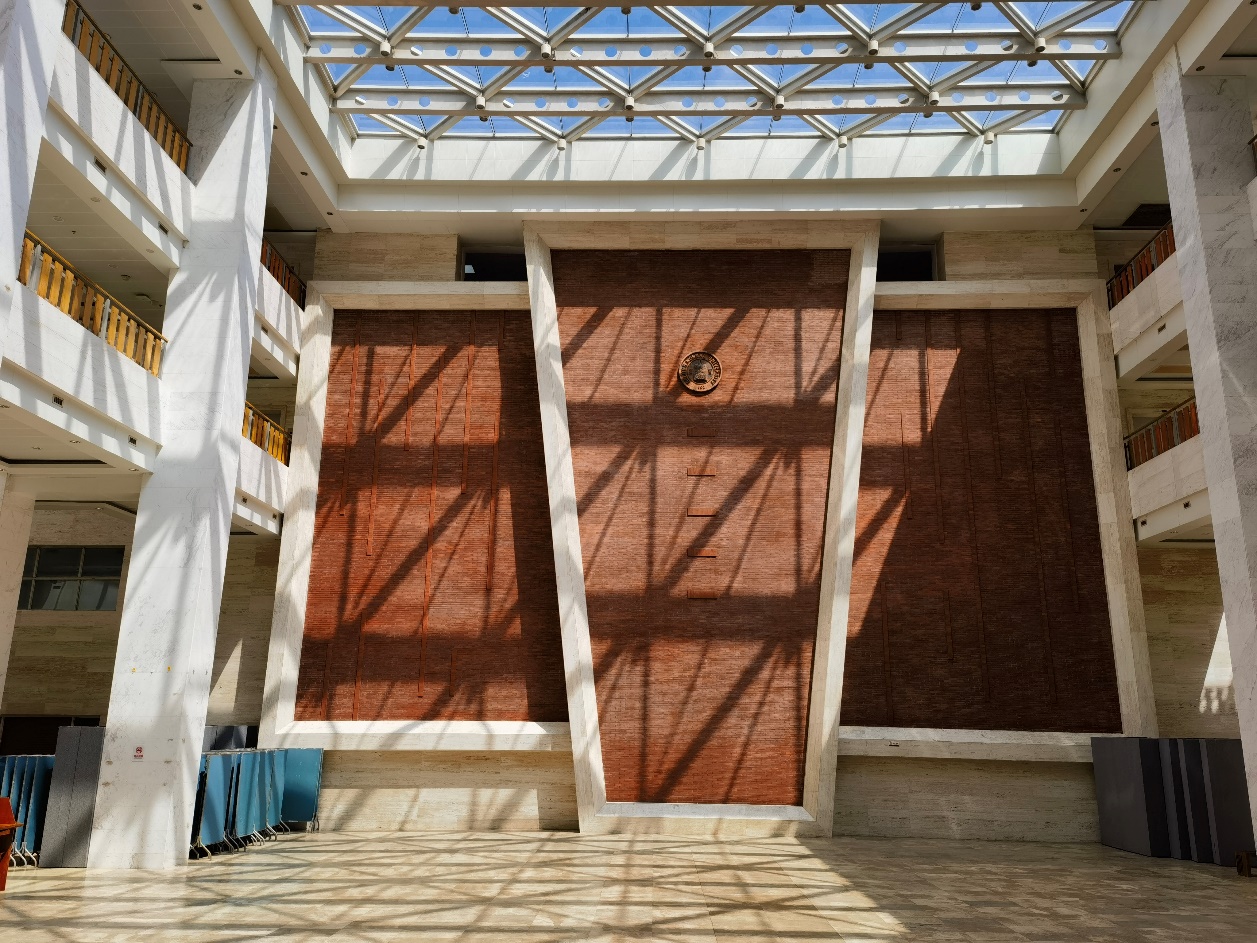 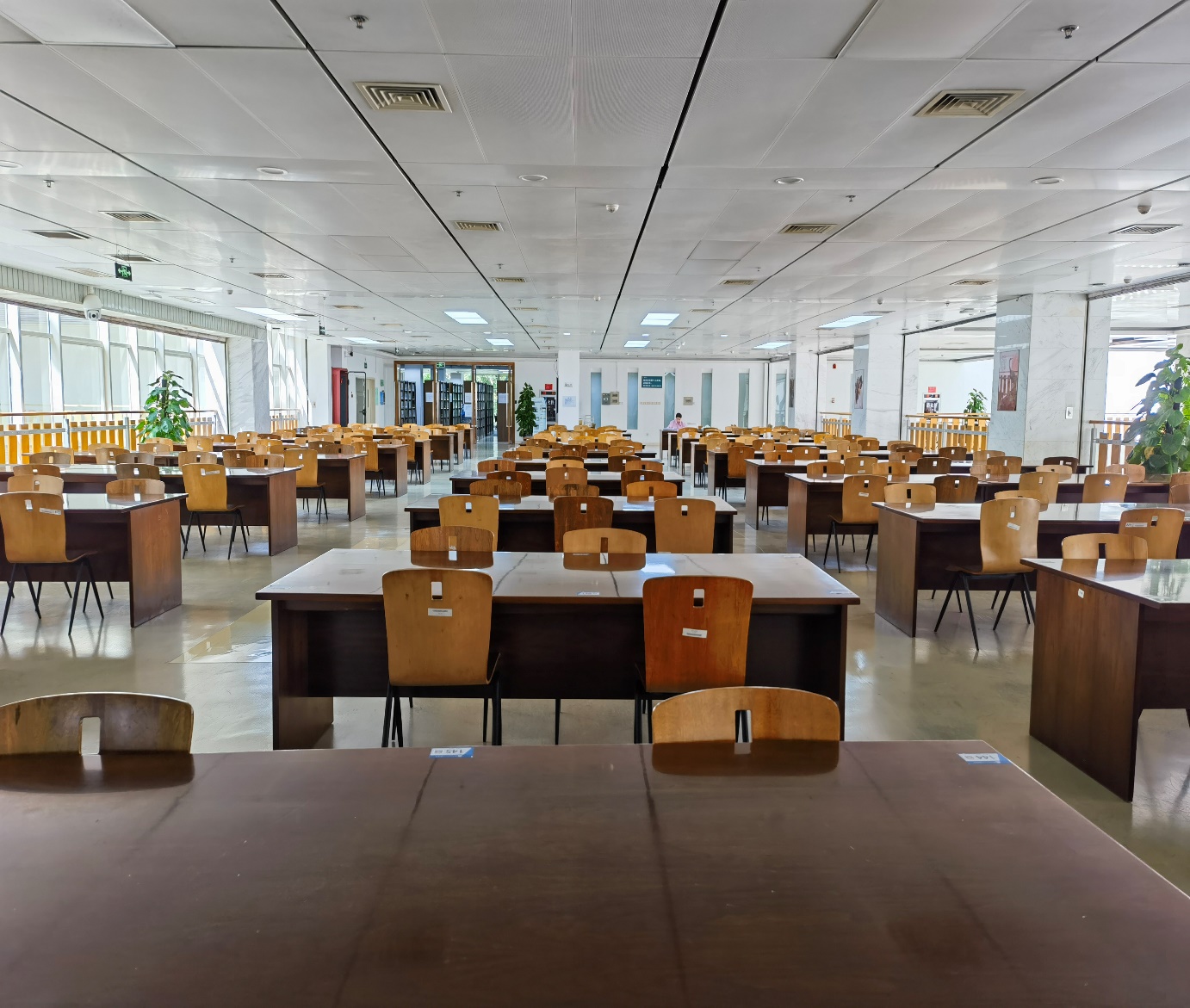 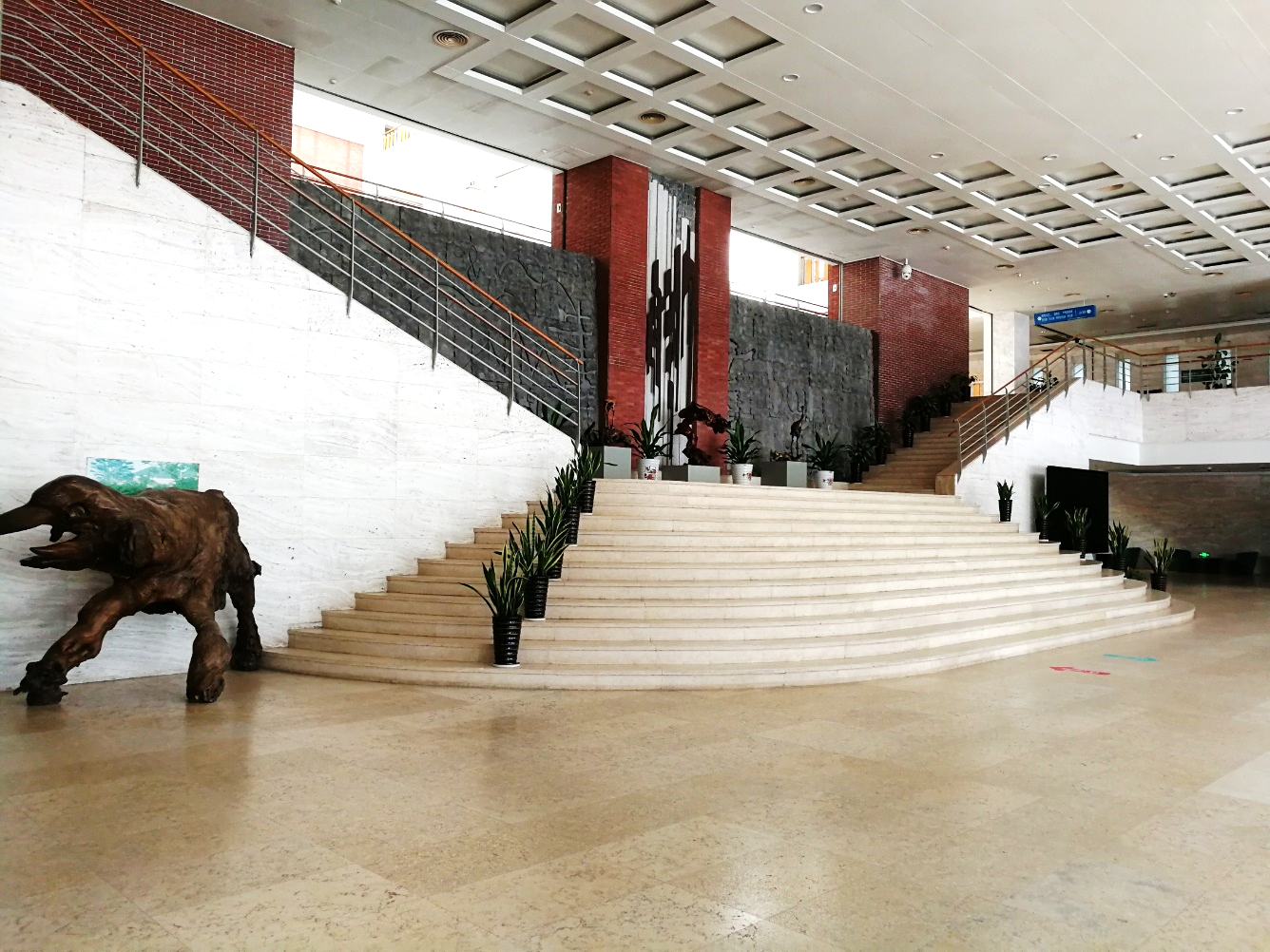 厕所
楼梯
楼梯
B   区
厕所
厕所
服务台
楼梯
服务大厅
二楼
楼梯
A 
 区
C
 区
D   区
楼梯
楼梯
楼梯
楼梯
入口处
10
图书馆的馆藏与布局—总馆
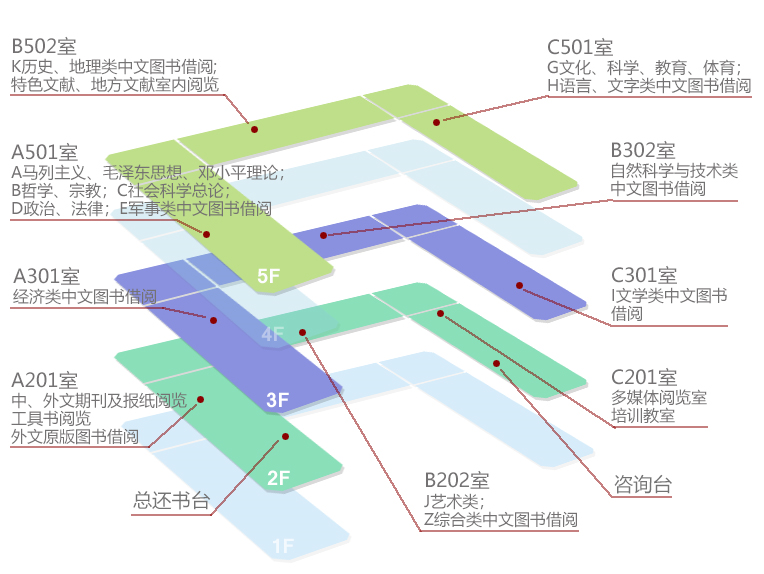 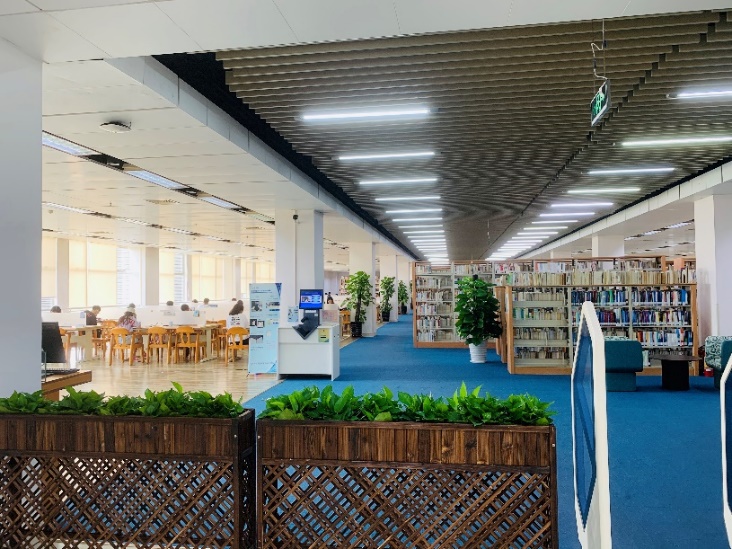 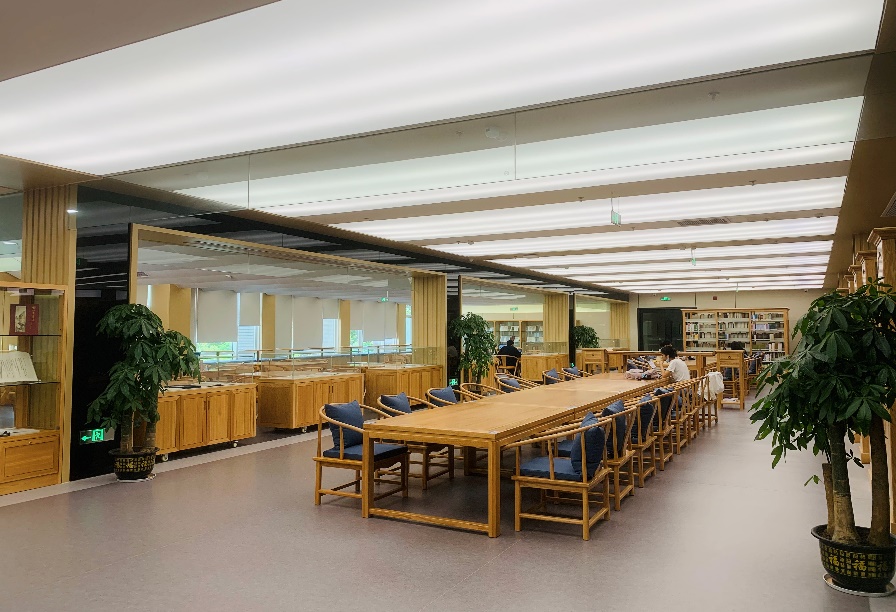 11
图书馆的馆藏与布局—文华苑分馆
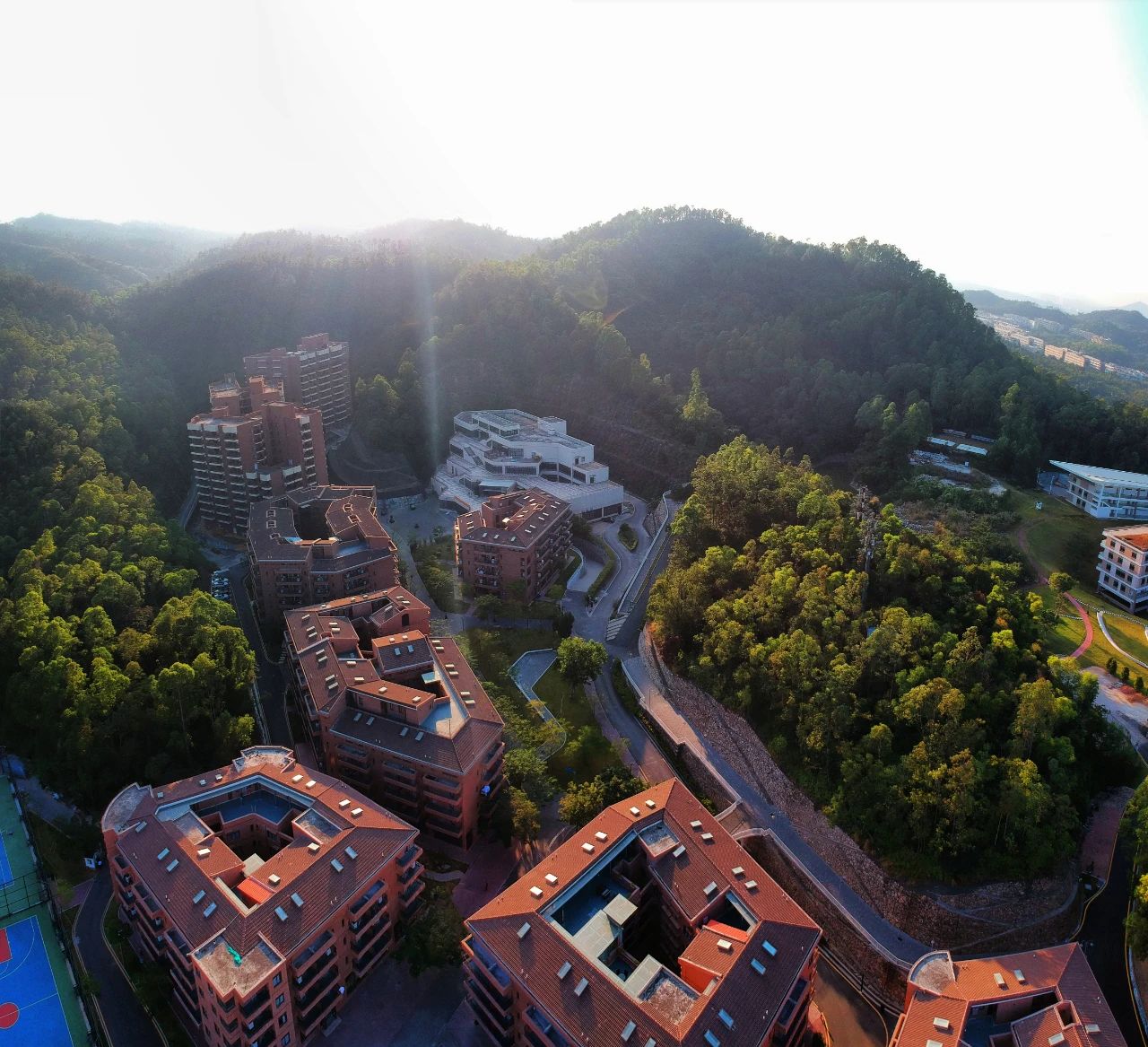 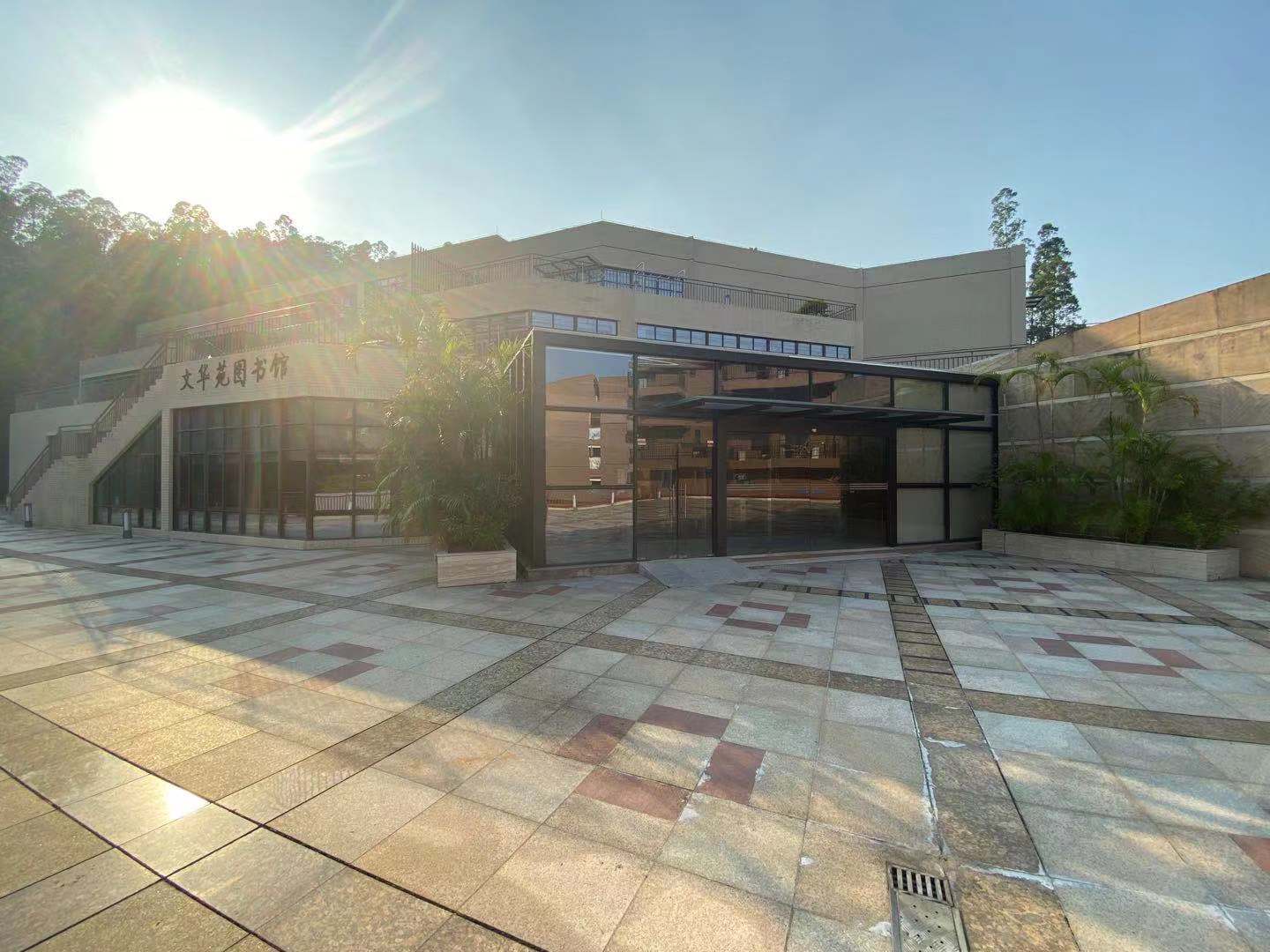 2019年正式开馆
位于文华苑7号楼二层
藏书为各学科普通图书、中外文中小学教材
12
图书馆的馆藏与布局
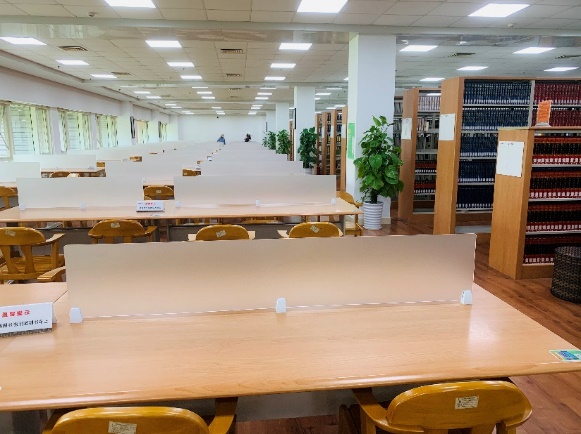 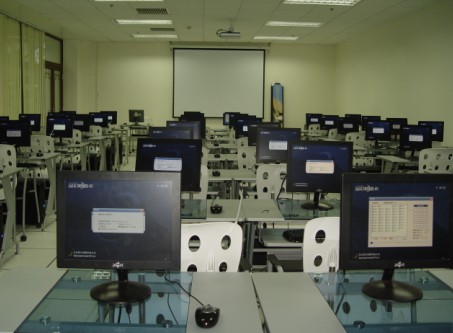 总馆
8个印刷型文献阅览室
1个多媒体阅览室
5个普通研讨室
1个视听室
多个休闲研讨区
计算机及视听设备
文华苑分馆

1个印刷型文献阅览室
200多个阅览座位
3个普通研讨室
计算机及视听设备
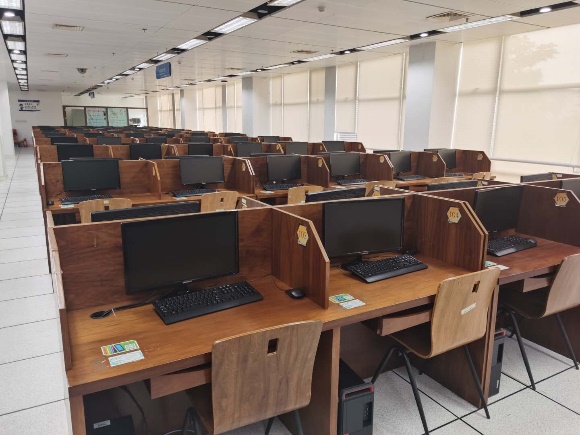 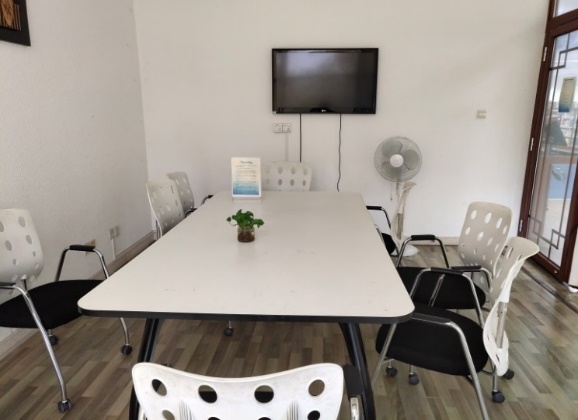 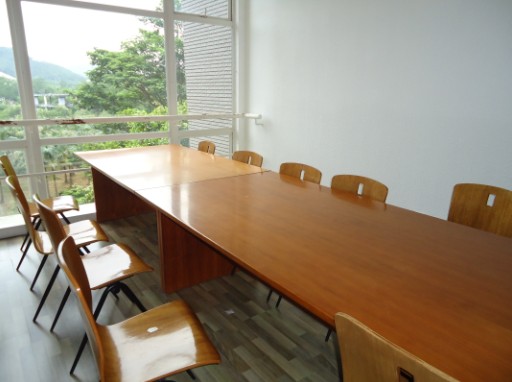 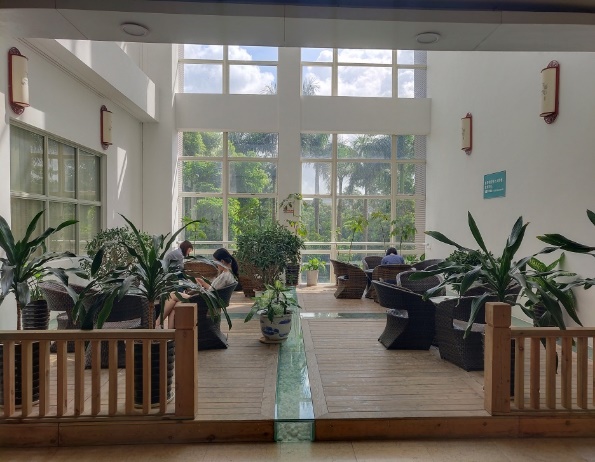 13
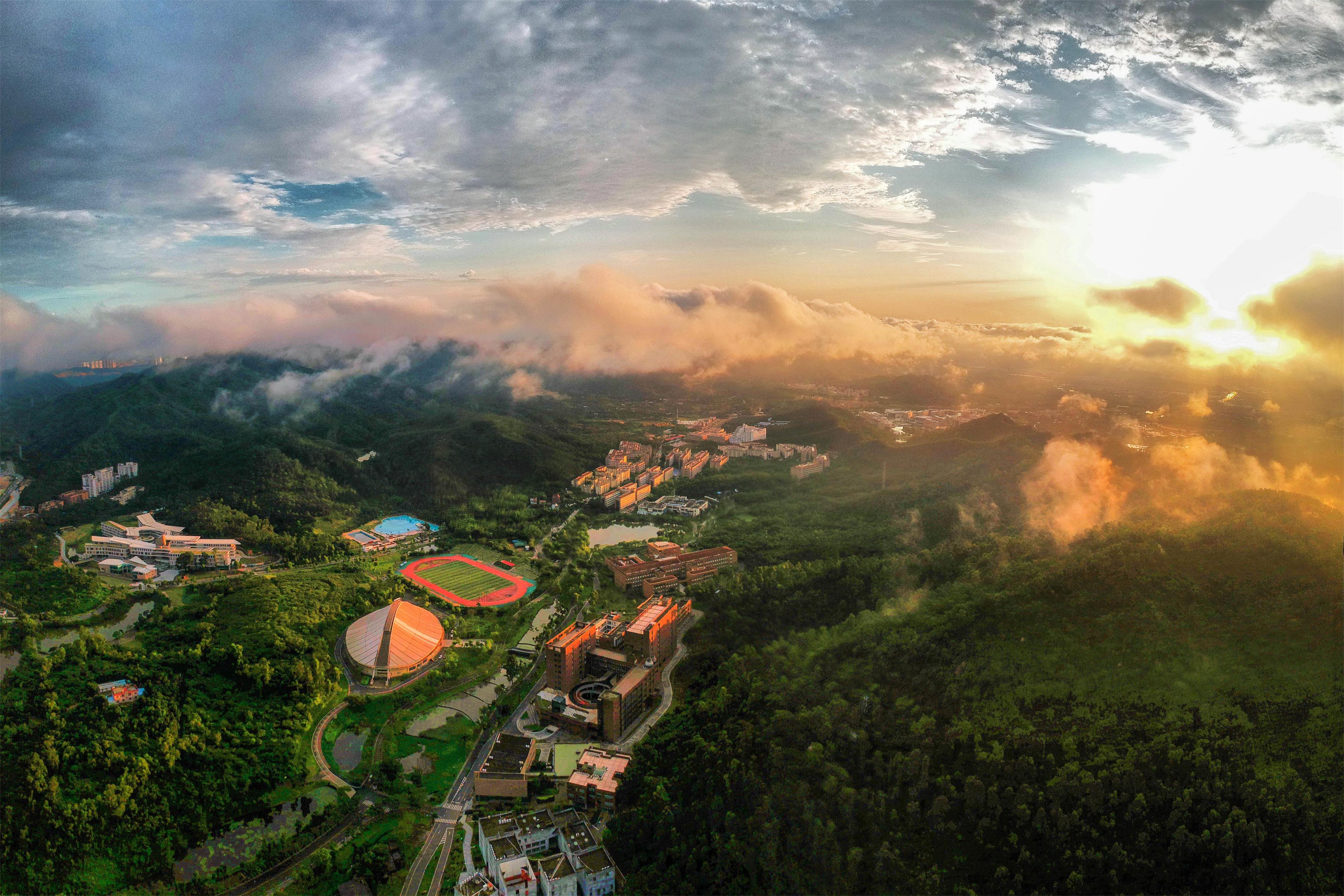 02
图书馆的服务
开馆的时间
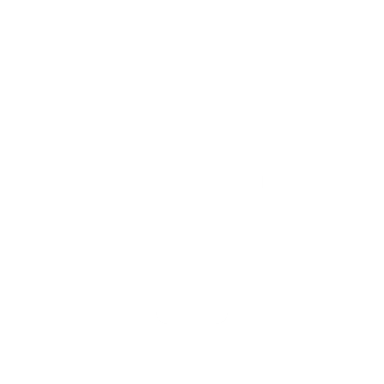 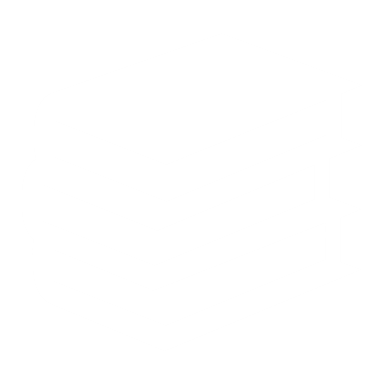 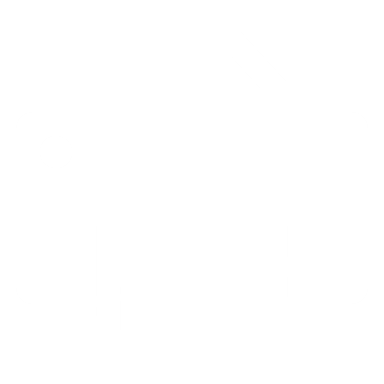 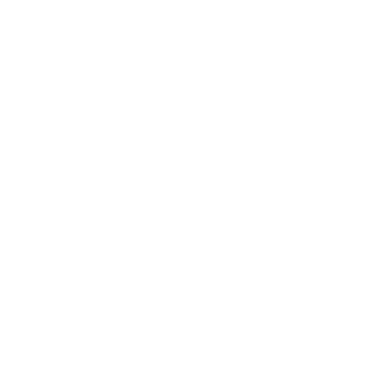 15
图书馆的服务
借阅服务
馆际互借
文献传递
借还书
01
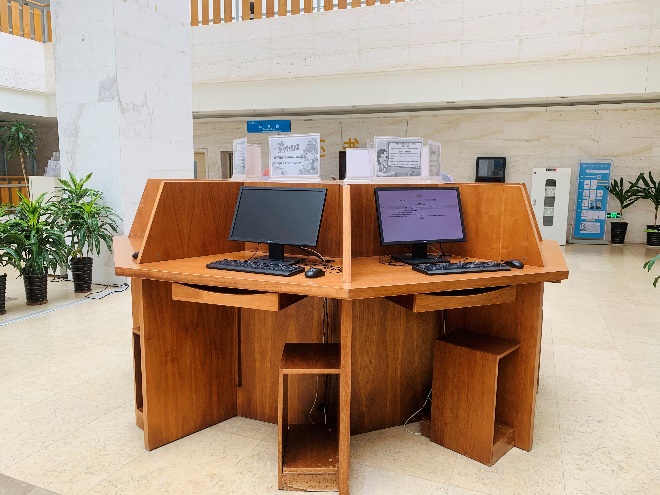 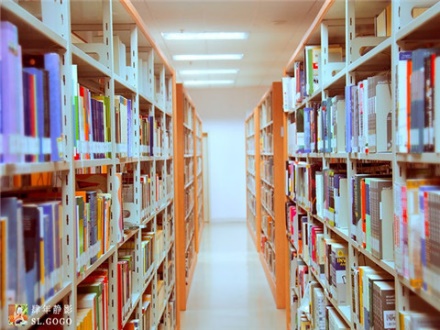 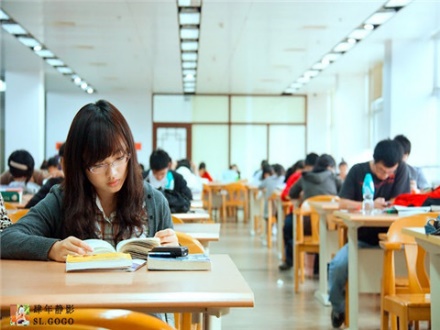 空间与设施服务
教育与培训
参考咨询服务
校外访问……
02
学习
（看、听、讨论、上网……）
16
图书馆的服务—借阅服务
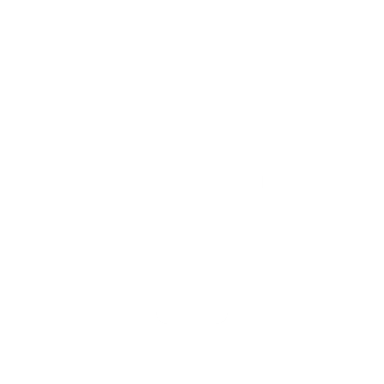 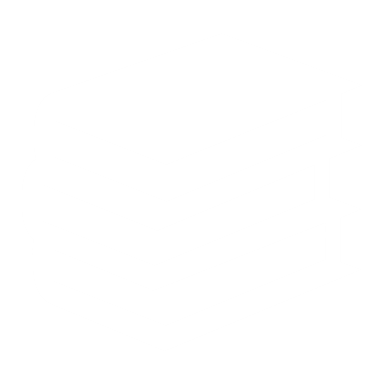 可供外借的资源：中外文普通图书、ipad、kindle


不可外借文献：特色文献、工具书、报刊等
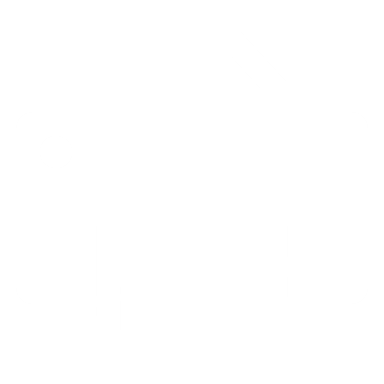 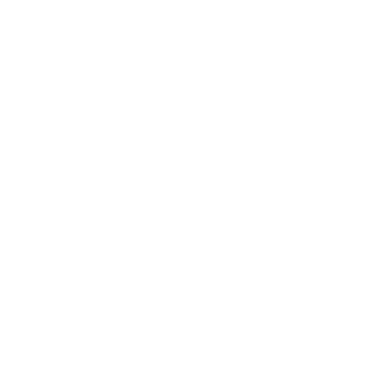 17
图书馆的服务—借阅服务
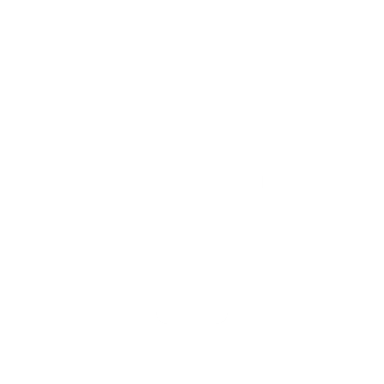 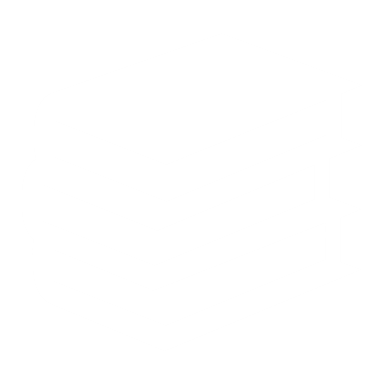 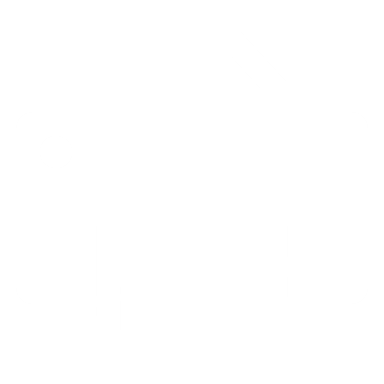 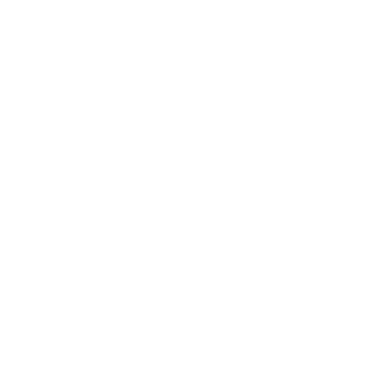 18
图书馆的服务—借阅服务
借书/还书：在各个阅览室通过自助借还书机上进行
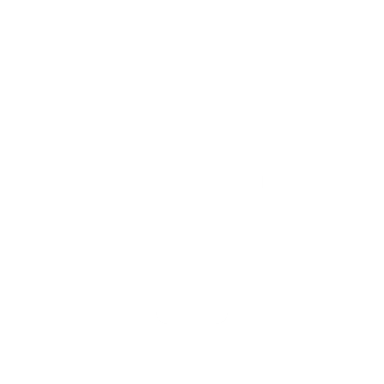 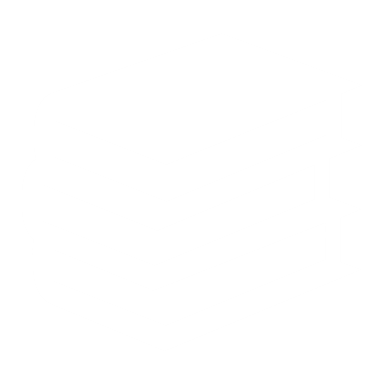 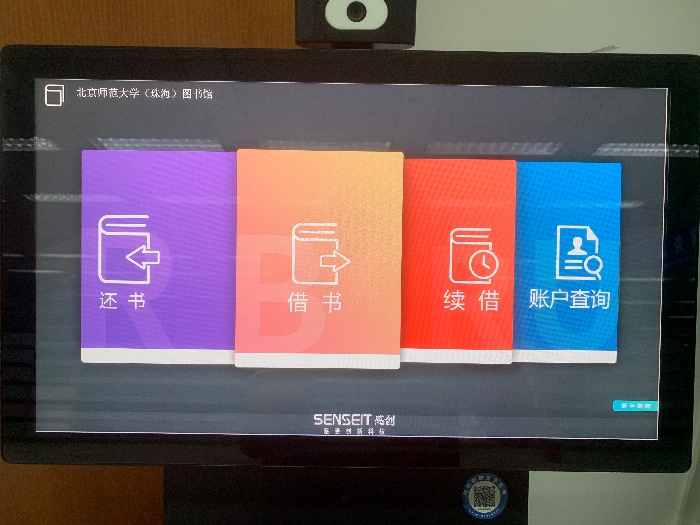 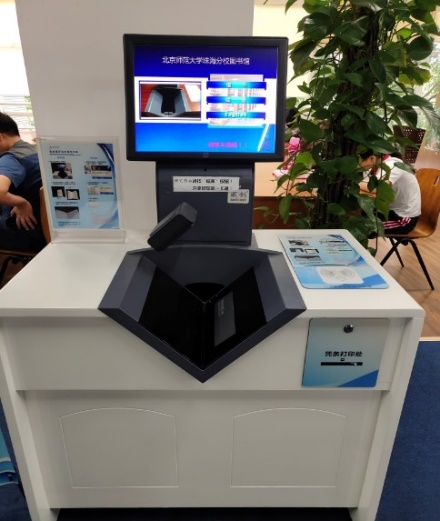 自助借还书机
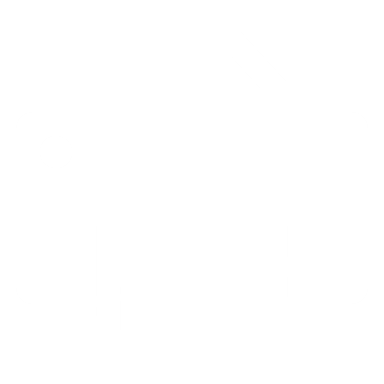 借还书遇到问题：总馆二楼的服务台、文化苑服务台
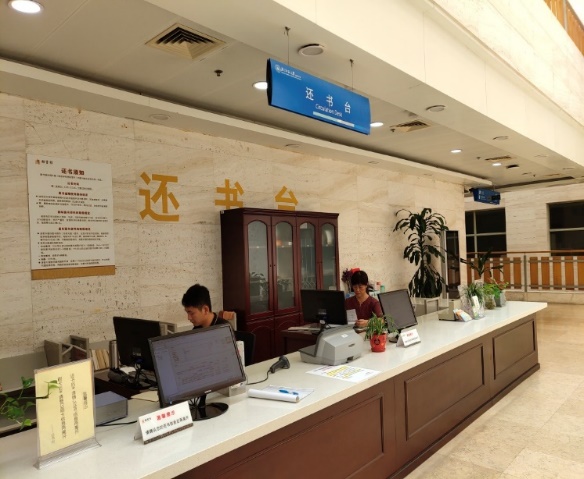 总馆和文华苑分馆的图书可以通还
19
图书馆的服务—借阅服务
如何借书？
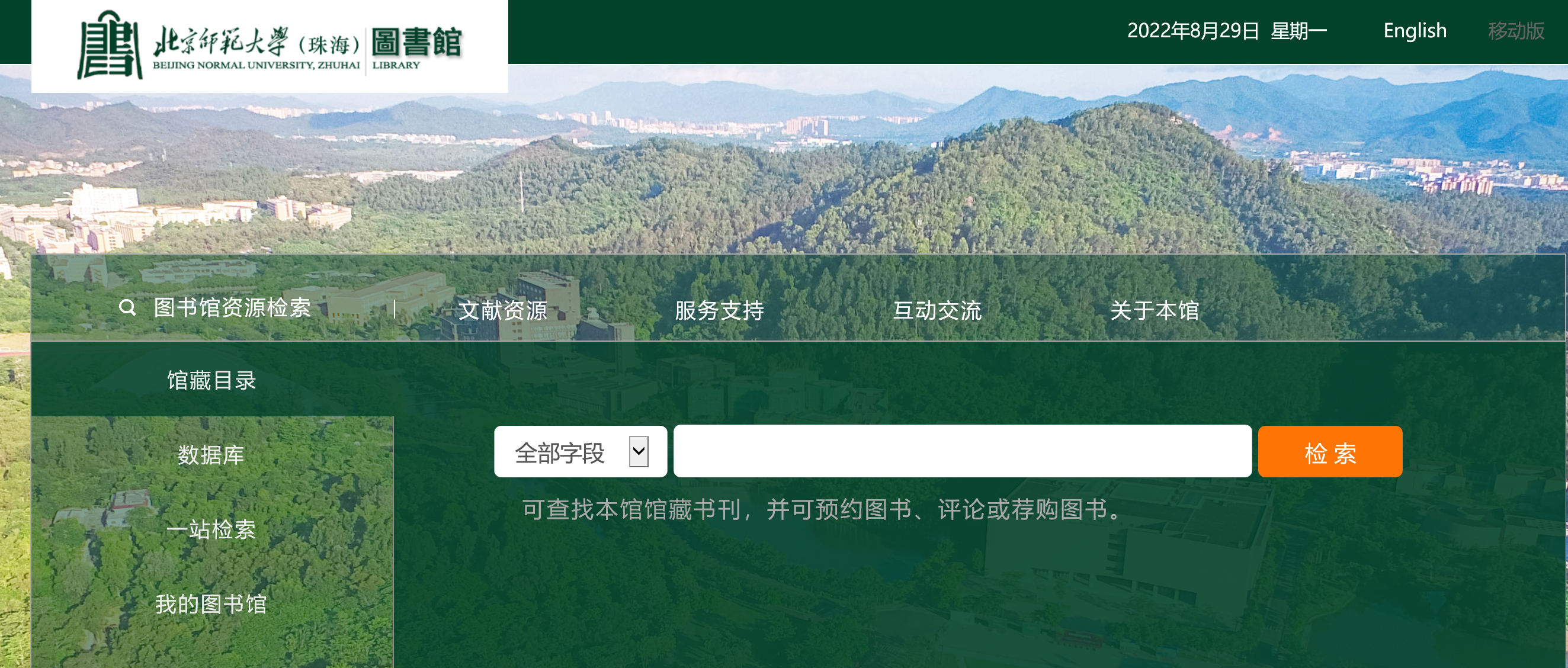 按时归还图书
到期不还需交纳图书逾期使用费，每天每本0.1元
图书污损、破坏、丢失需赔偿
查询图书信息（是否有馆藏、是否可借），记录索书号和馆藏位置
到对应的阅览室按照索书号查找图书
凭校园卡到自助借还机上借阅图书
Step2
Step3
step4
Step1
E-mail催还服务：图书到期前，以E-mail方式通知还书，以免产生超期罚款
前提：拿到借阅卡后登陆OPAC系统添加邮箱及手机号码
20
图书馆的服务—借阅服务
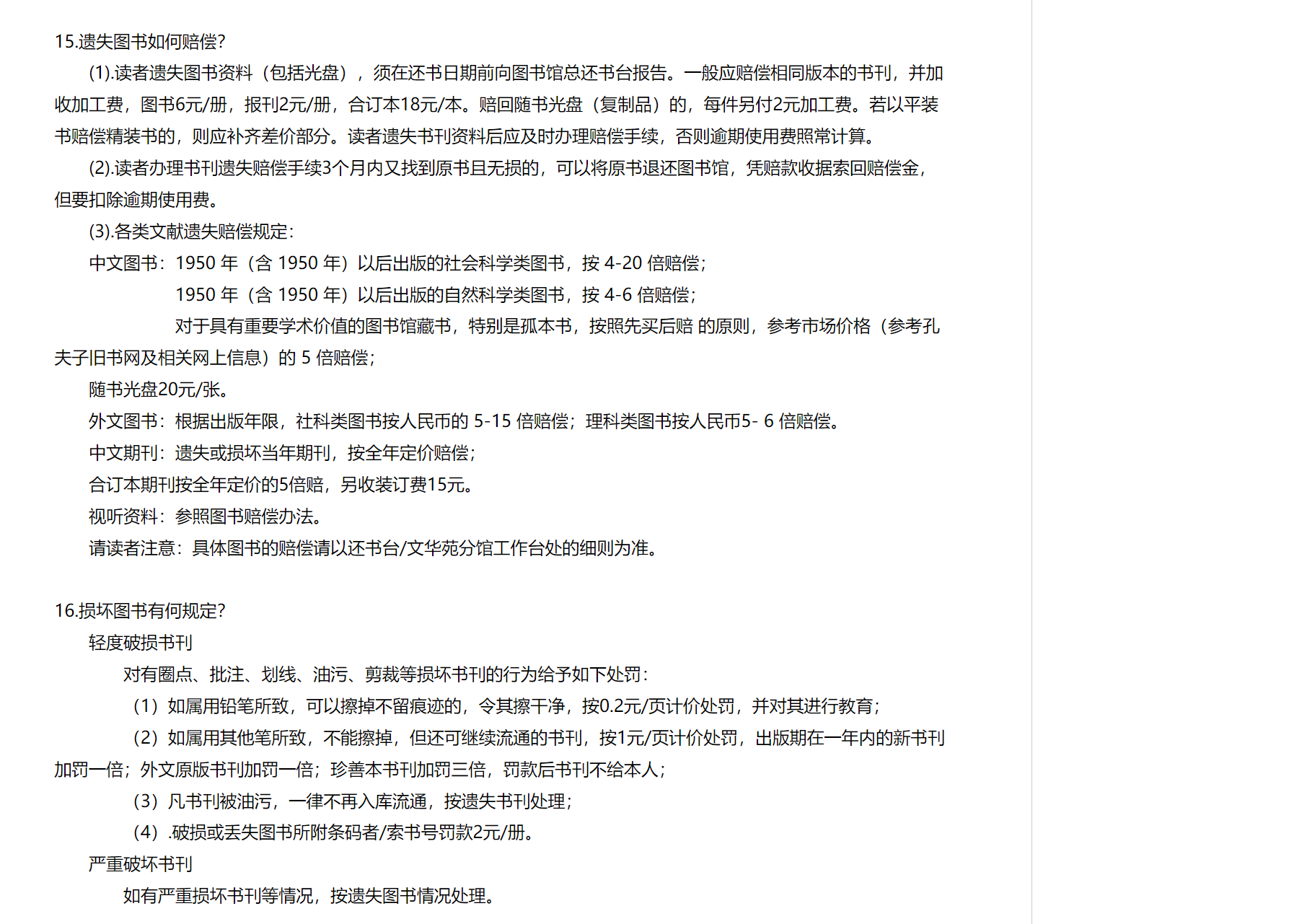 21
图书馆的服务—借阅服务
馆藏及个人借阅情况查询
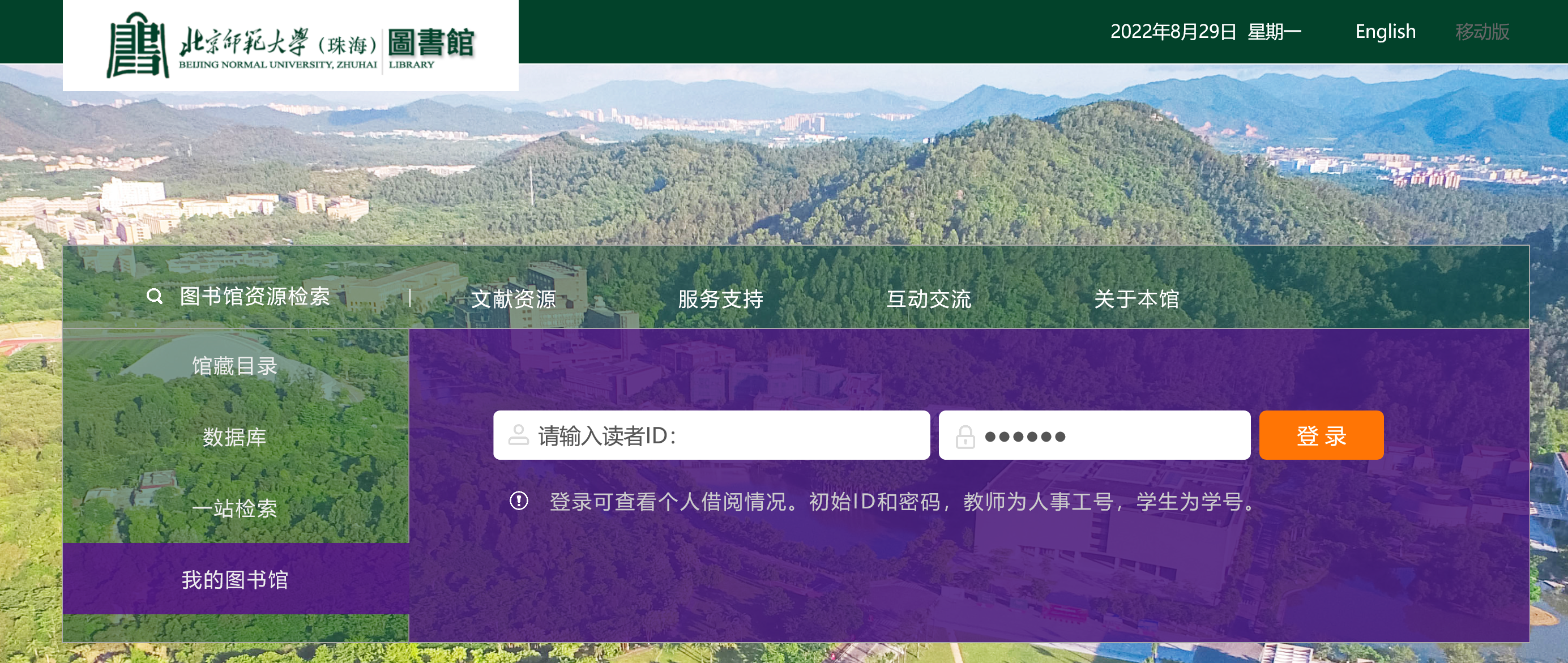 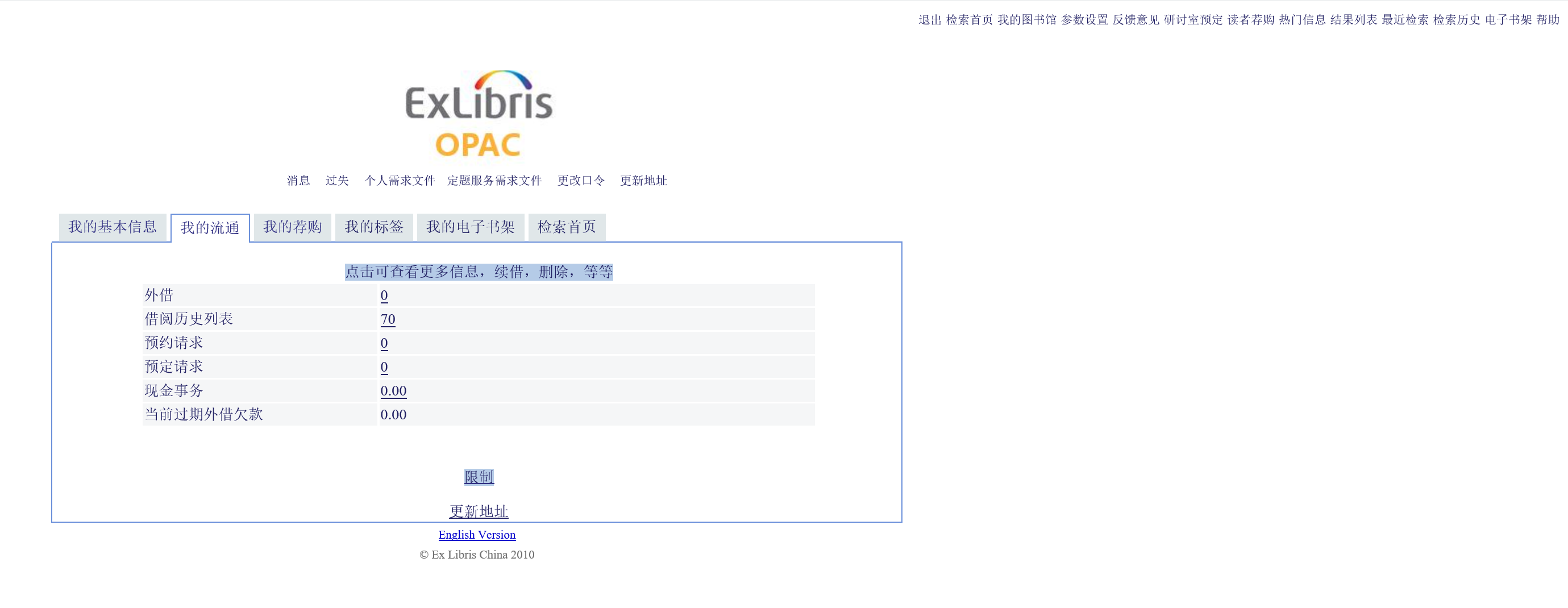 登录“我的图书馆”，可查询个人借阅信息，还可在网上进行续借、预约、修改密码和图书荐购
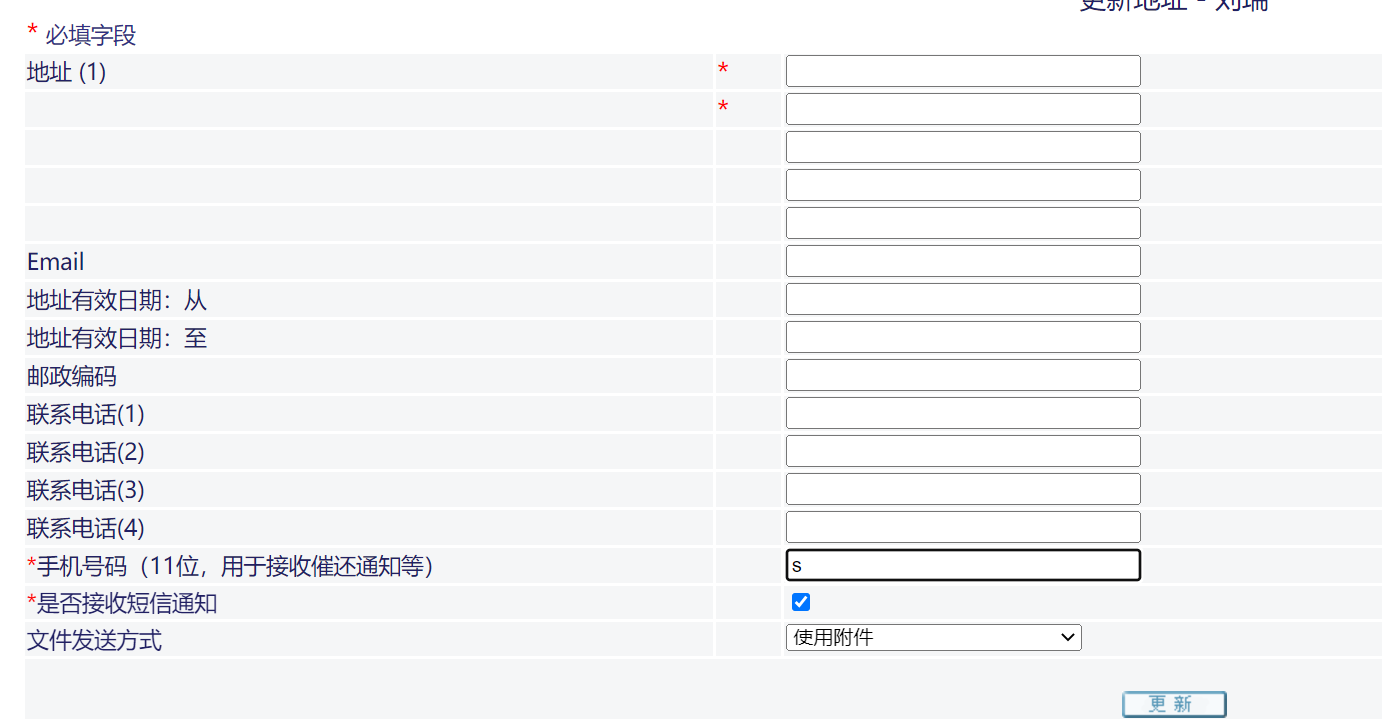 22
图书馆的服务—空间与设施服务
打印/复印
上网
存包
学习/研讨空间
饮用水
23
图书馆的服务—空间与设施服务
1
自习区：图书馆三、四、五楼的D区以及各阅览室
研讨室：图书馆配有8个（总馆5个、文华苑分馆3个）研讨室供师生研讨使用，需在图书馆公众号里提前预定
开放研讨空间：各层均有
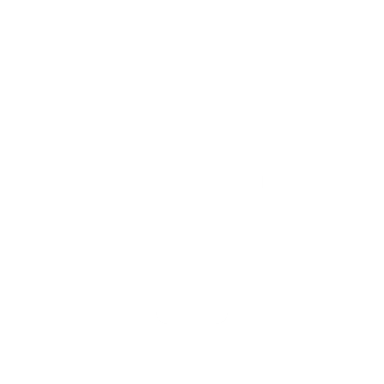 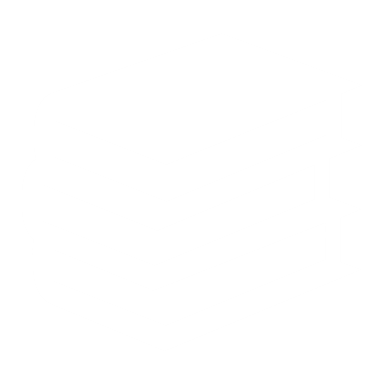 学习/研讨空间
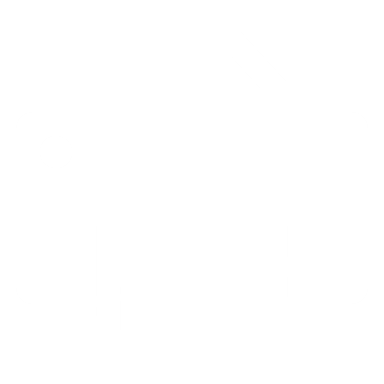 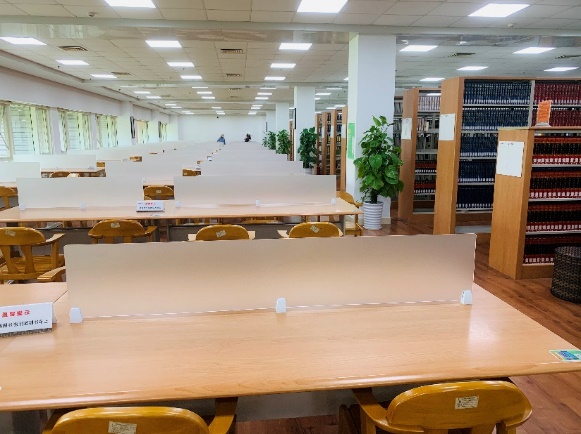 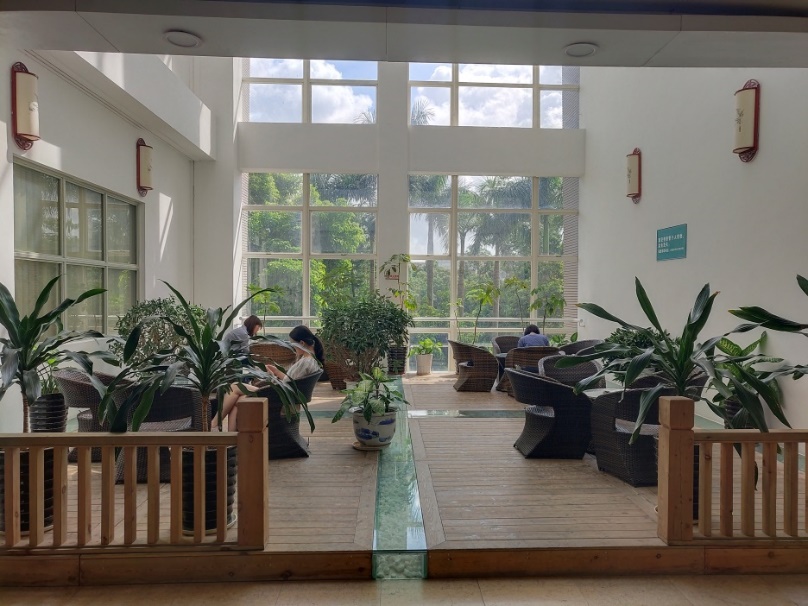 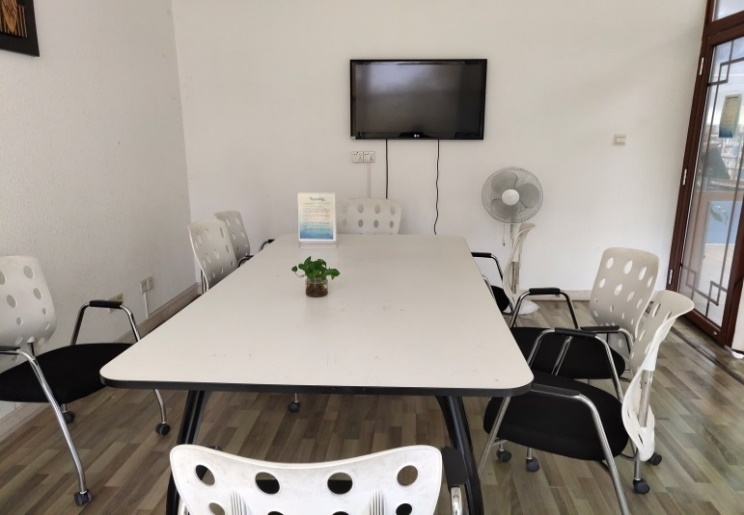 研讨室内配置研讨桌椅、网络端口及液晶显示屏；
开放研讨空间
阅览室内自习区
研讨室
24
图书馆的服务—空间与设施服务
1
静音仓：一个无回声的隔音空间，馆内配有2台6人洽谈仓，6台单人电话仓，让你静享语言隐私，助力学习研讨
朗读亭：集朗读、发声训练、语言学习、智能语音测评、录制分享为一体
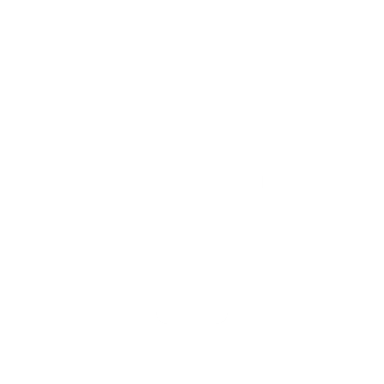 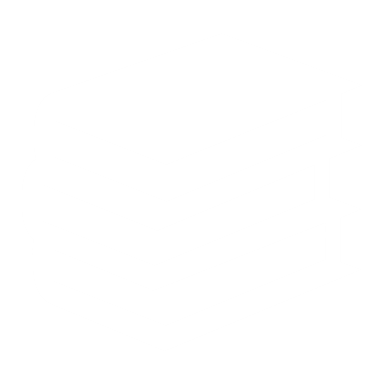 学习/研讨空间
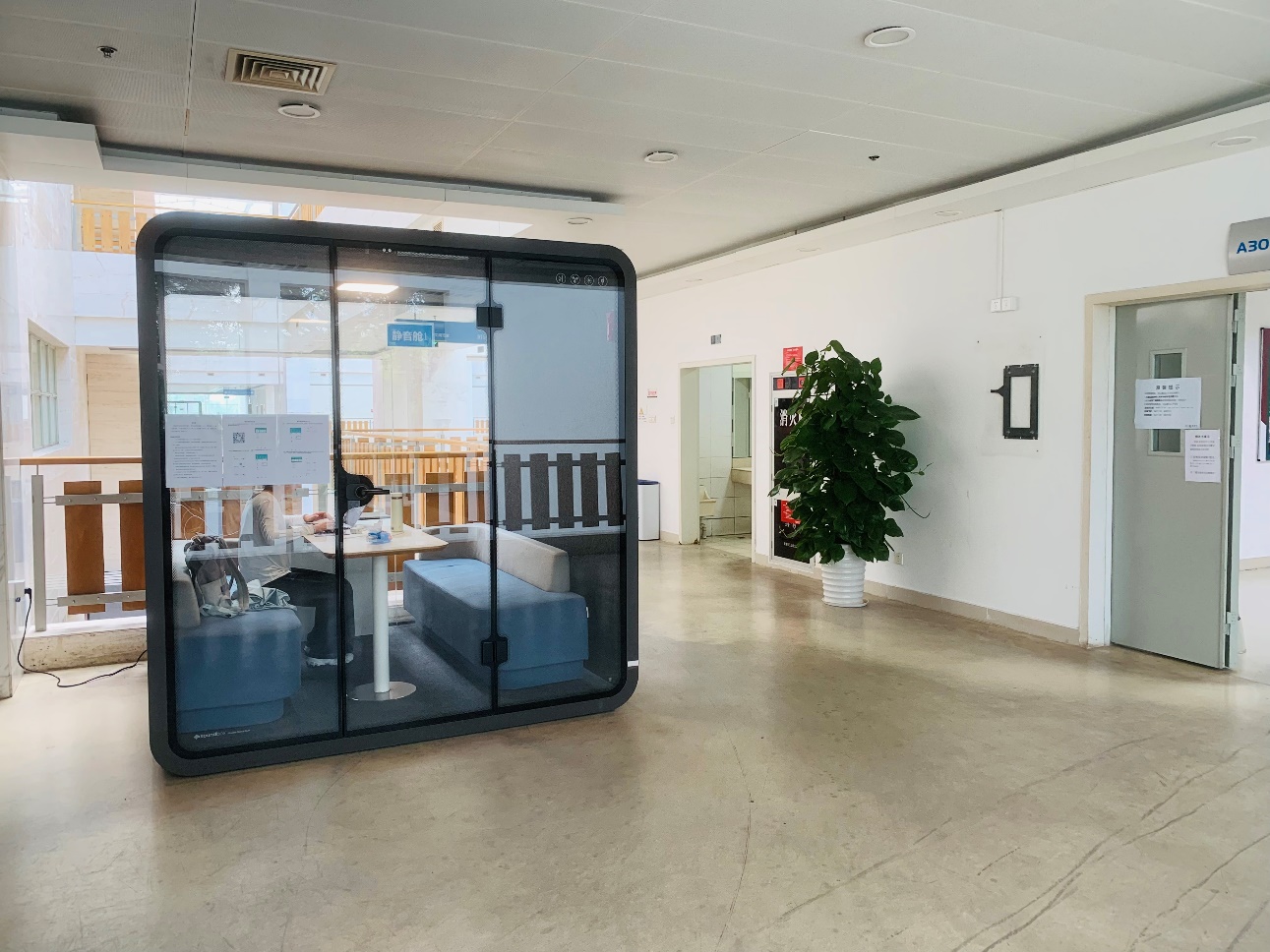 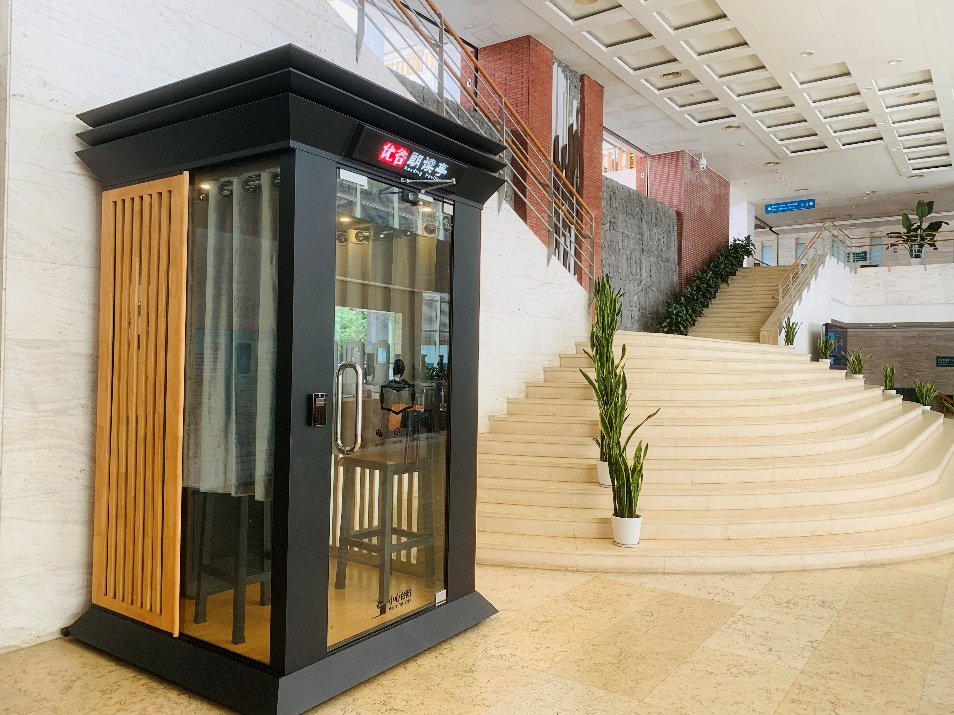 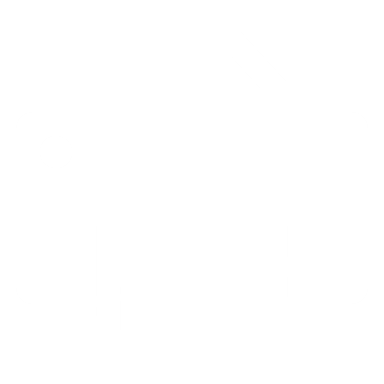 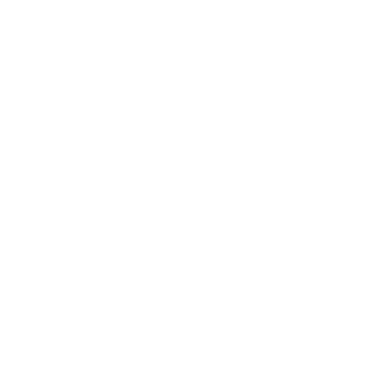 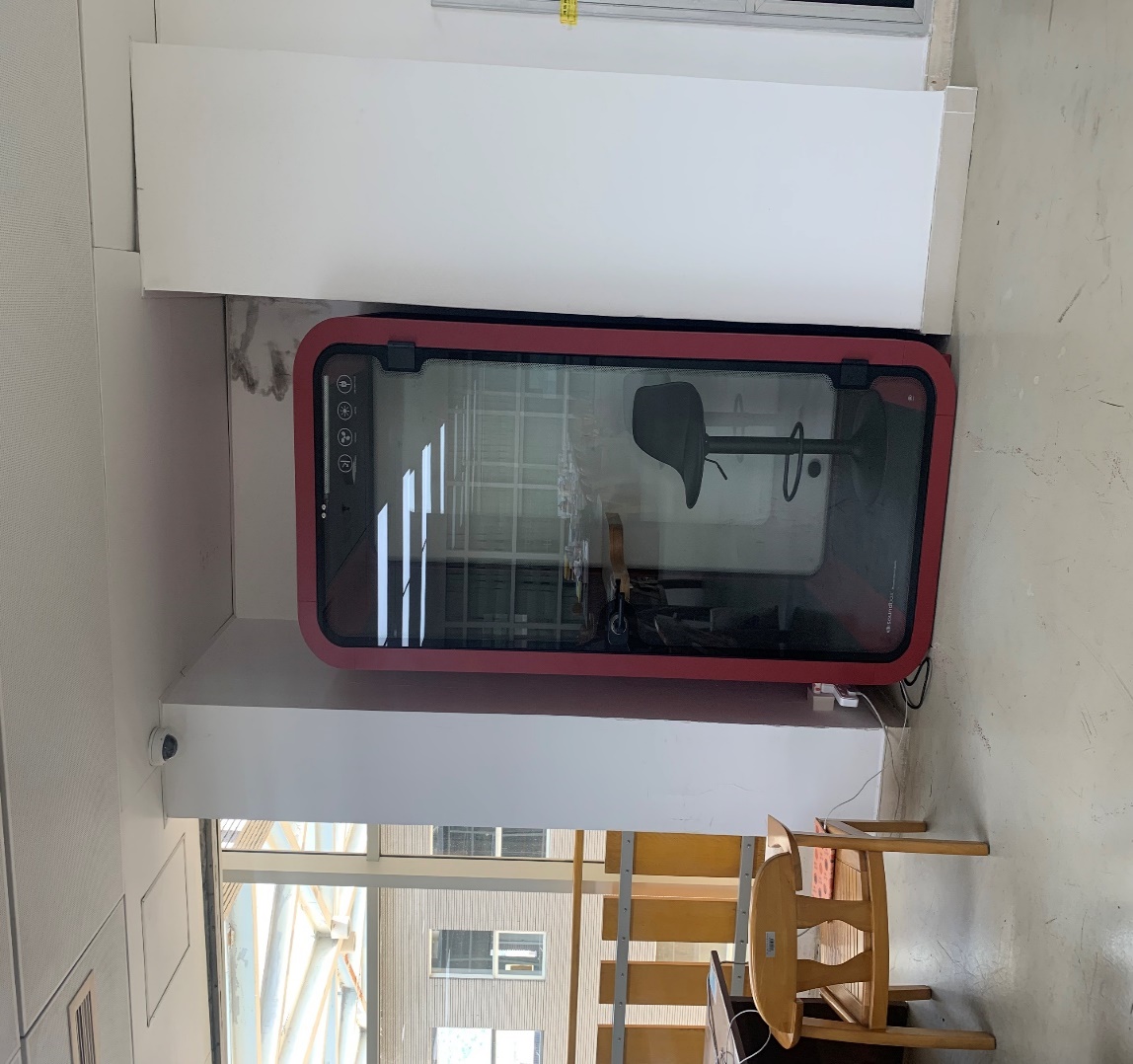 6人洽谈仓
单人电话仓
朗读亭
25
图书馆的服务—空间与设施服务
2
图书馆多媒体阅览室（C201）
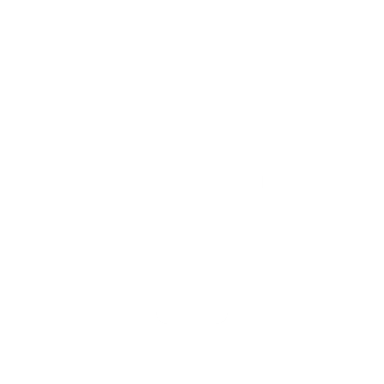 普通电脑
苹果电脑
双屏电脑
Ipad/kindle
上网
影音播放室
自助上网不限时长
26
图书馆的服务—空间与设施服务
3
多处打印设备可供使用
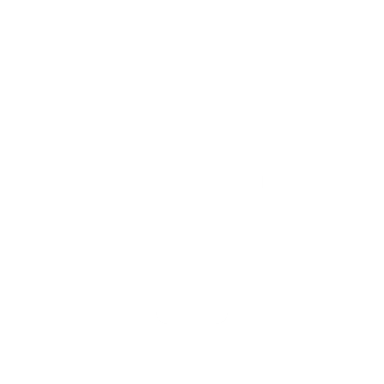 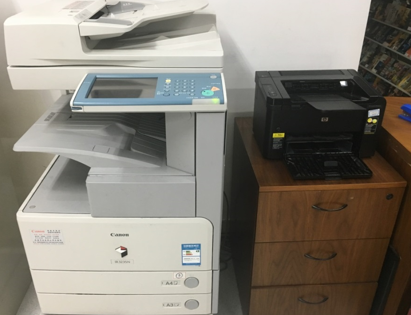 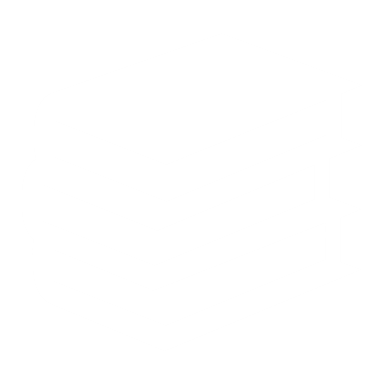 为师生提供扫描、打印、复印服务
此项服务为有偿服务
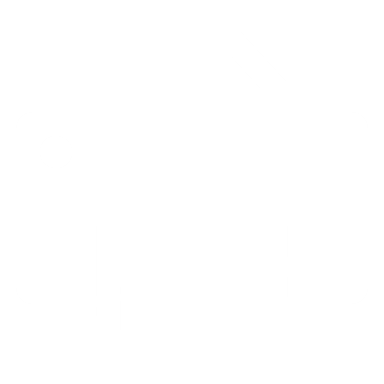 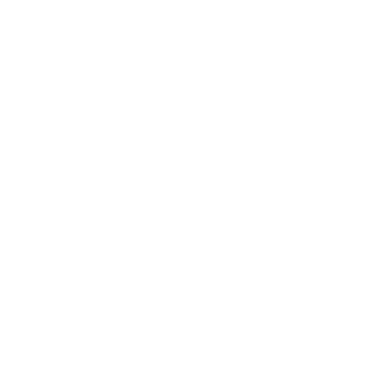 打印/复印
27
图书馆的服务—空间与设施服务
4
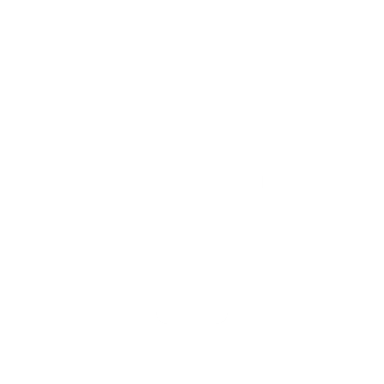 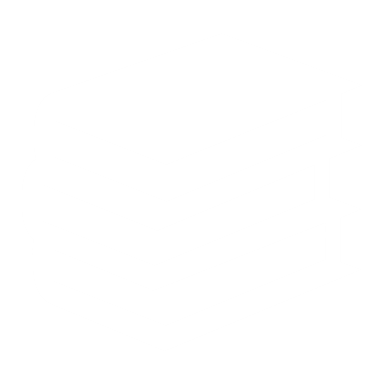 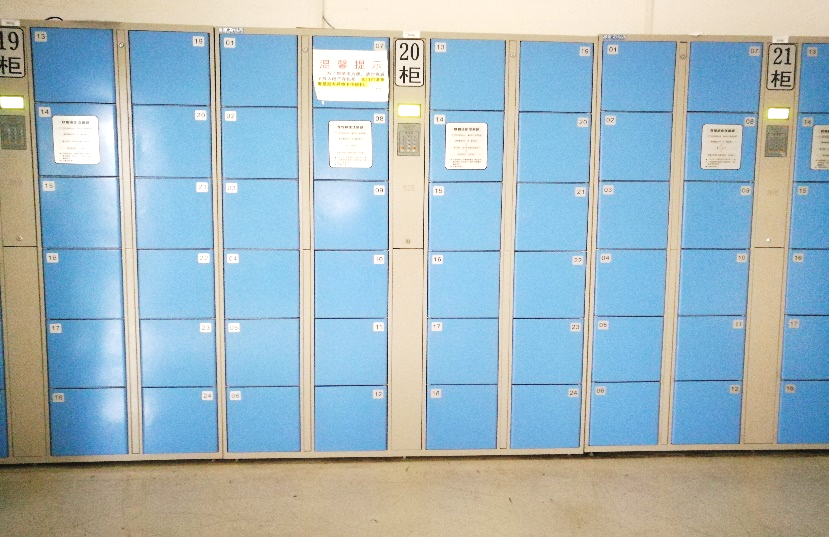 图书馆总管在2楼、3楼、4楼、5楼的电梯旁设置了大约900个存包柜
每学期期初图书馆会统一办理存包柜申请事宜
存包
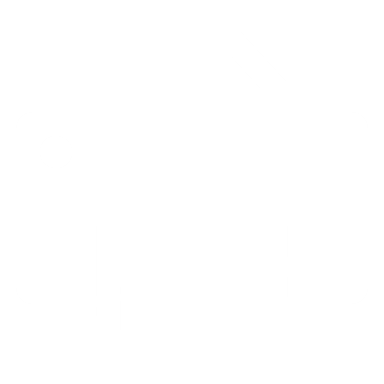 28
图书馆的服务—空间与设施服务
5
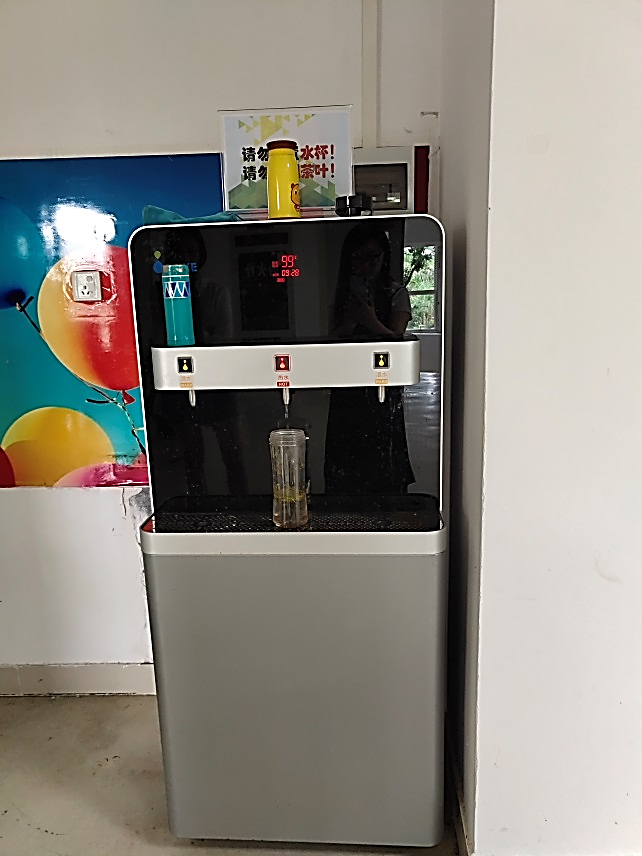 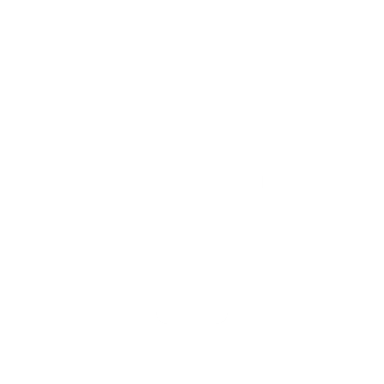 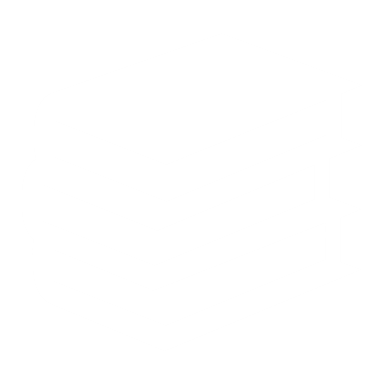 热水：图书馆A301、A401、A501、C301、C401室设有热水器，免费为读者提供饮用水（开水/温水）。
饮用水
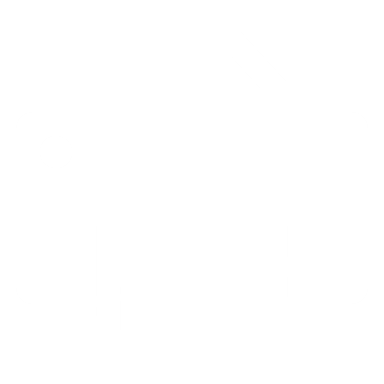 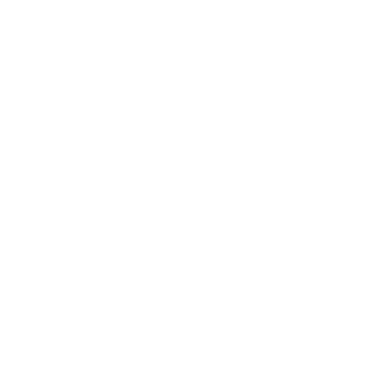 29
图书馆的服务—教育与培训
图书馆通过多层次、多种形式的教育与培训活动，帮助教师和学生了解图书馆，掌握文献信息的获取及利用方法，培养师生的信息素养。
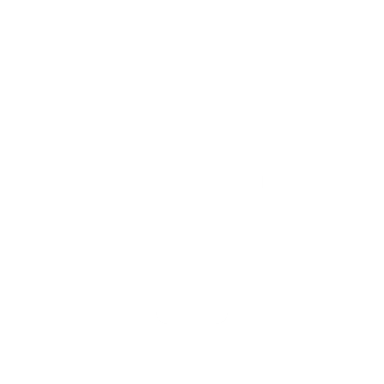 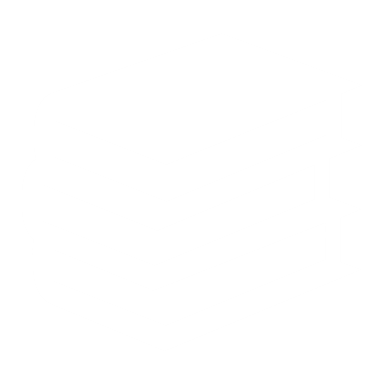 新生入馆教育
60分钟专题培训讲座
毕业论文写作指导
嵌入式课程培训
小组培训
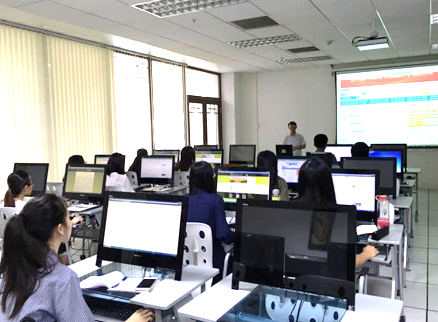 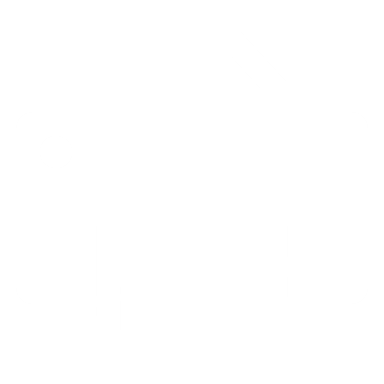 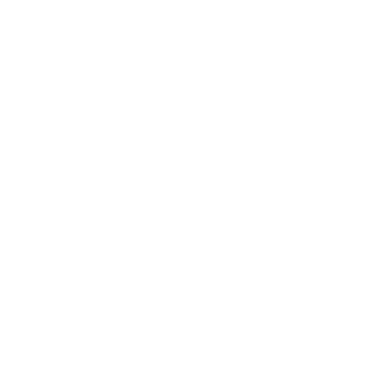 30
图书馆的服务—教育与培训
什么是“60分钟”专题培训？
以专题讲座的形式向师生介绍图书馆购买的各类数据库资源的检索方法和技巧
讲座每学期均有举办
培训对象：全校师生
获取途径：
图书馆主页-服务支持
图书馆微信公众号
图书馆门口张贴的海报通知
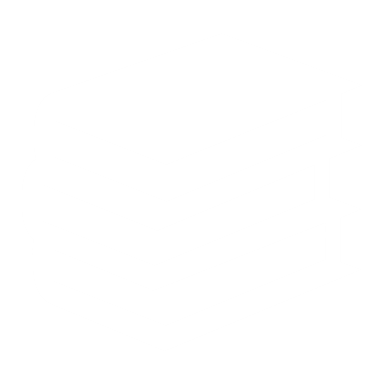 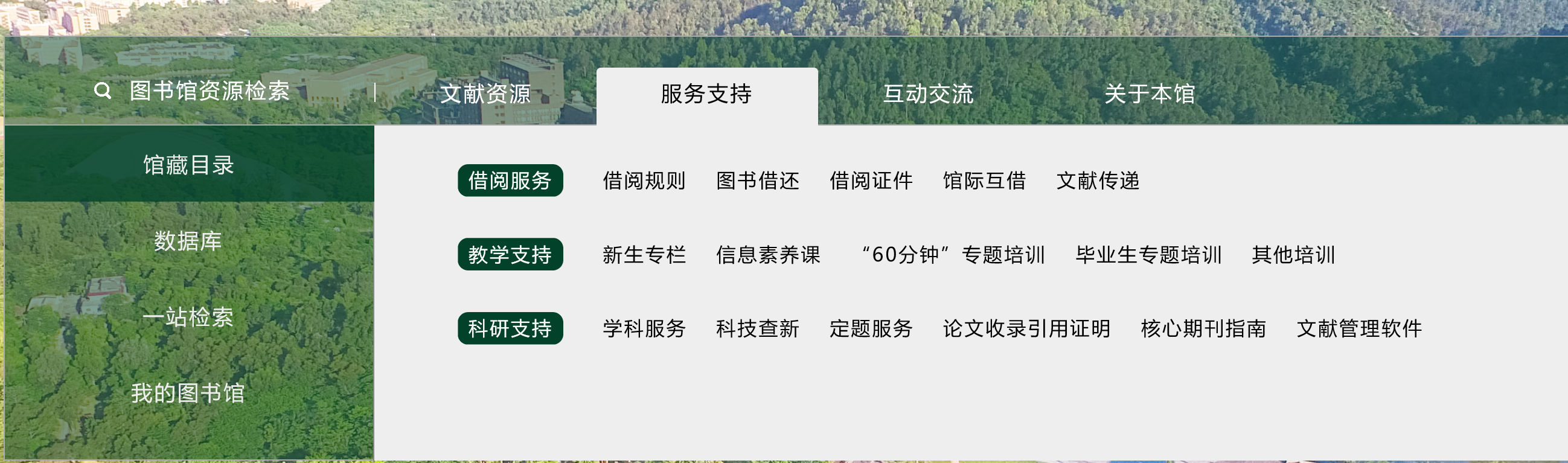 听课达5次及以上，即可凭手机签到情况截图，到图书馆参考咨询部（B501）领取信息素养培训证书、图书馆精美笔记本一份
31
图书馆的服务—教育与培训
“60分钟”专题培训
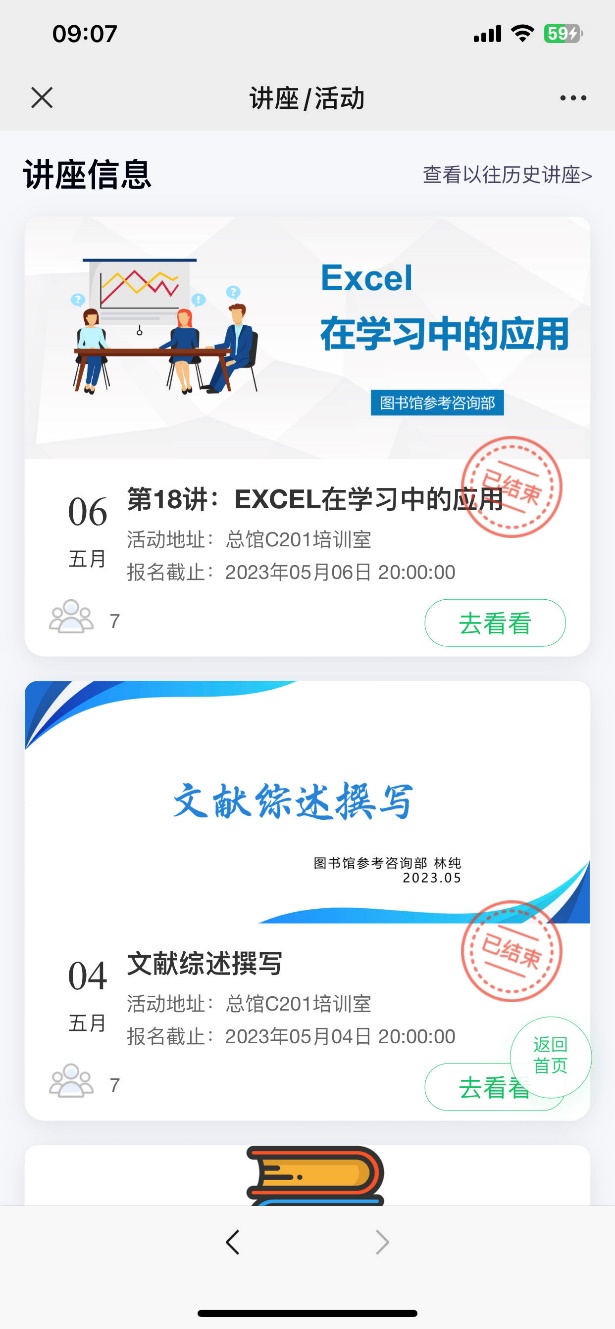 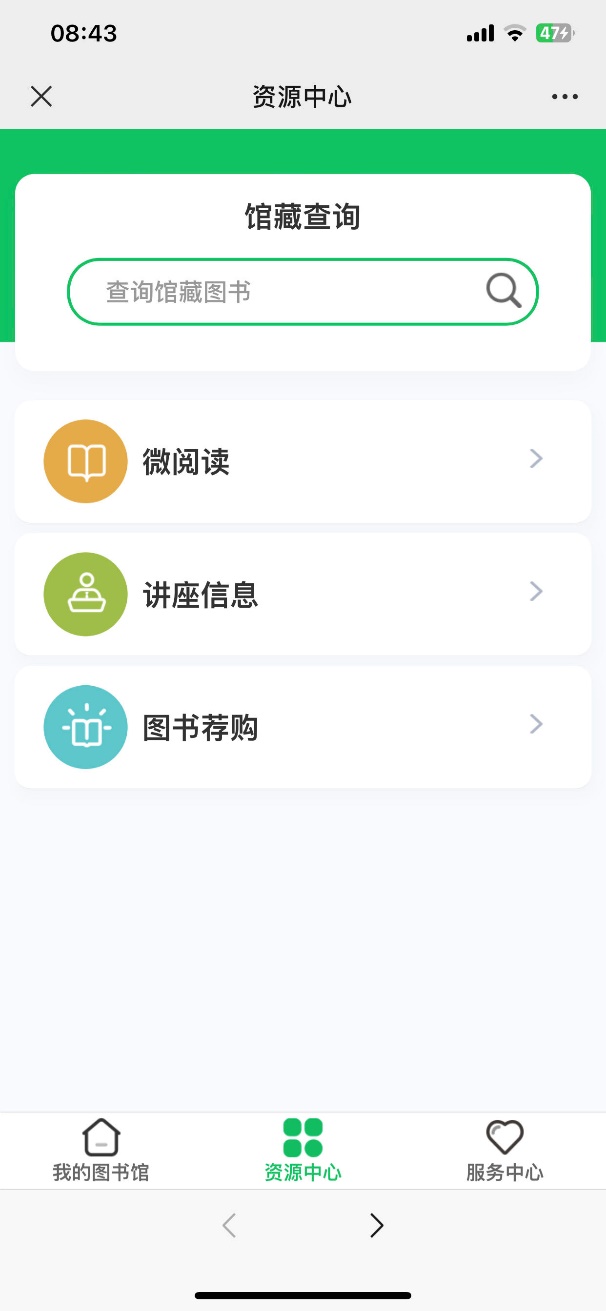 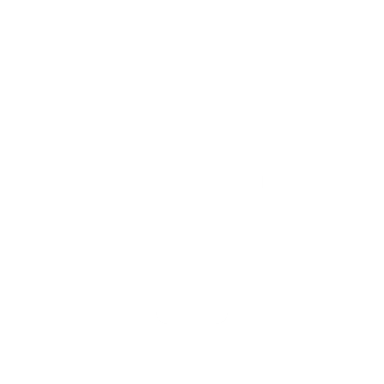 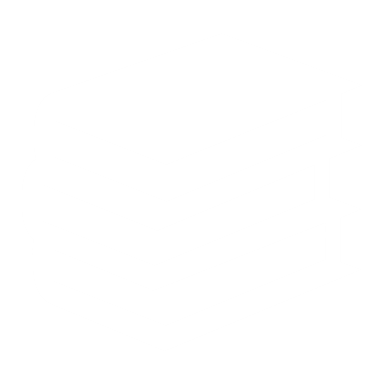 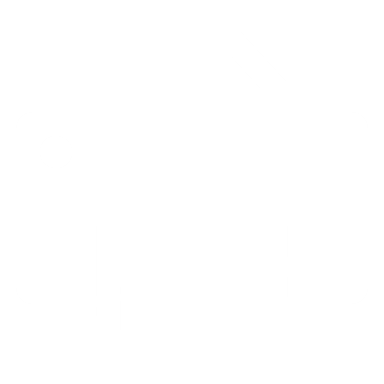 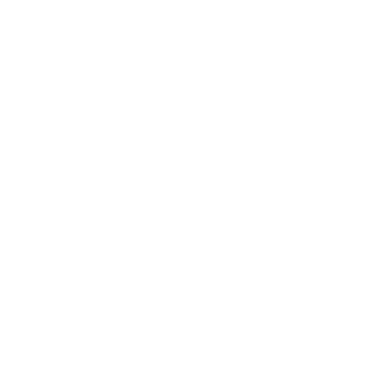 微信公众号
32
图书馆的服务—校外访问
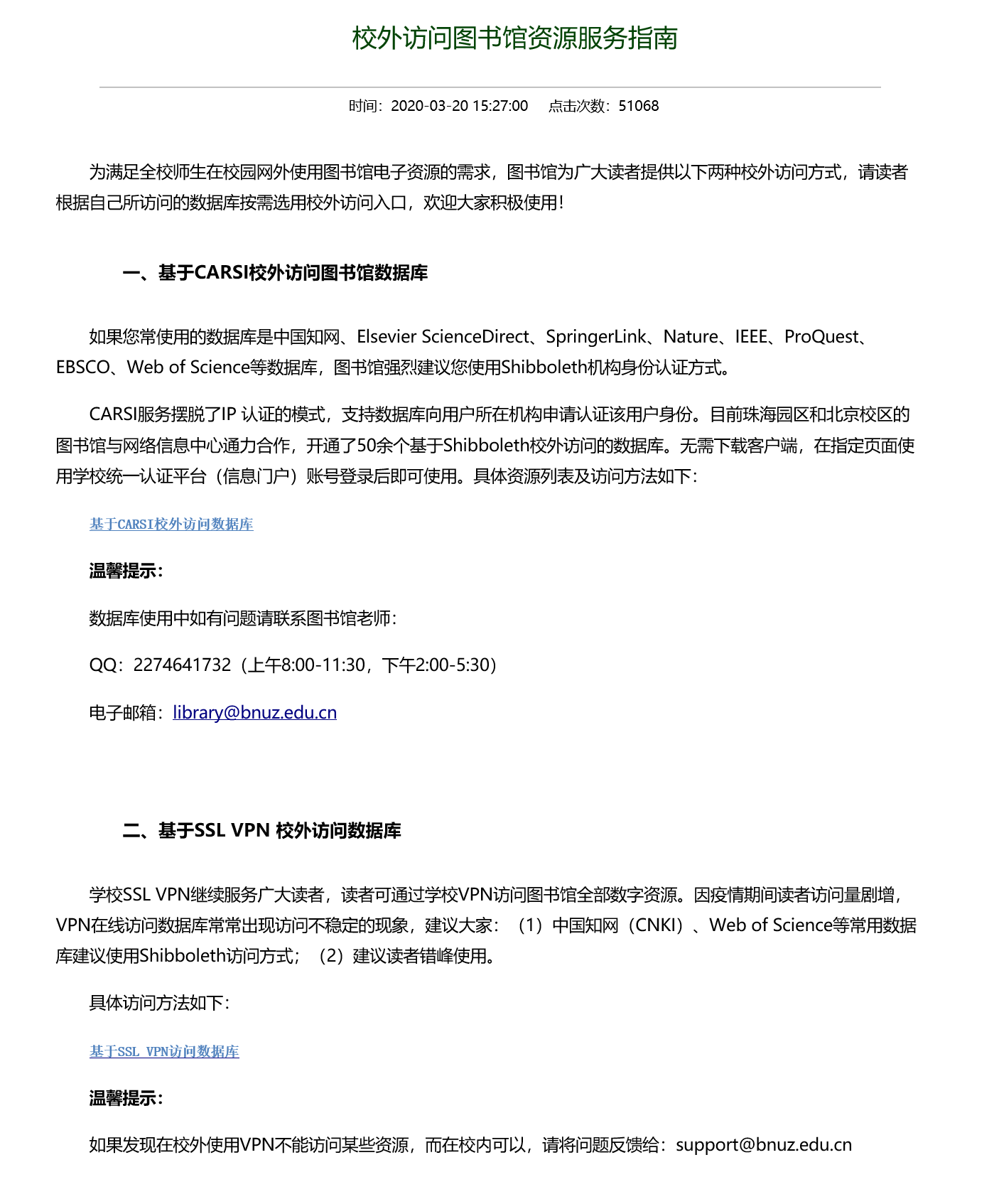 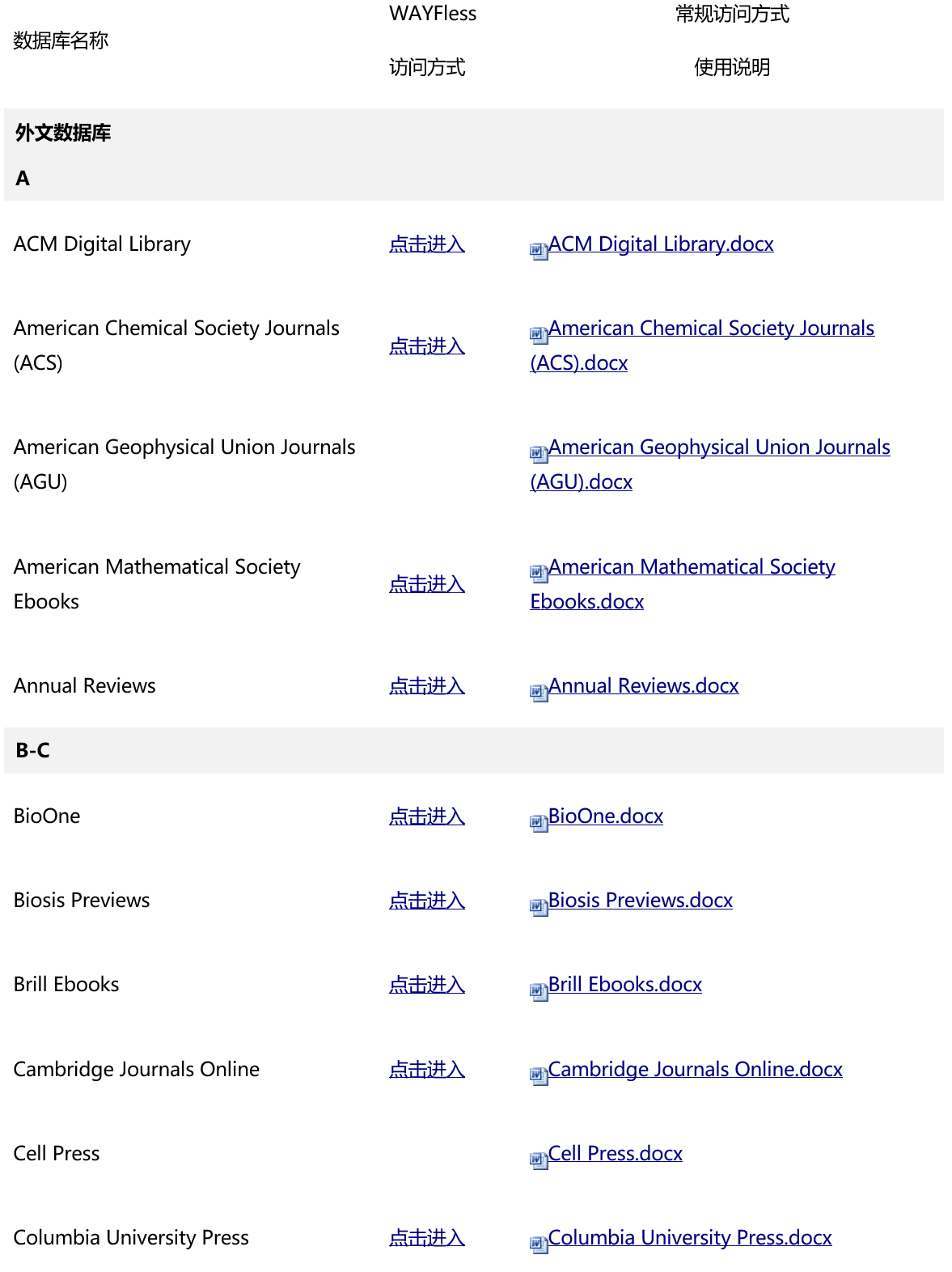 三种校外访问方式
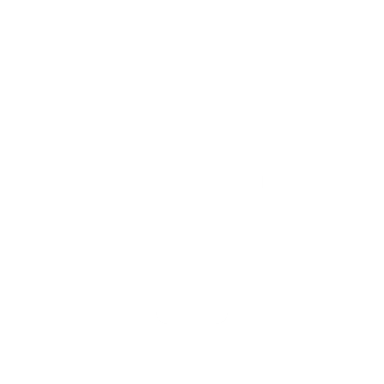 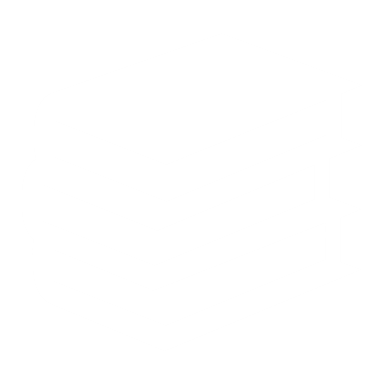 1.基于CARSI校外访问图书馆数据库
中国知网、Web of Science、SpringerLink、Nature、IEEE、ProQuest、EBSCO等数据库，可以使用Shibboleth机构身份认证方式使用
目前开通了70余个校外访问的数据库
2.基于SSL VPN 校外访问数据库
读者可通过学校VPN访问图书馆全部数字资源
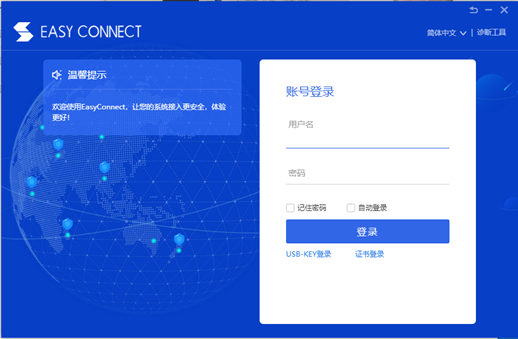 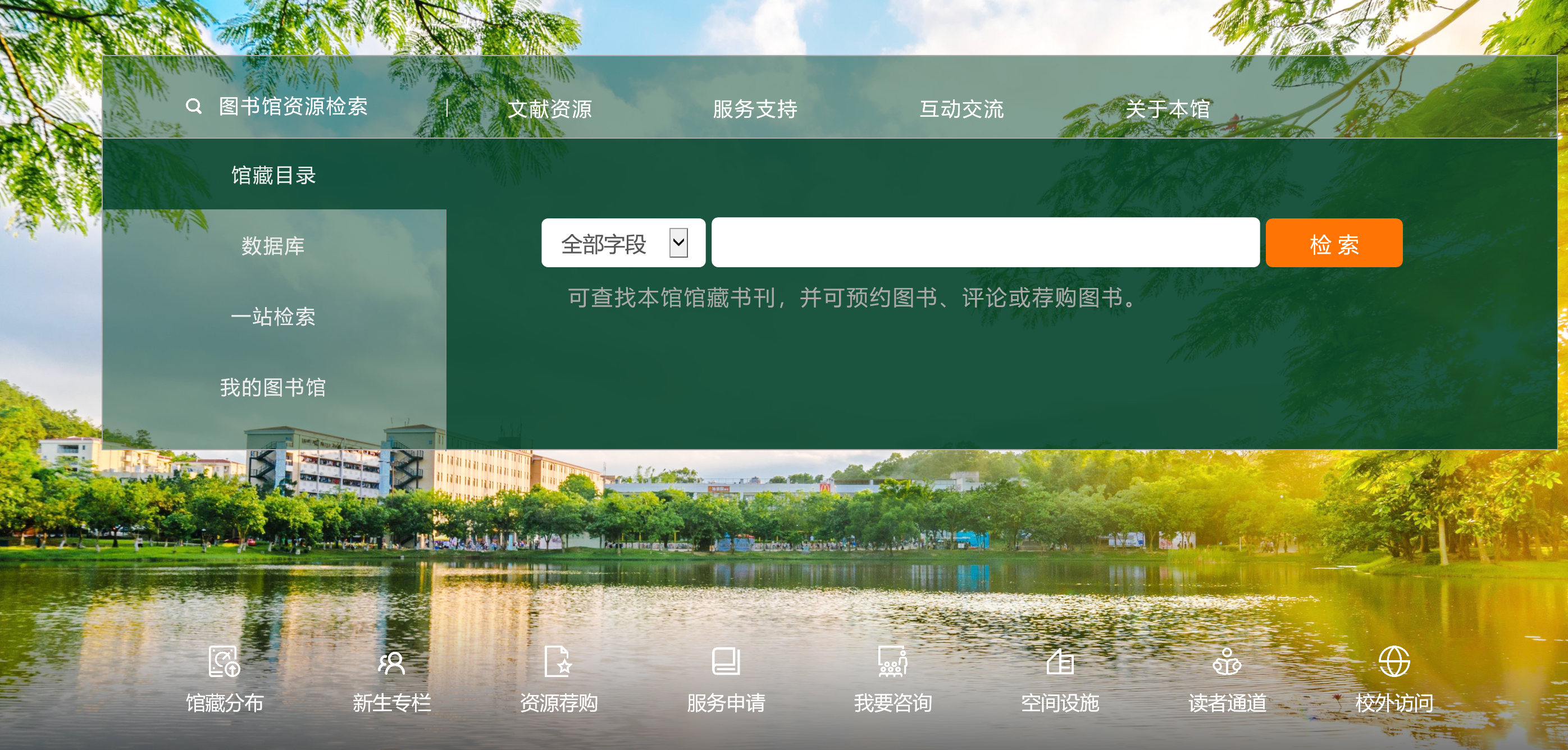 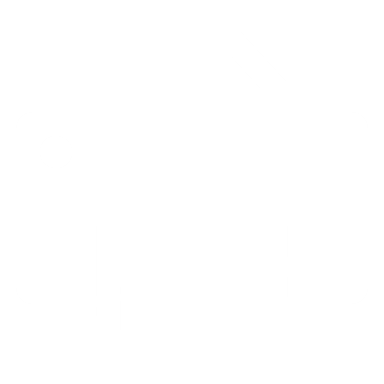 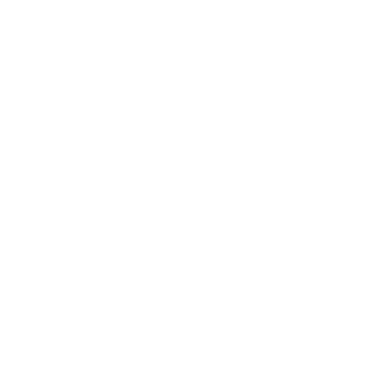 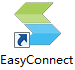 33
图书馆的服务—校外访问
3.Web VPN
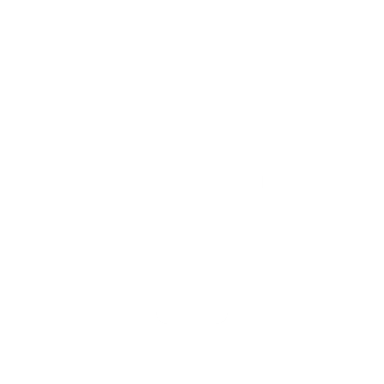 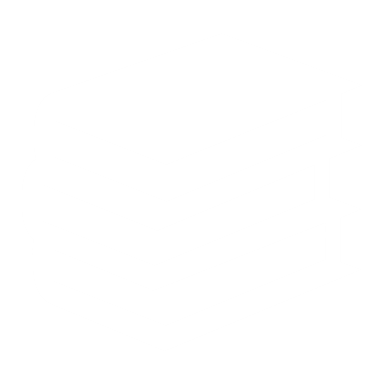 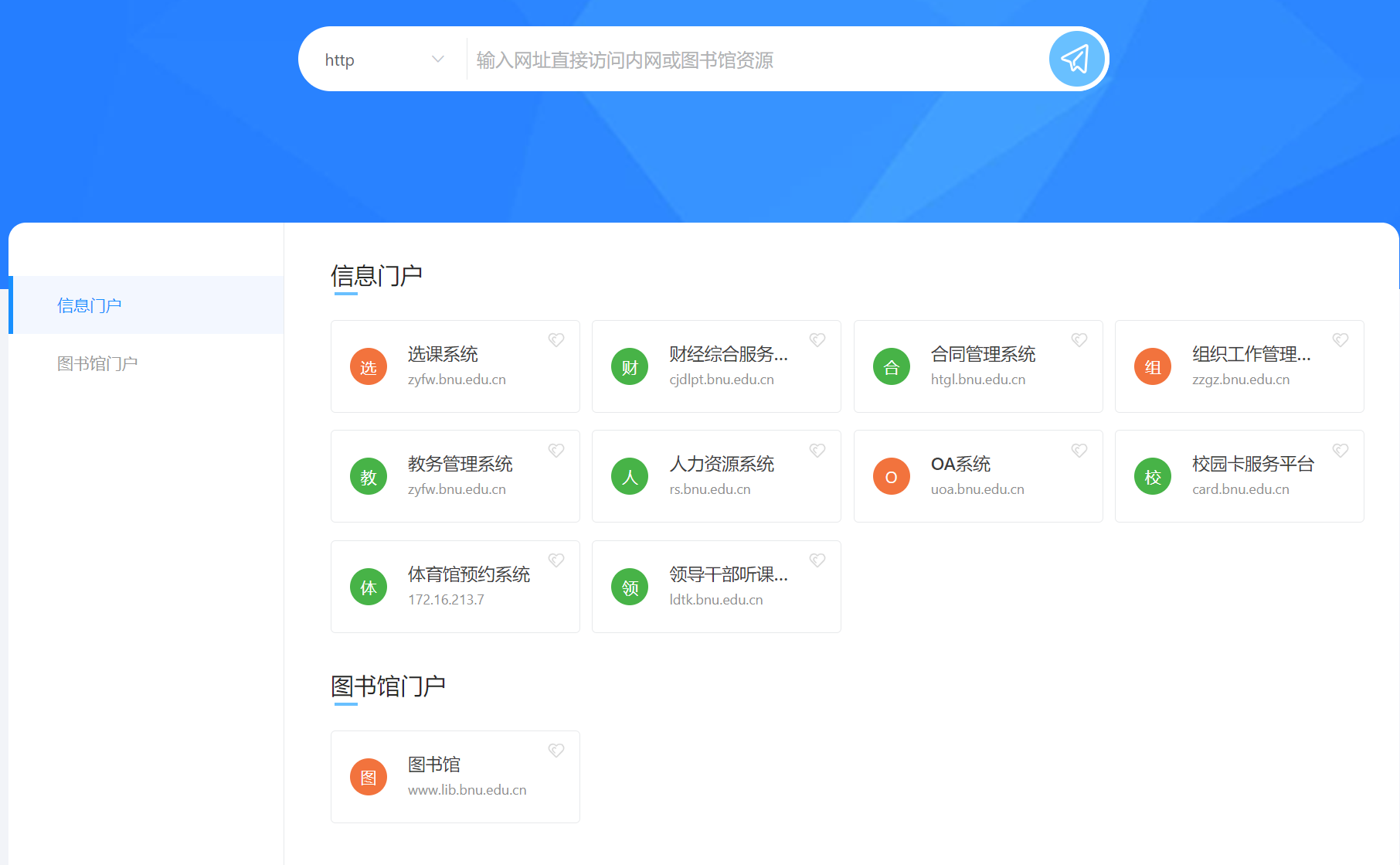 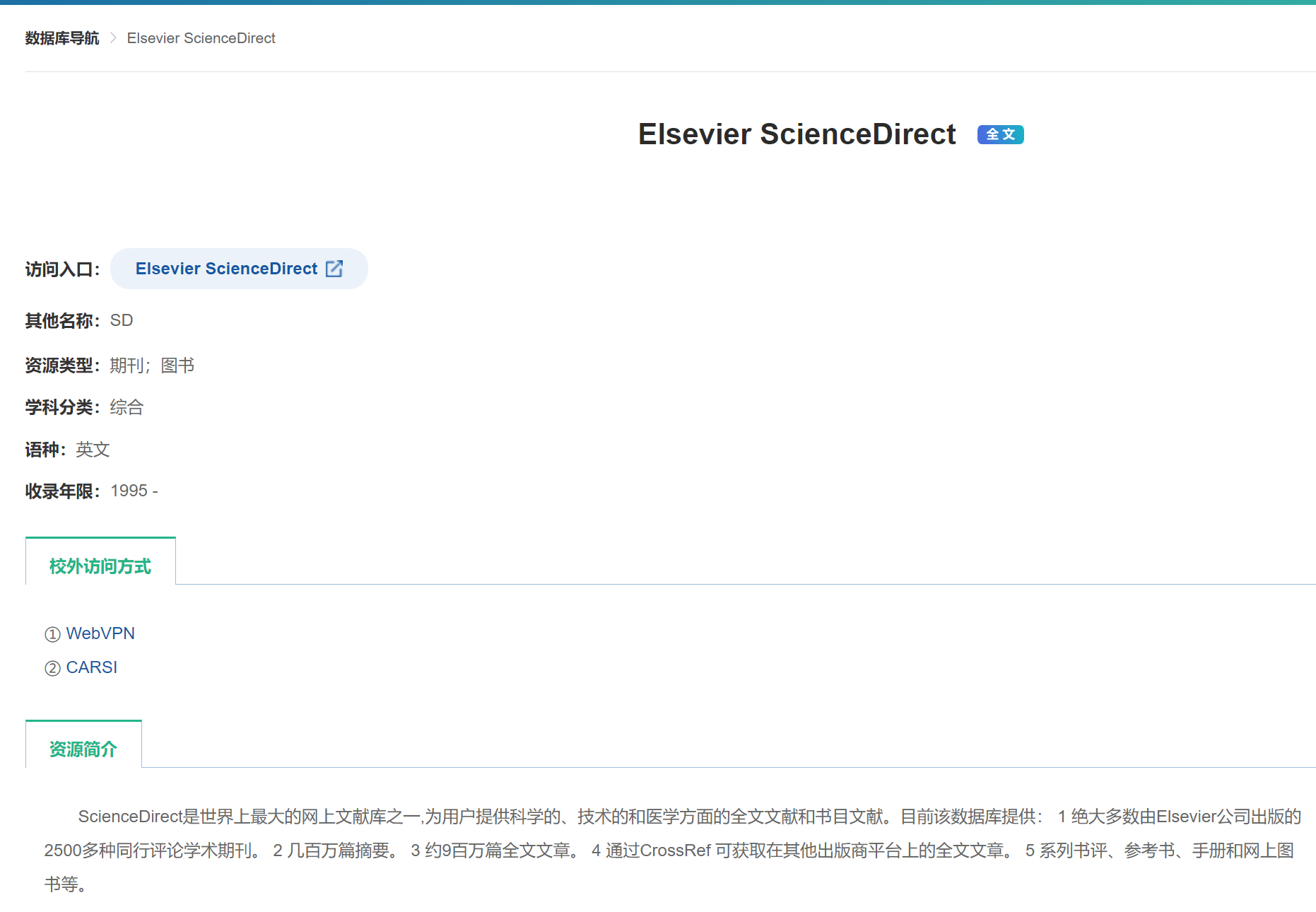 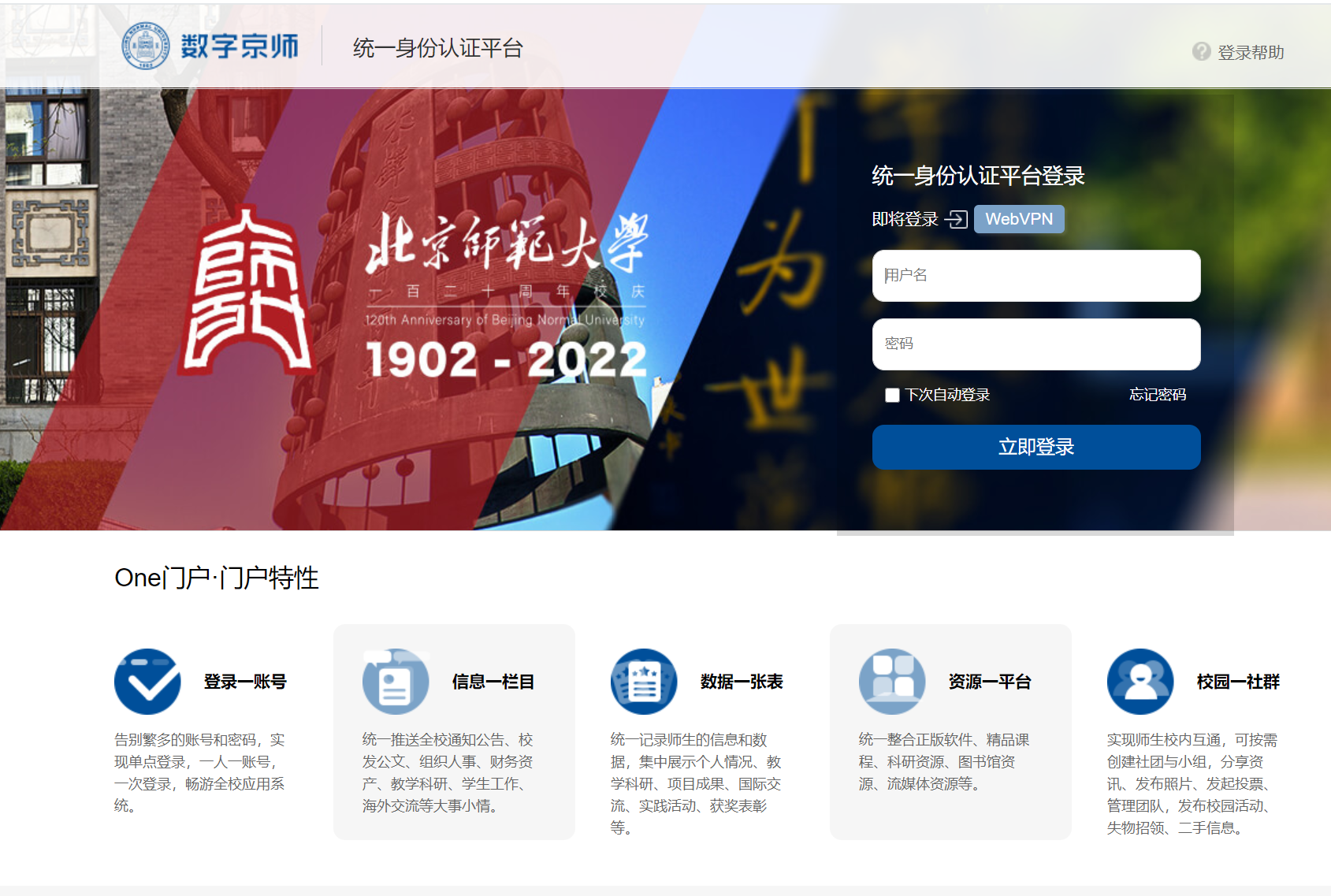 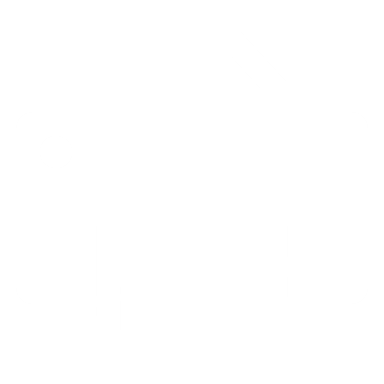 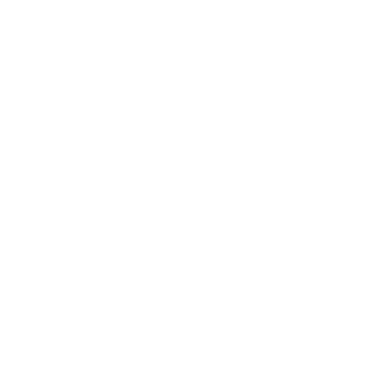 34
图书馆的服务—参考咨询服务
图书馆为读者提供多层次、多形式的咨询解答服务
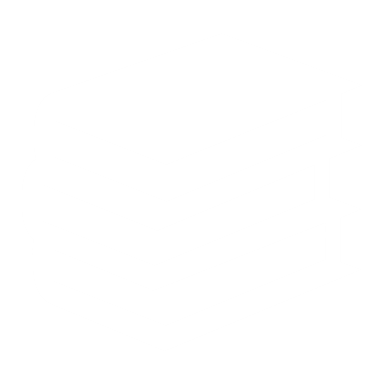 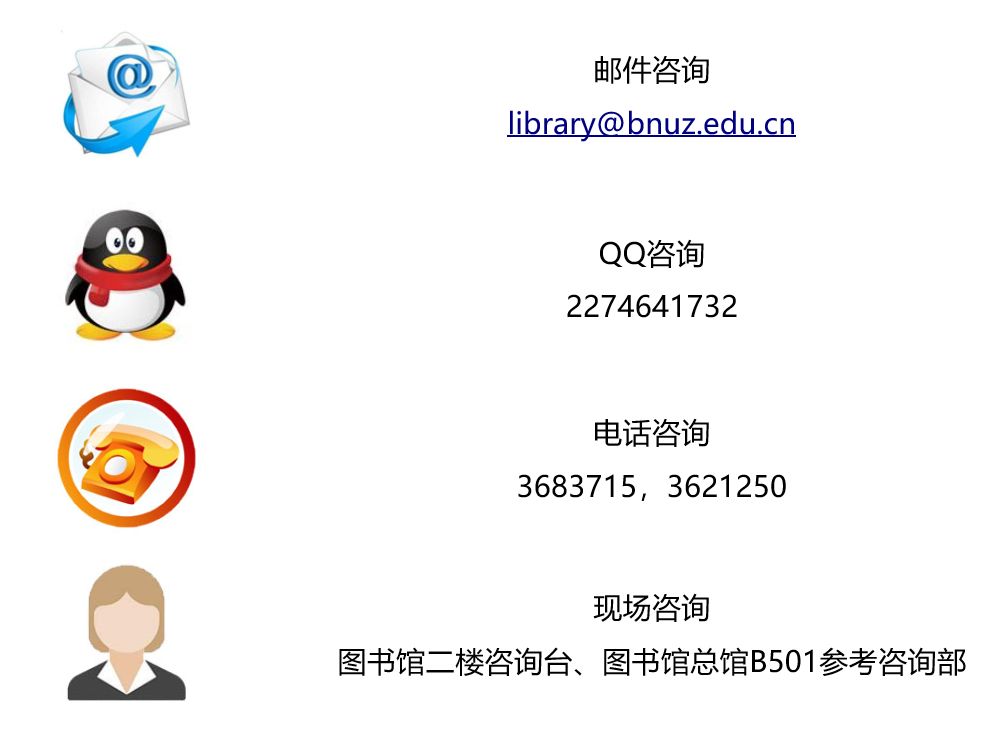 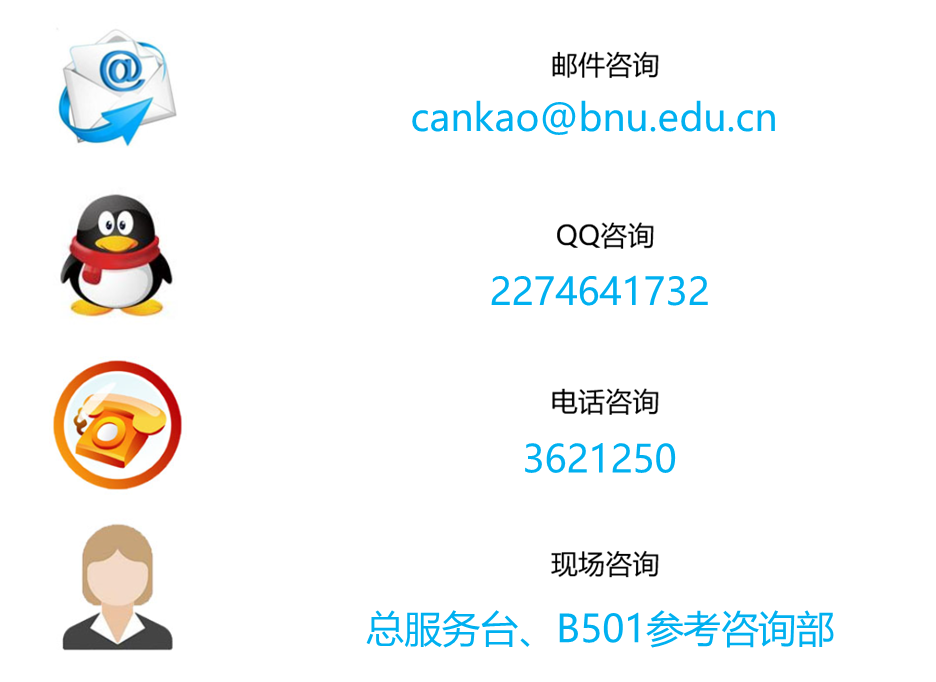 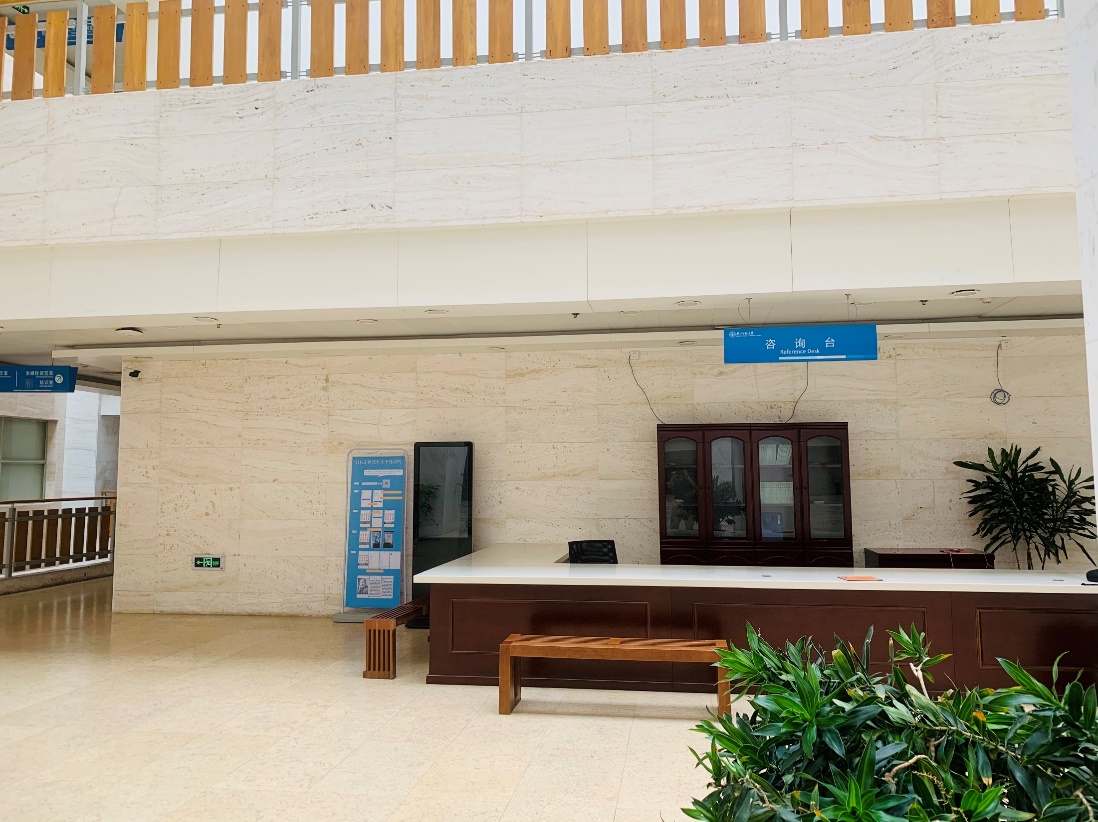 cankao@bnu.edu.cn
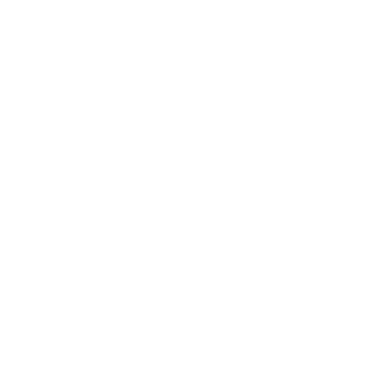 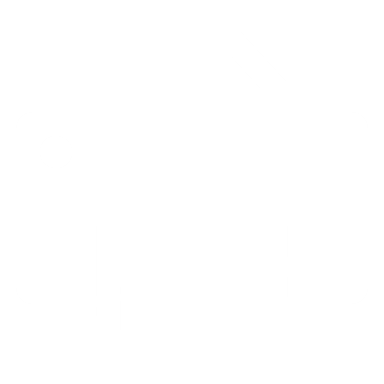 2274641732
3621250
总服务台、B501参考咨询部
35
微信公众号
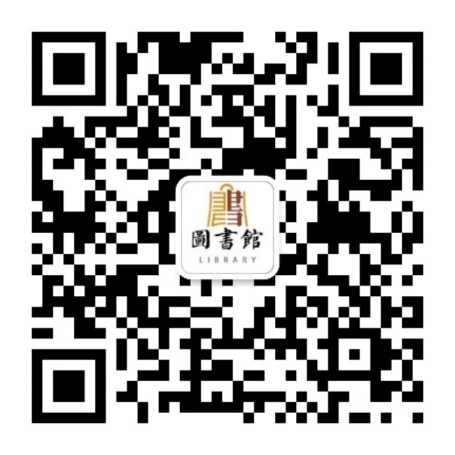 服务号（每个月四条）：北京师范大学珠海校区图书馆
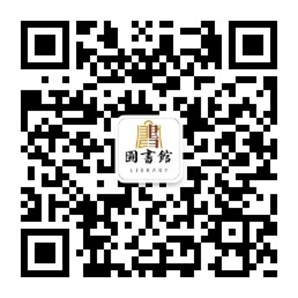 订阅号（根据需要随时发）：北师大珠海校区图书馆
36
微信公众号
馆藏及个人借阅情况查询
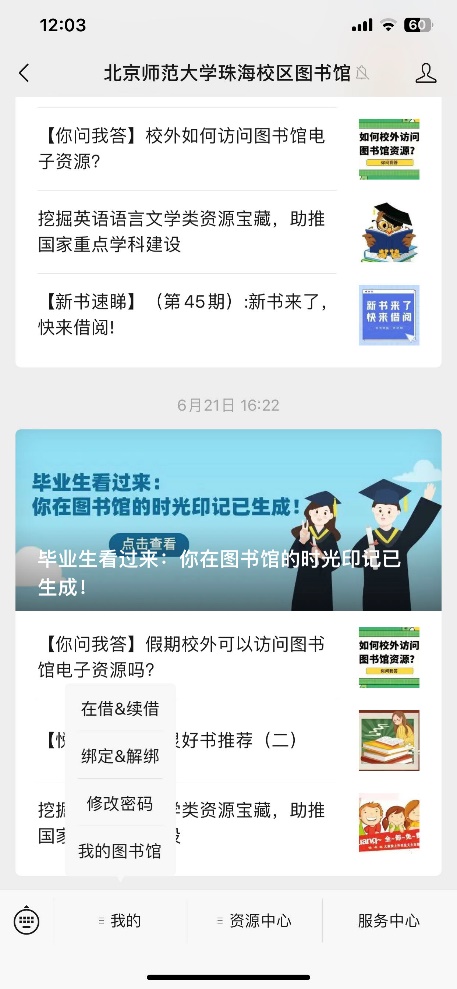 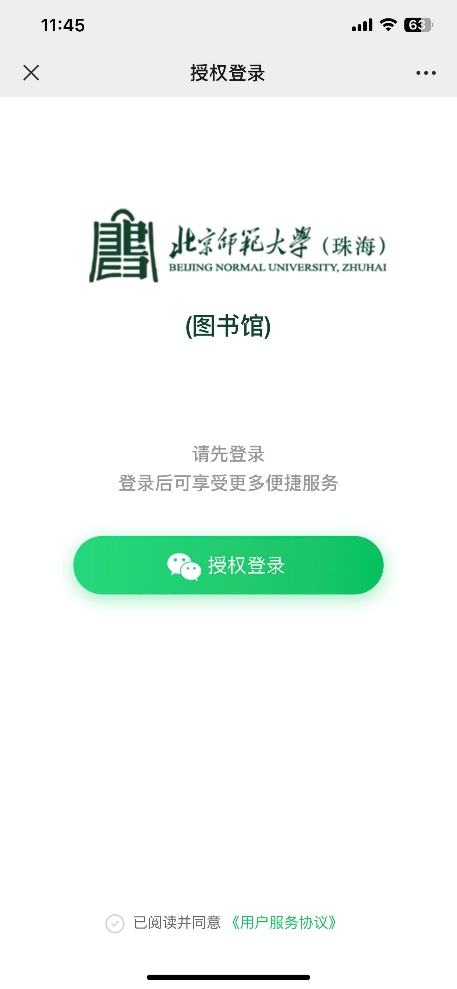 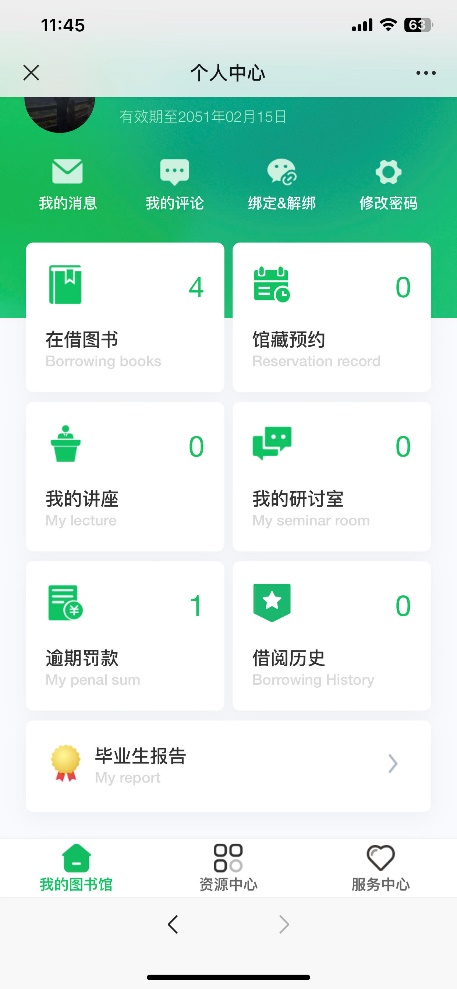 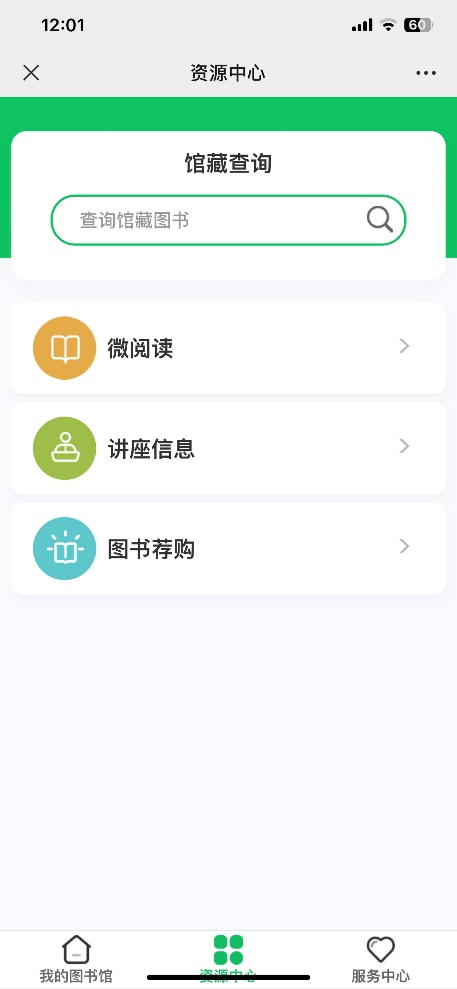 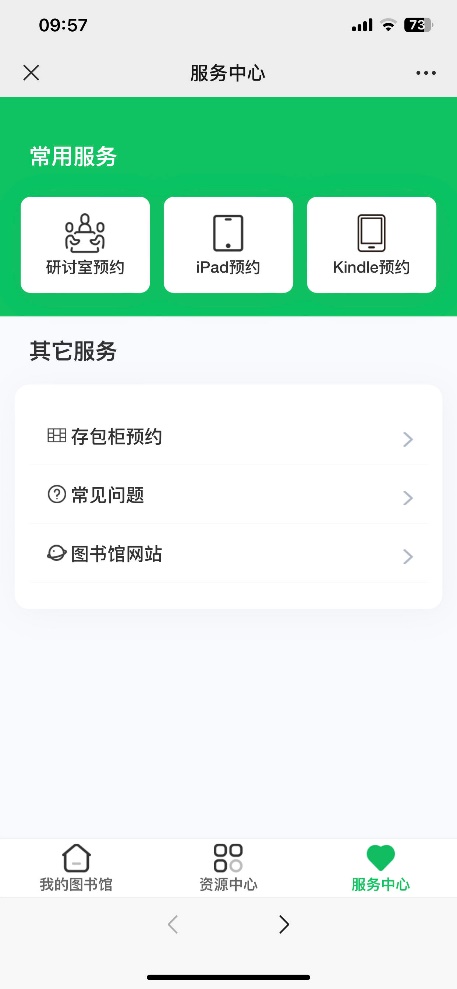 账号和OPAC系统一样，初始账号和密码都是学号
37
微信公众号
研讨室预约
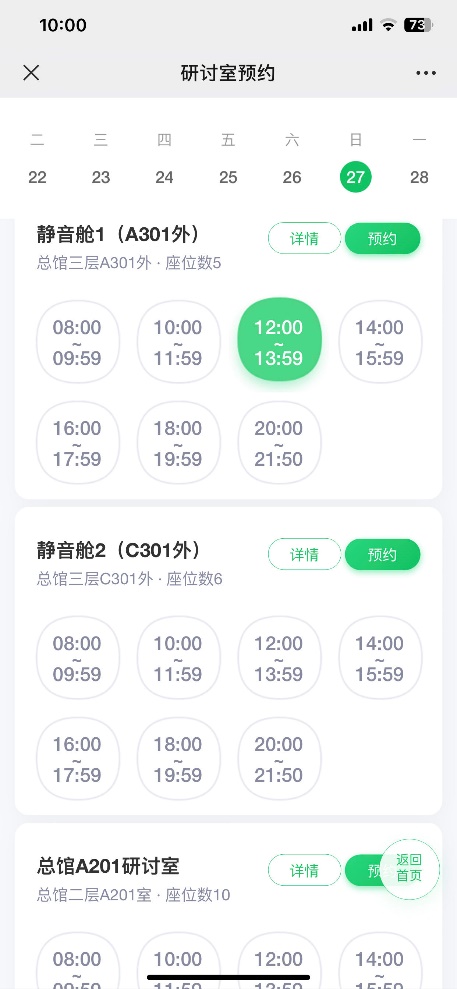 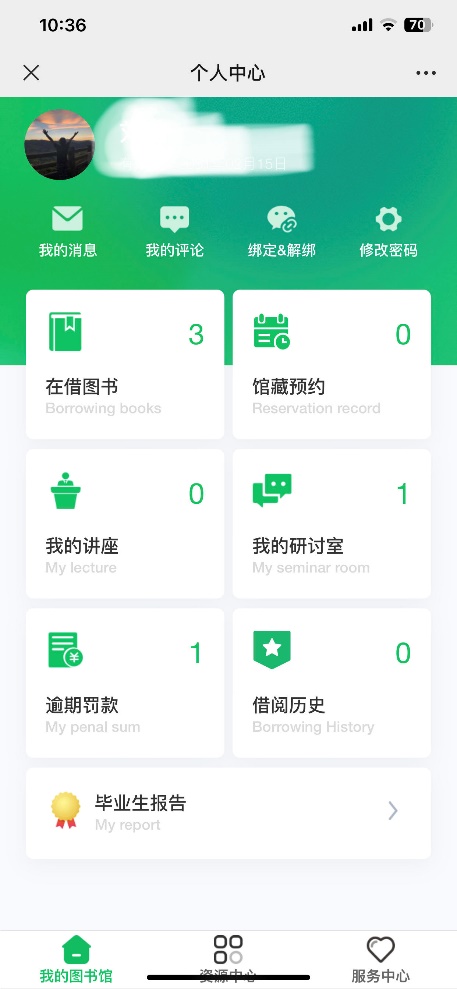 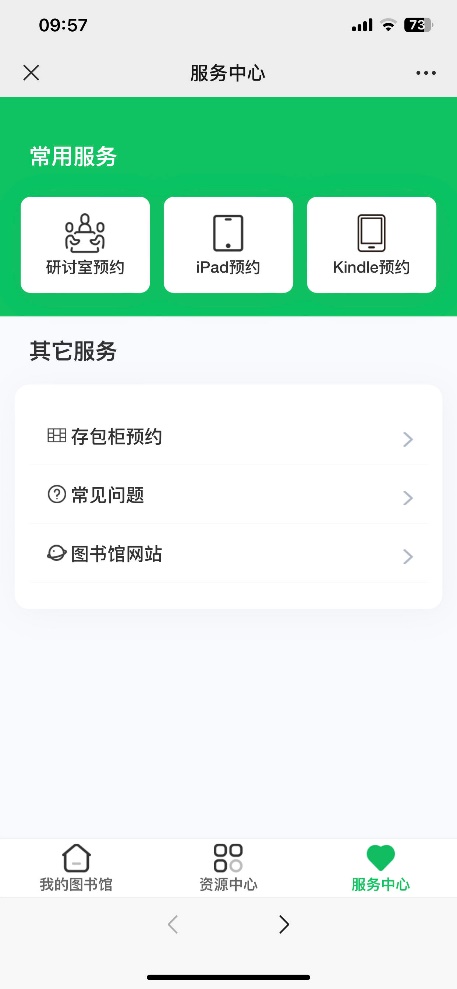 预约后按时签到使用（总馆2楼服务台、文华苑前台）
预约后不用务必取消预约
申请人违约累积3次的，停止研讨室预约权限15天
38
微信公众号
图书荐购
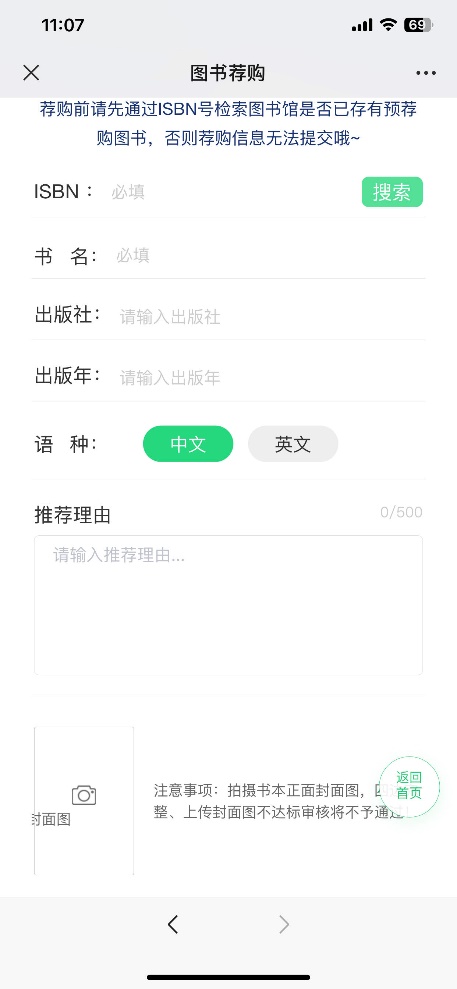 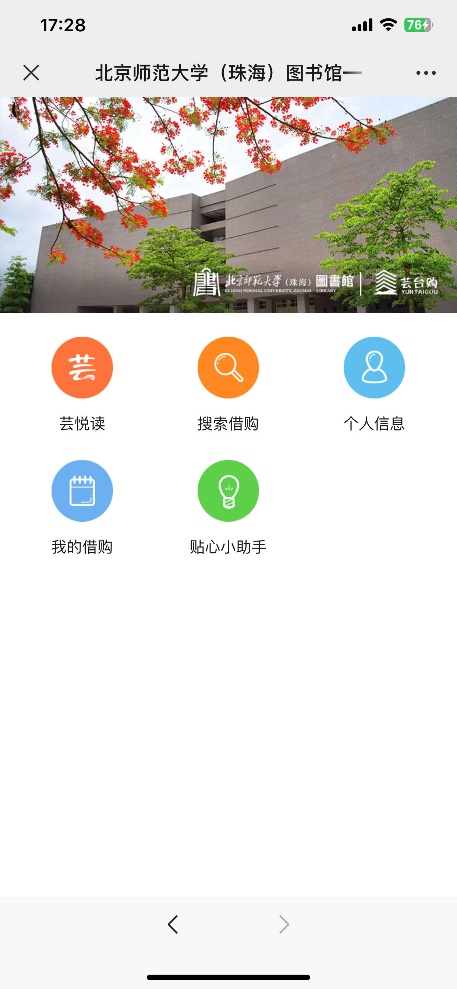 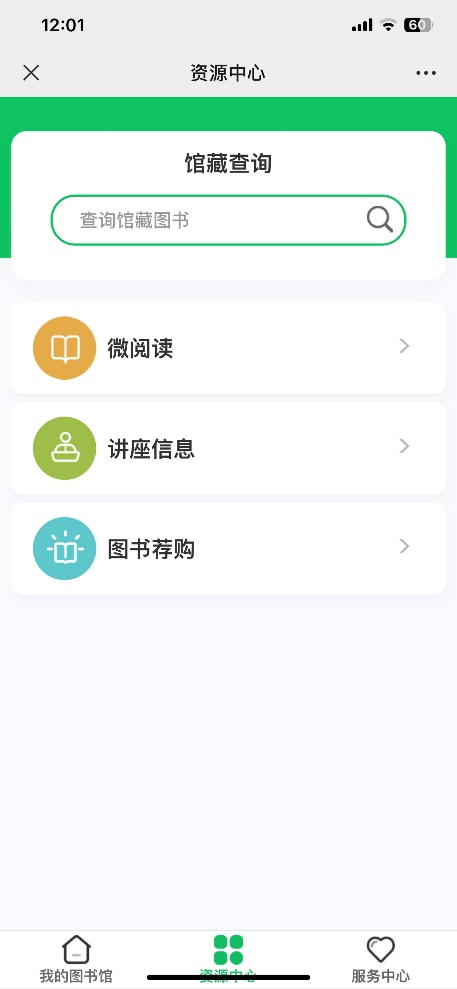 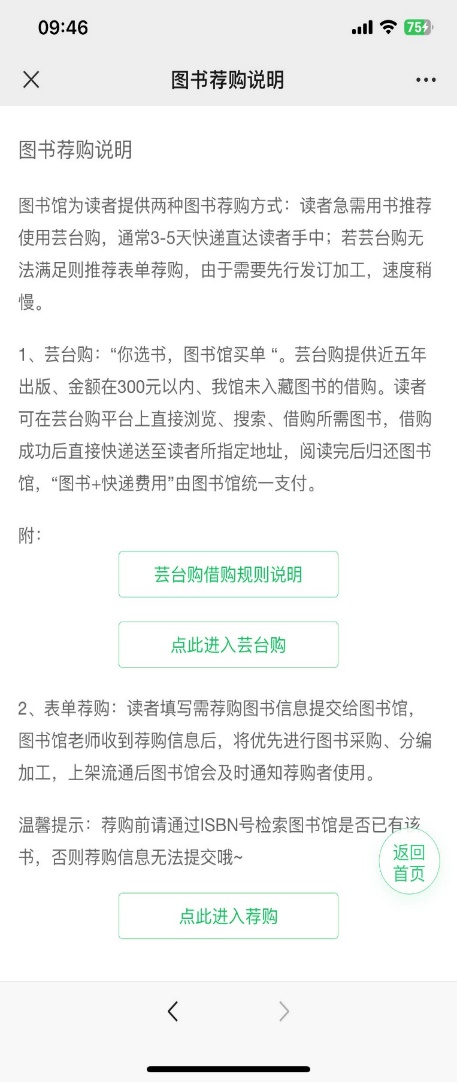 借期：30天，不可续借
还书：总馆二楼服务台或文华苑服务台
图书签收：登录“芸台购” 签收或快递公司送达8天后自动默认签收
收货时发现有残破或装帧质量问题，及时与客服（QQ2563533229）联系退换
联系人：采编部 张老师/赵老师
咨询电话：0756-3683135
39
馆际互借与文献传递
读秀搜索
通过图书馆数据库“读秀中文学术搜索”，检索到您需要的资源信息后，如果不能直接获取全文，可以使用读秀提供的                    自助传递中文图书或自助传递外文文献，无需注册。
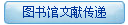 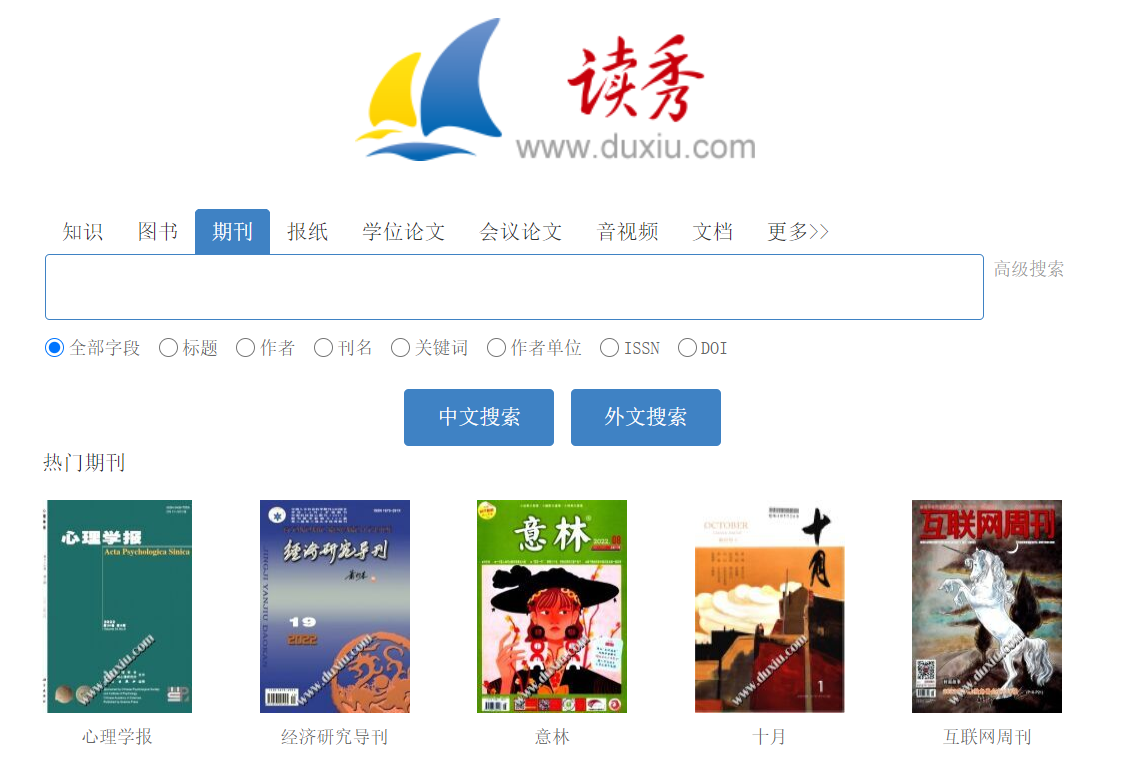 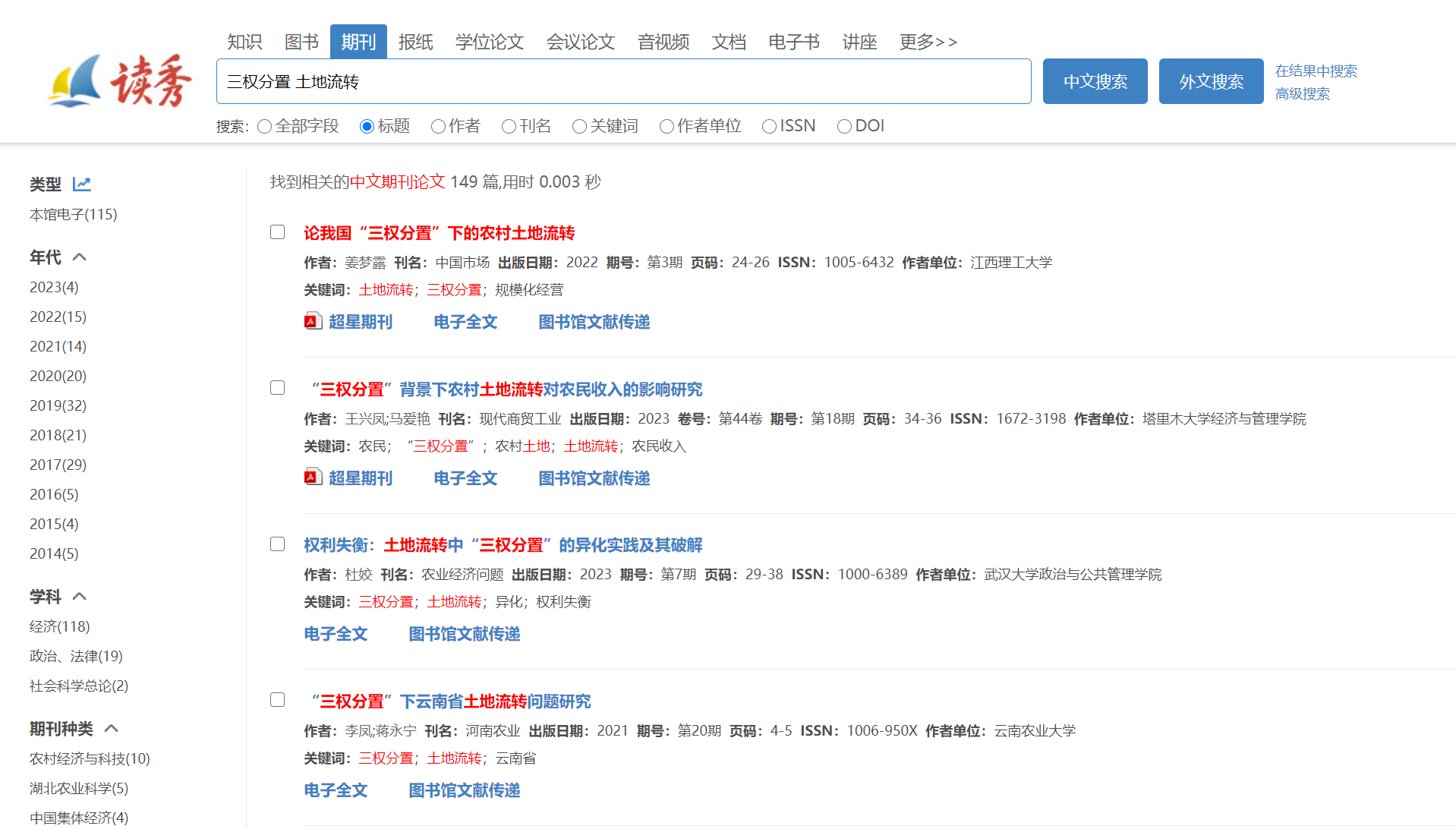 40
馆际互借与文献传递
◆文献传递
在版权许可范围内（不超过全书、全刊的1/3），提供本馆未收藏的图书部分章节、期刊文章、会议论文、学位论文、报告等文献资料
文献传递一般以Email方式获得电子复制件
文献传递非返还式的服务，无需归还
◆馆际互借
为本校读者借阅外馆收藏的图书
馆际互借图书在收到图书馆通知后到图书馆取
馆际借是返还式的服务，图书阅览完毕需要归还
※注意事项：注册账号使用学号；所属学校选择：北京京师范大学珠海分校；联系电话、Email必填；账号注册后需到图书馆B501开通。
联系人：参考咨询部 刘老师、林老师
咨询电话：0756-3621232、3621256
41
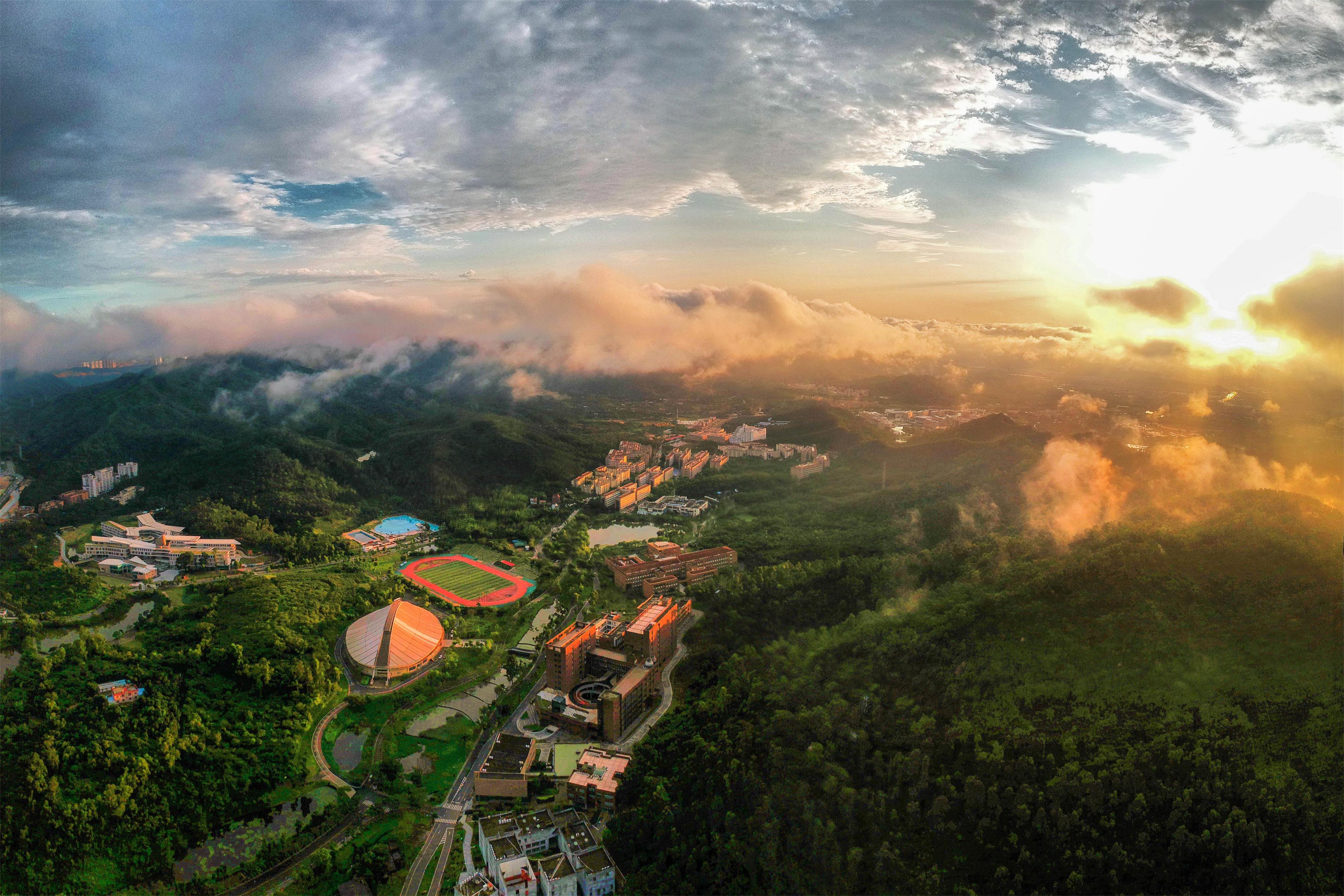 03
图书馆的数字资源
图书馆的数字资源
图书馆现订中外文数据库410个，收录内容包括中外文期刊14万余种、中外文电子图书924万余册、学位论文2136万余篇。
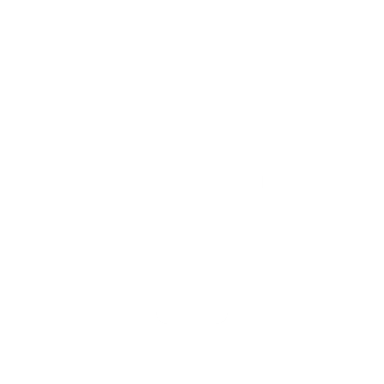 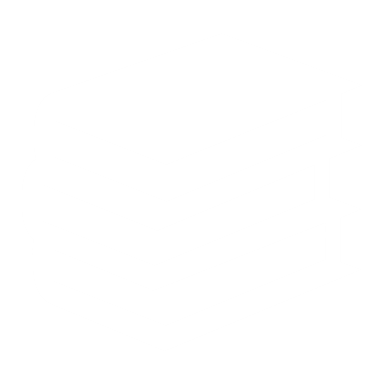 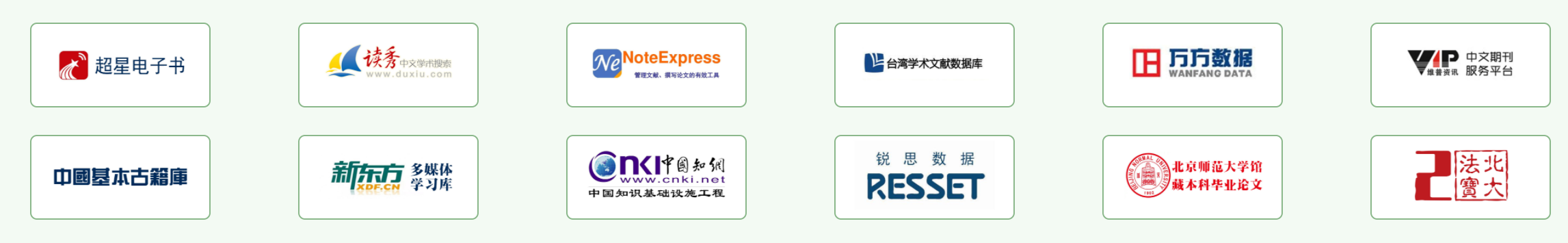 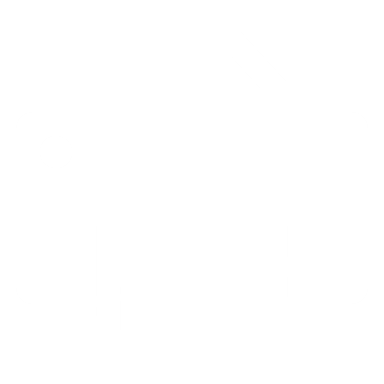 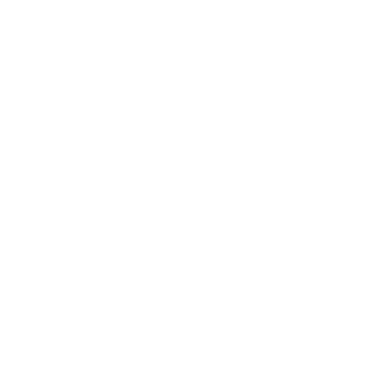 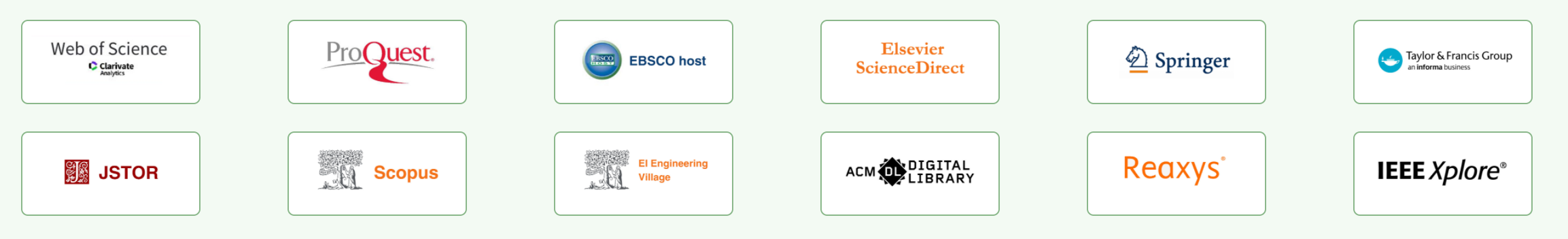 43
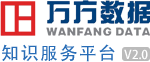 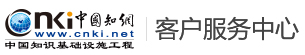 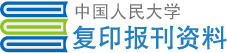 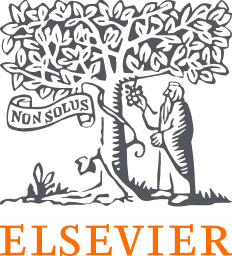 中外文期刊
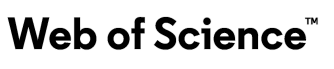 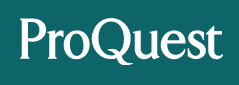 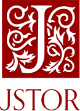 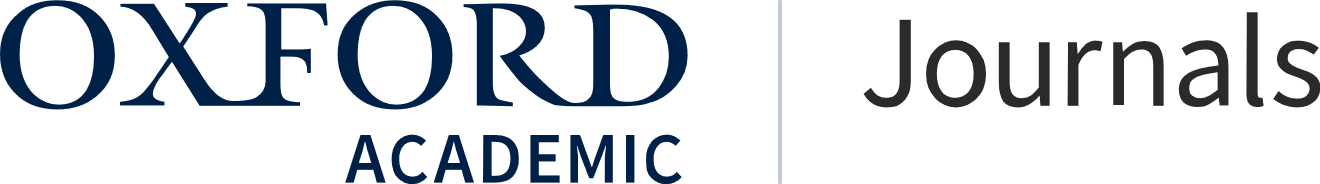 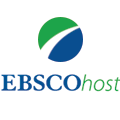 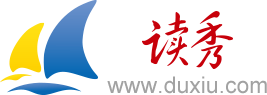 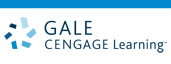 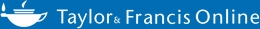 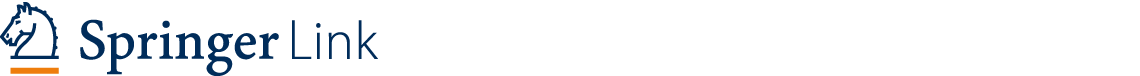 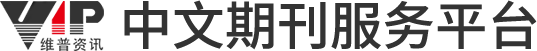 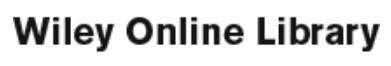 电子图书
学位论文
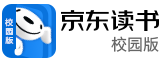 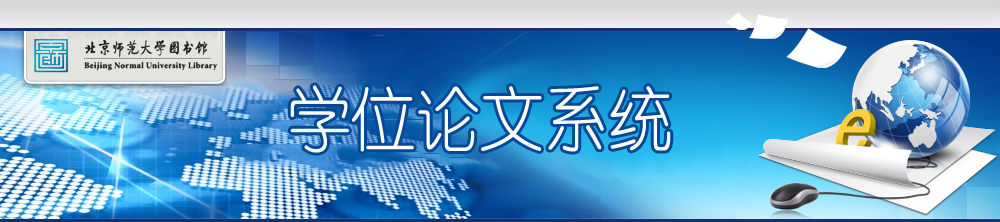 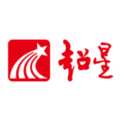 ProQuest Dissertations & Theses Global
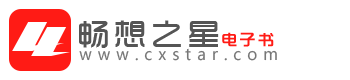 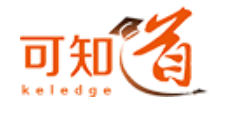 ProQuest Dissertations & Theses
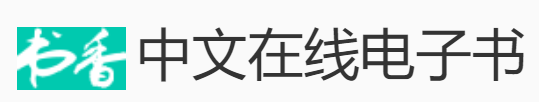 数据资料
课程学习
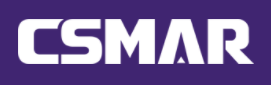 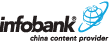 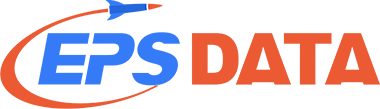 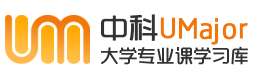 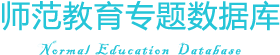 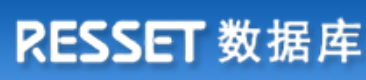 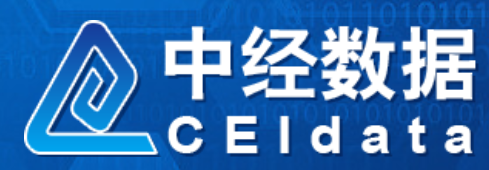 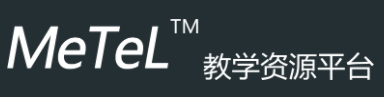 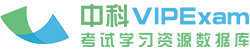 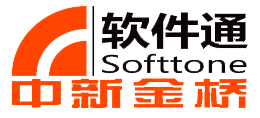 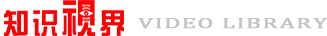 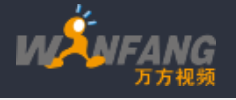 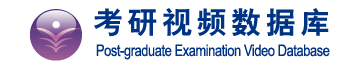 图书馆的电子学术资源
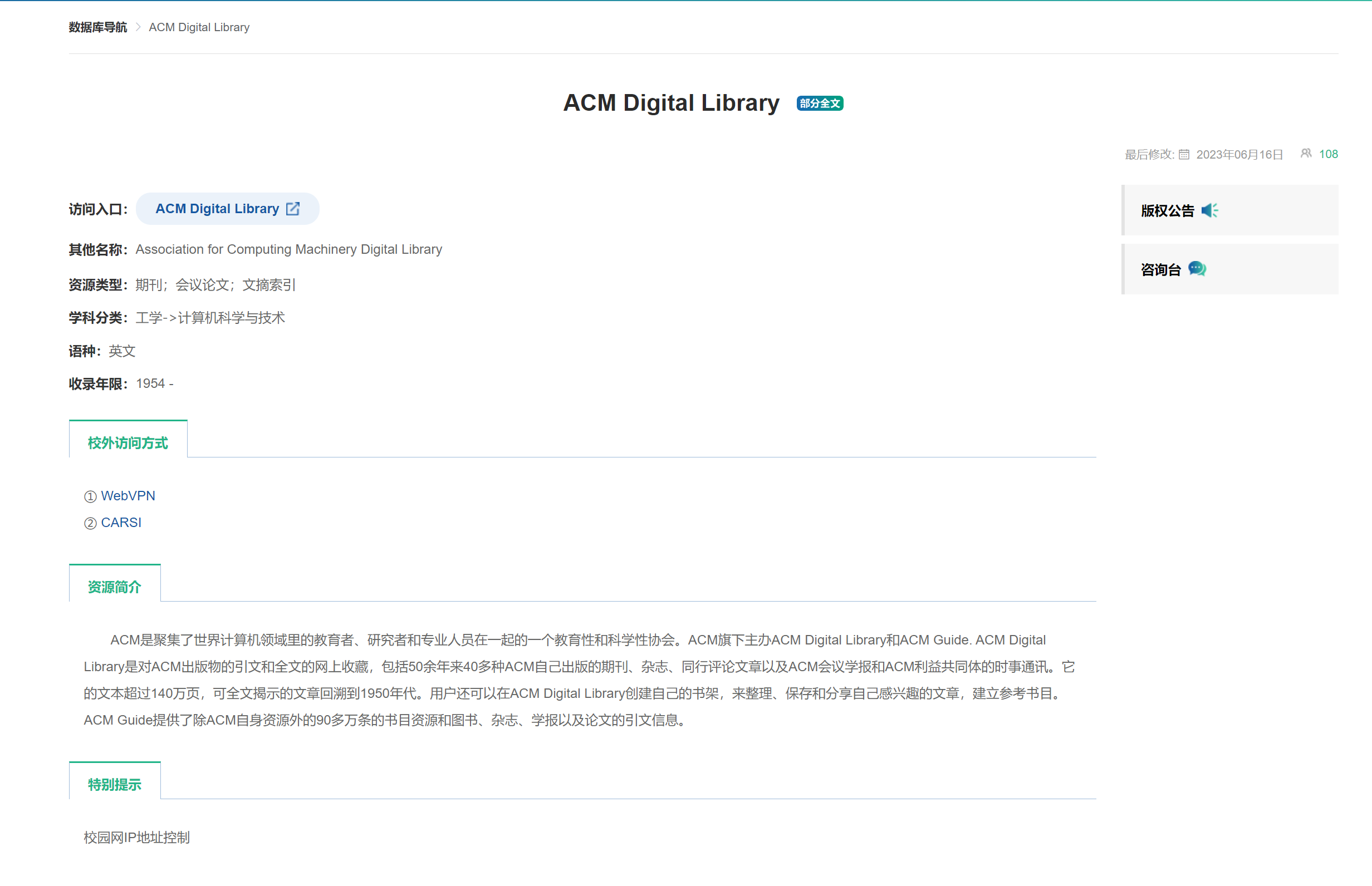 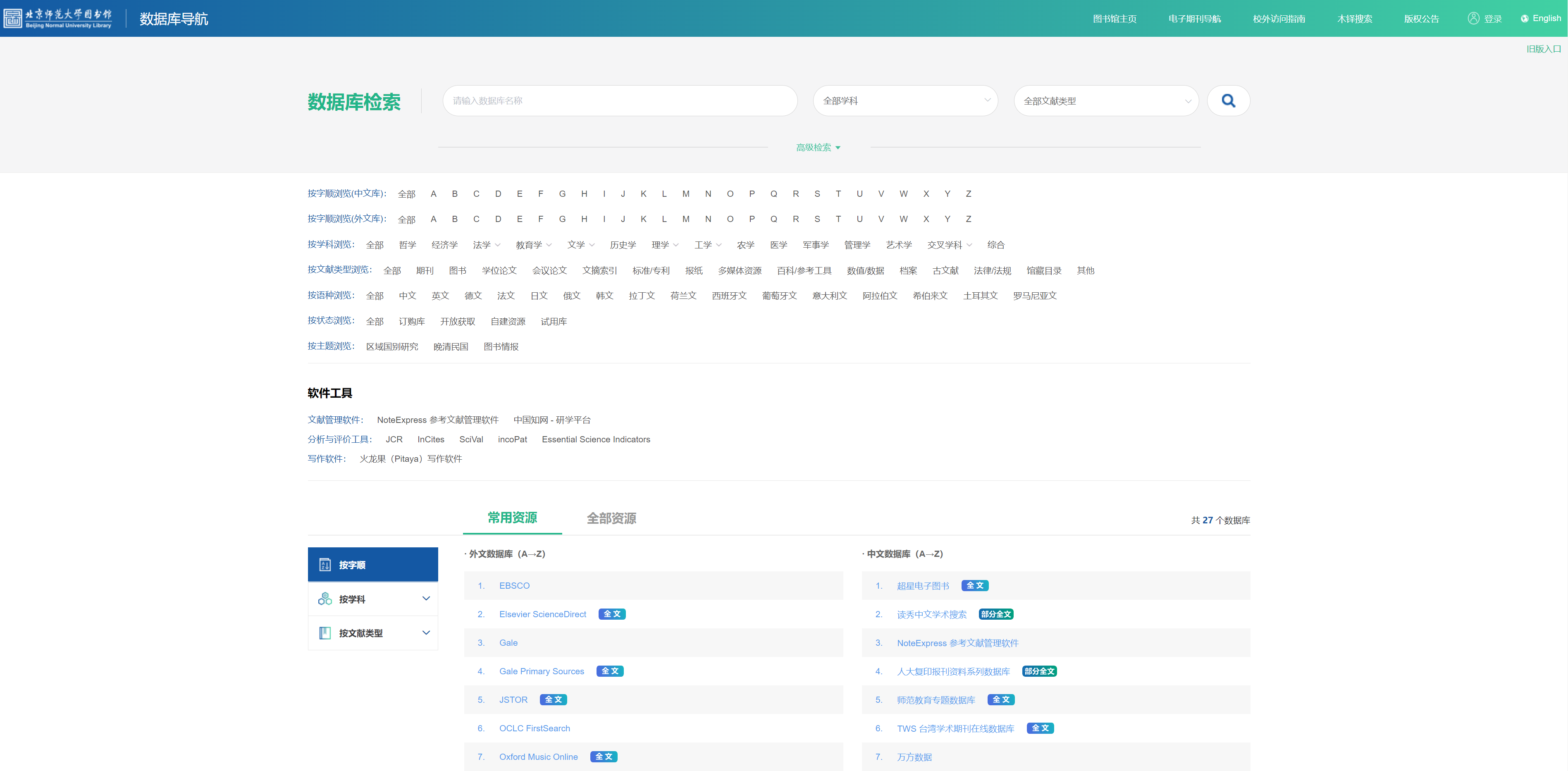 数据库查询方法
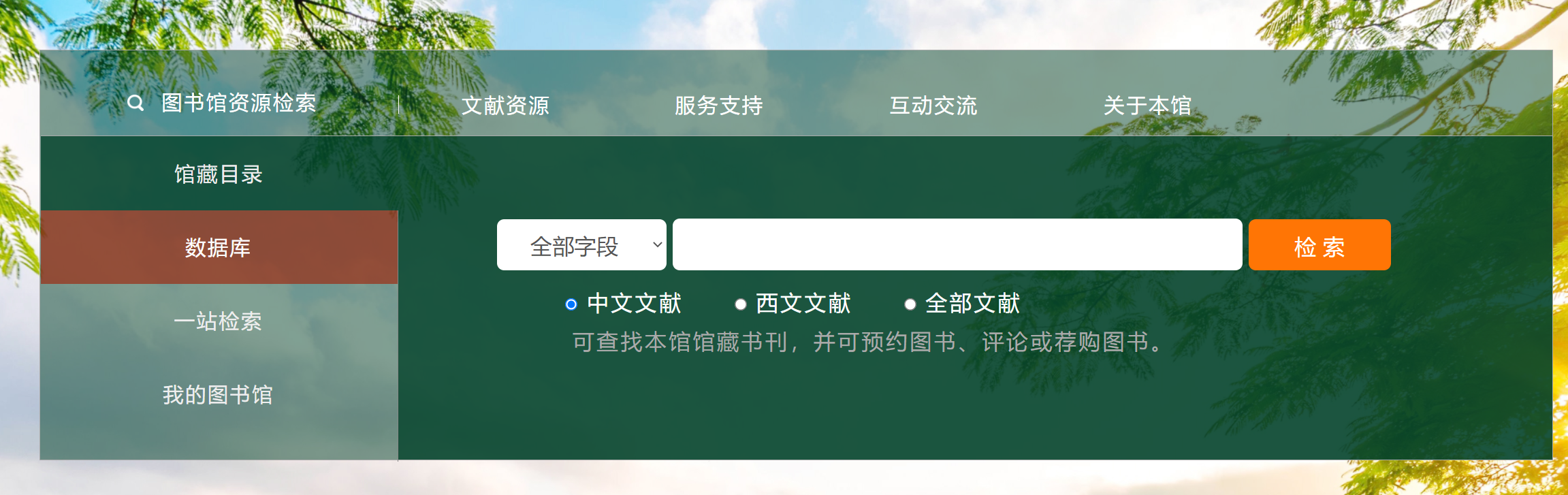 象
象
47
核心期刊查找
综合类：北大核心、CSTPCD（中国科技论文统计源期刊）
中文核心期刊
社科类：CSSCI（南大核心）
科技类：CSCD（中国科学引文数据库）
我国科研评价常用核心期刊
科技类：SCIE
期刊
社科类：SSCI
人文艺术类：A&HCI
Web of Science
科技类：CPCI-S
会议
外文核心期刊
社科类：CPCI-SSH
工程类(期刊&会议）：EI
48
核心期刊查找
下载核心期刊目录
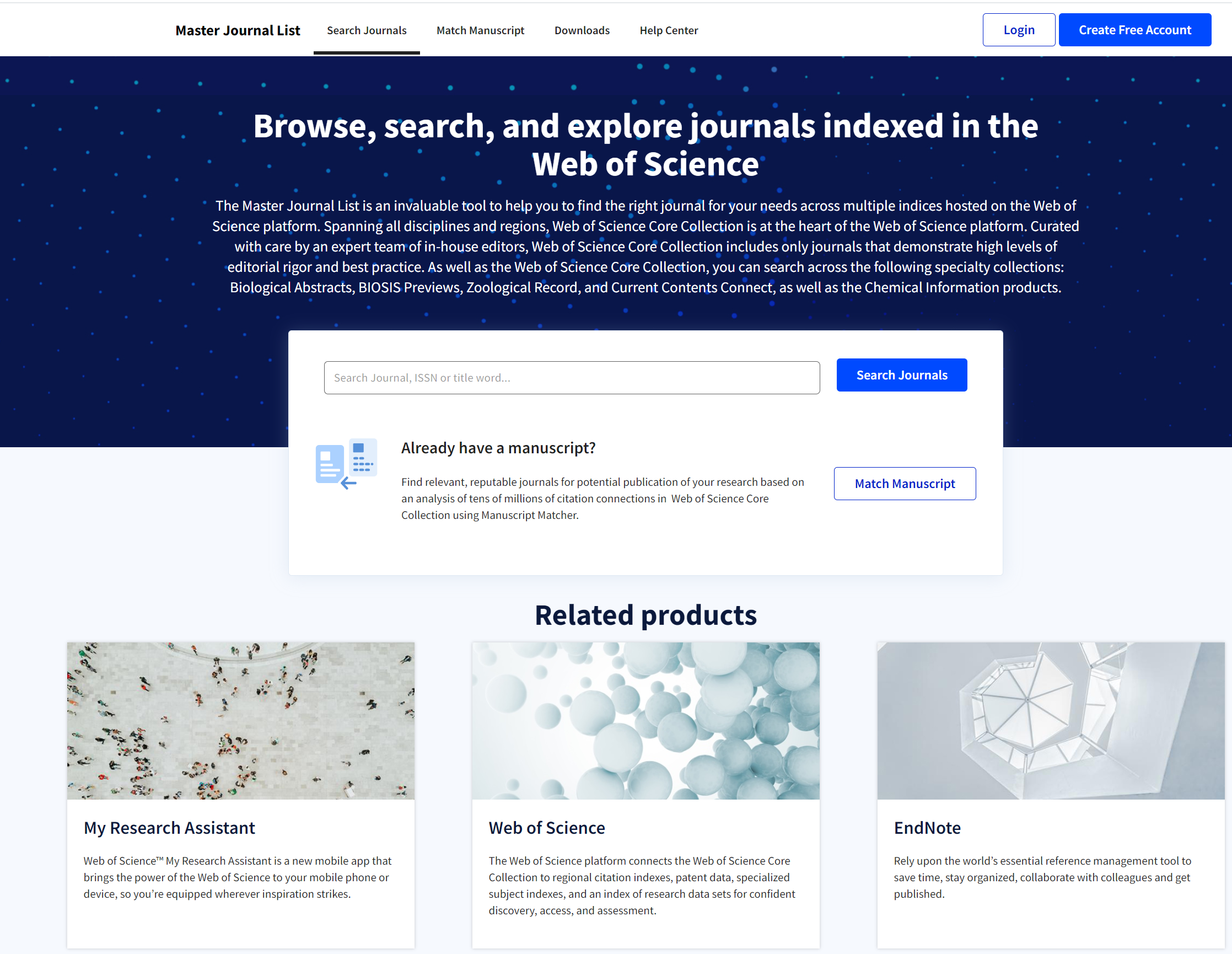 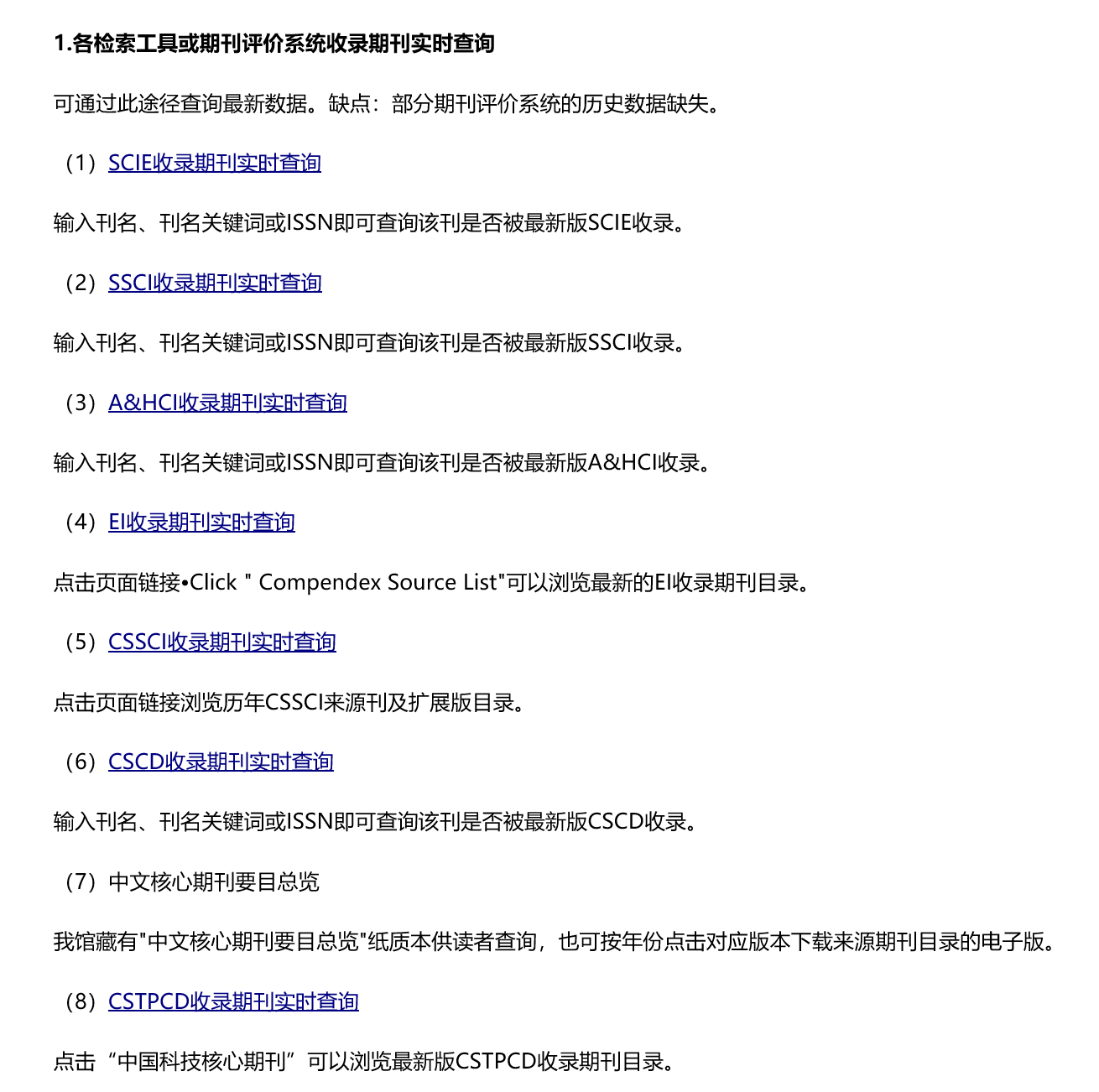 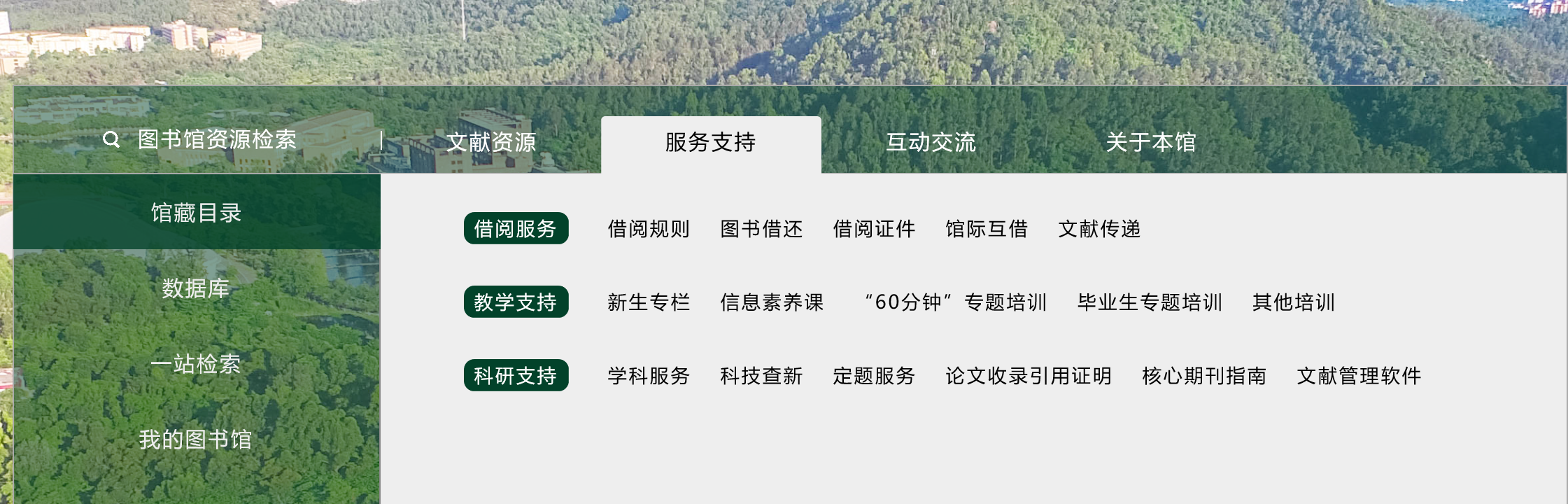 输入刊名查询
49
核心期刊查找
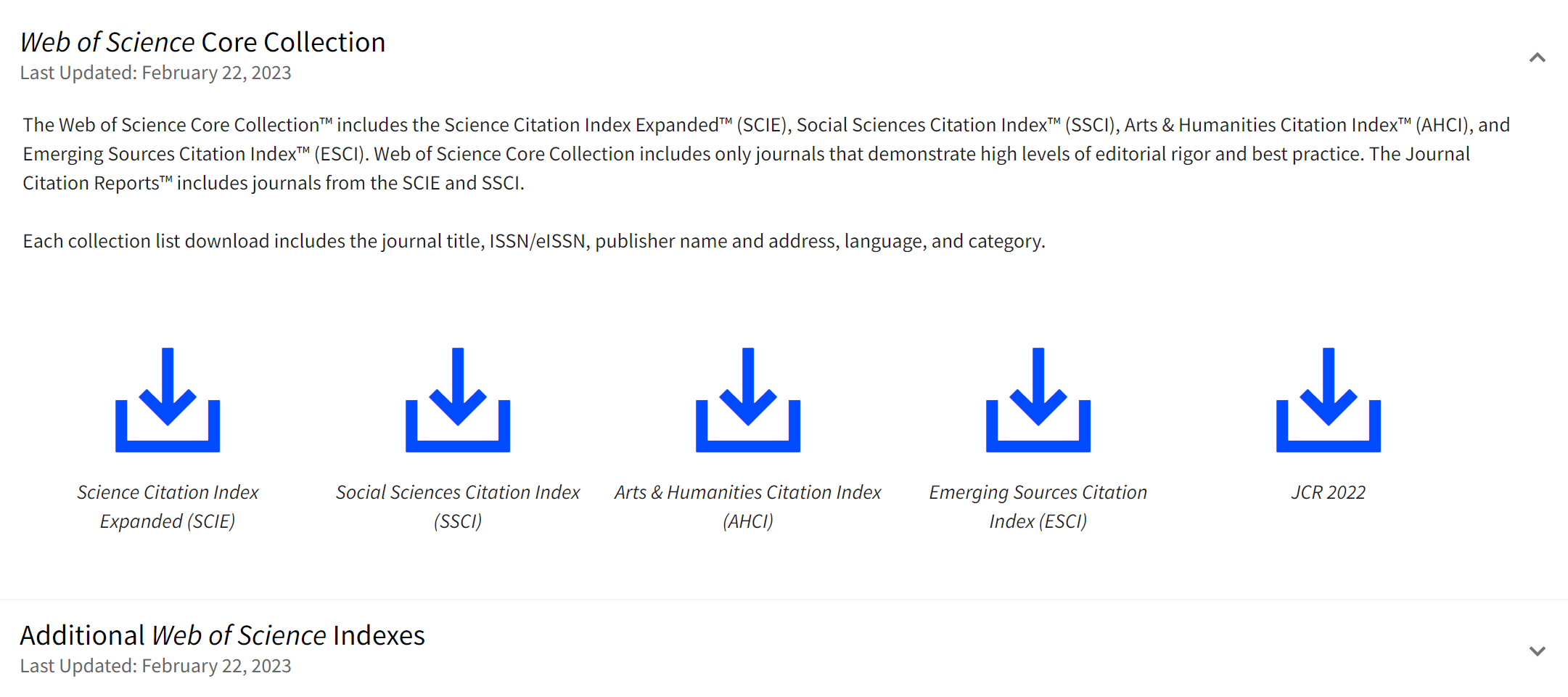 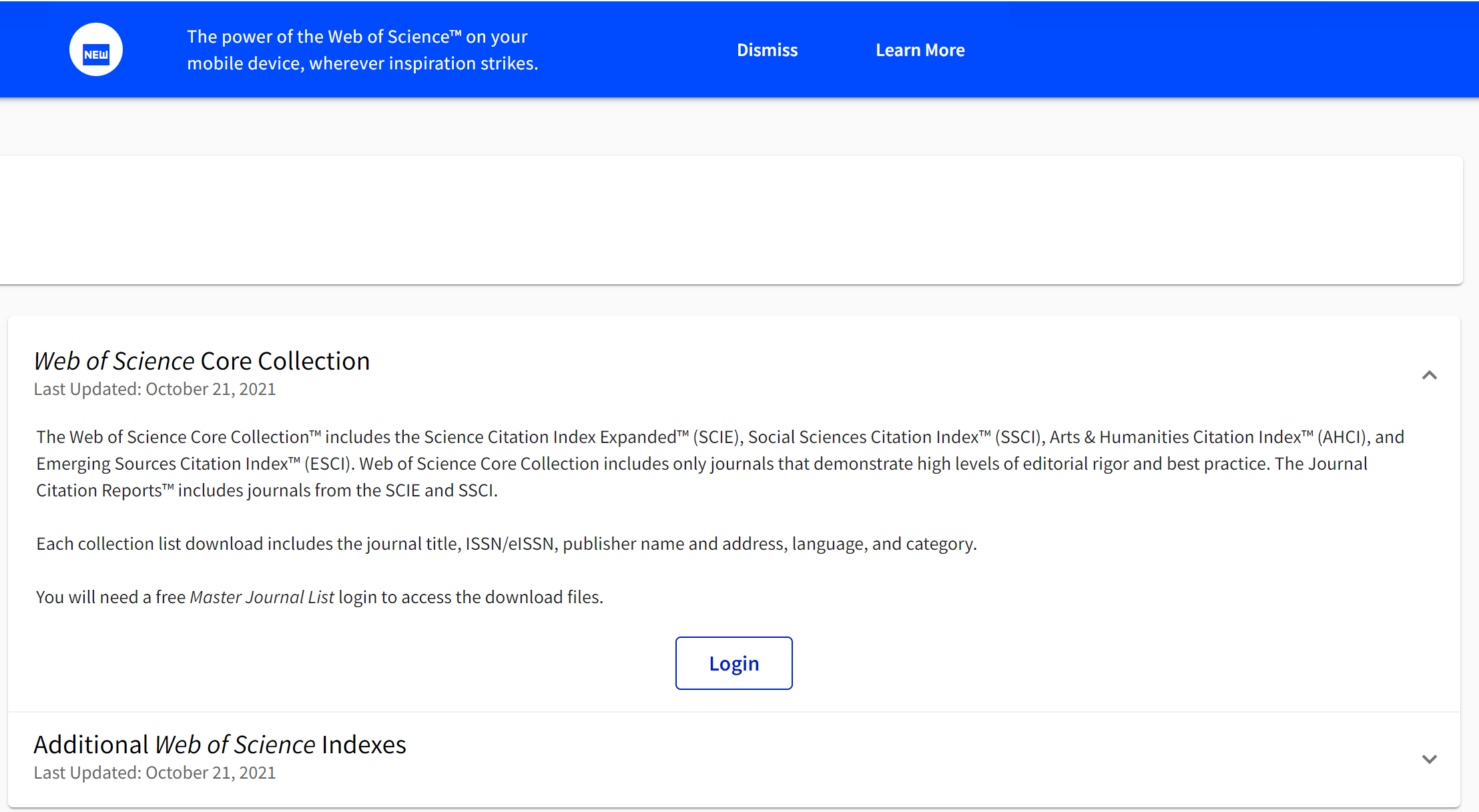 下载核心期刊目录
注册登录个人账号
50
核心期刊查找
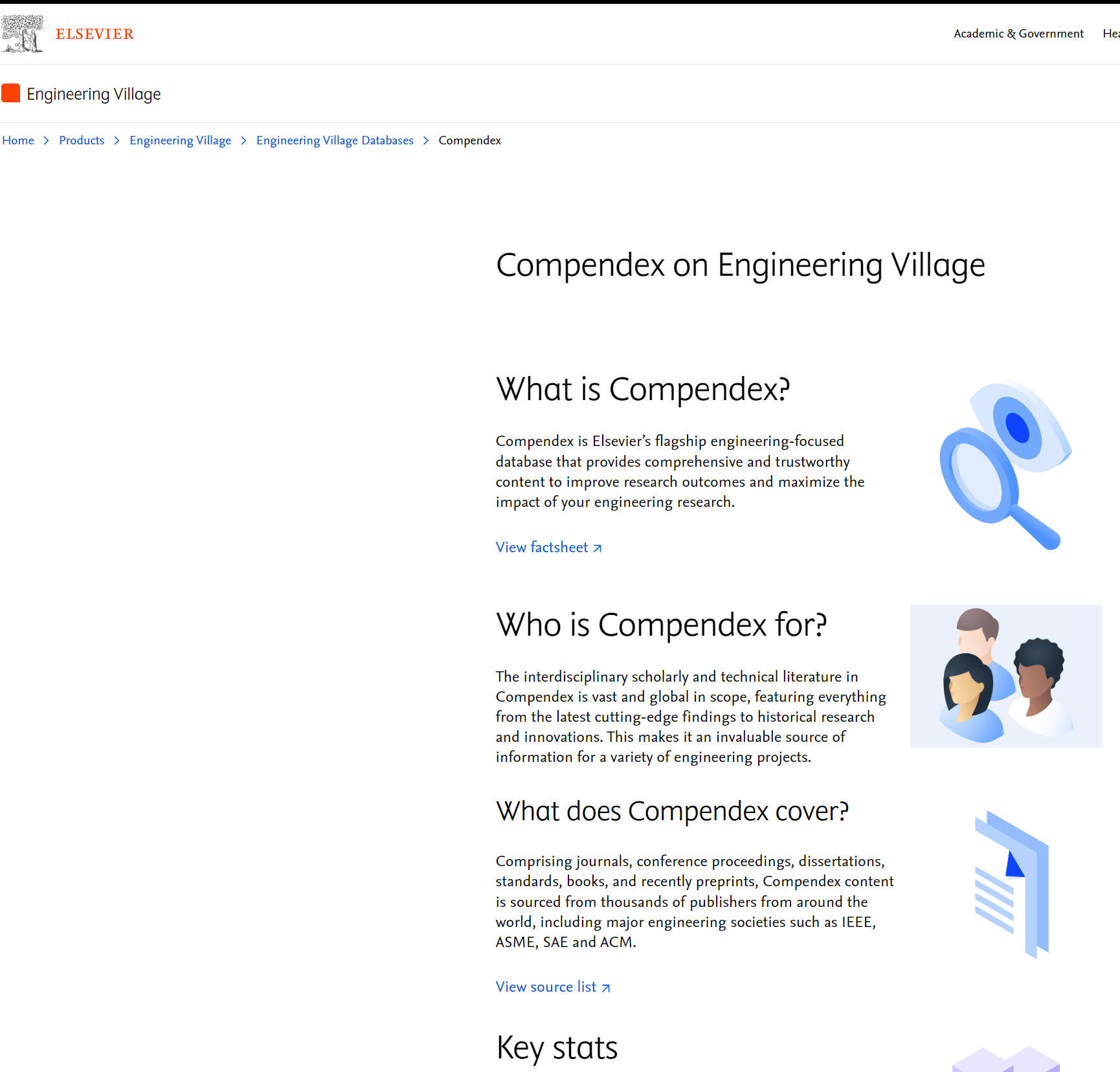 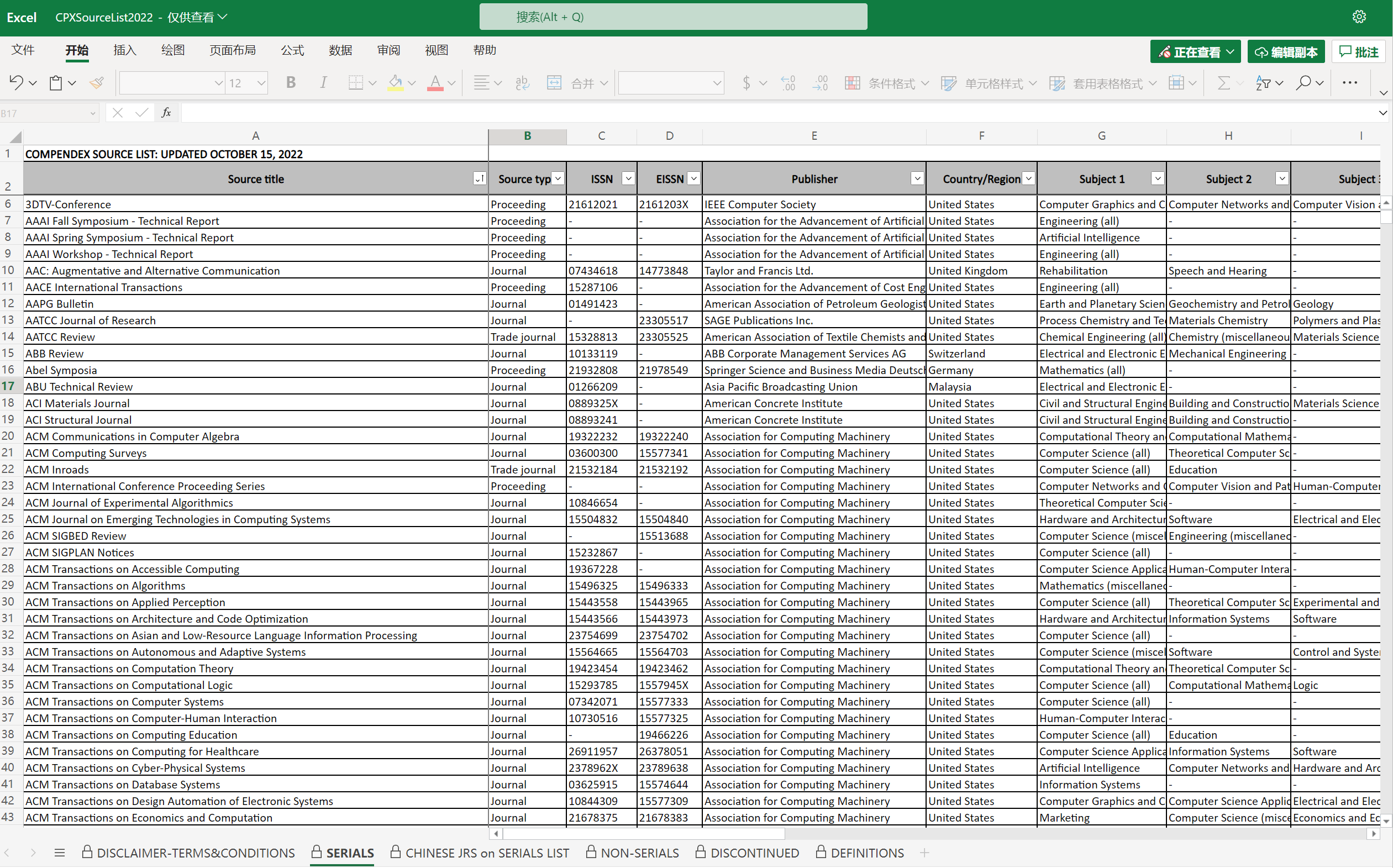 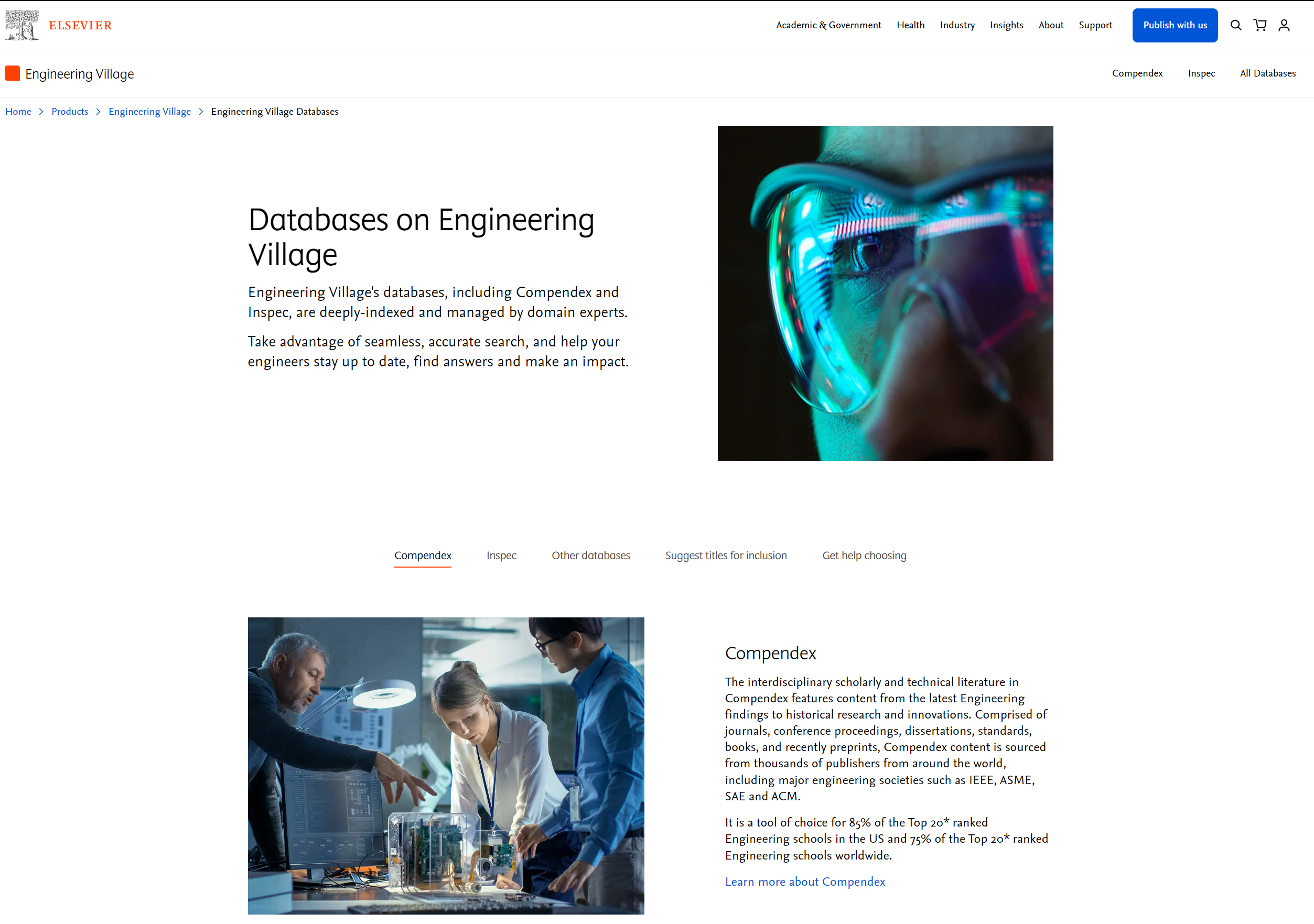 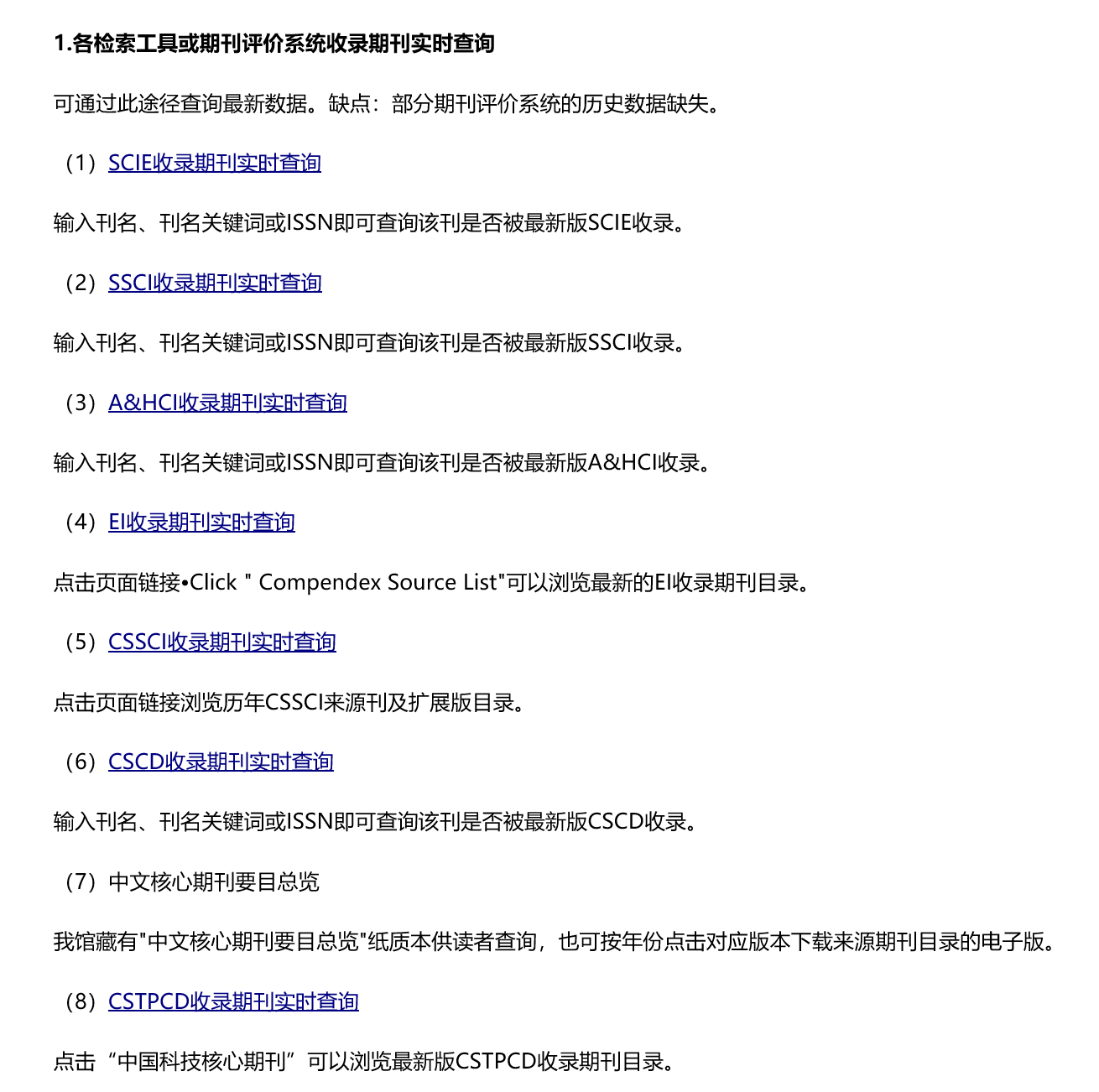 51
核心期刊查找
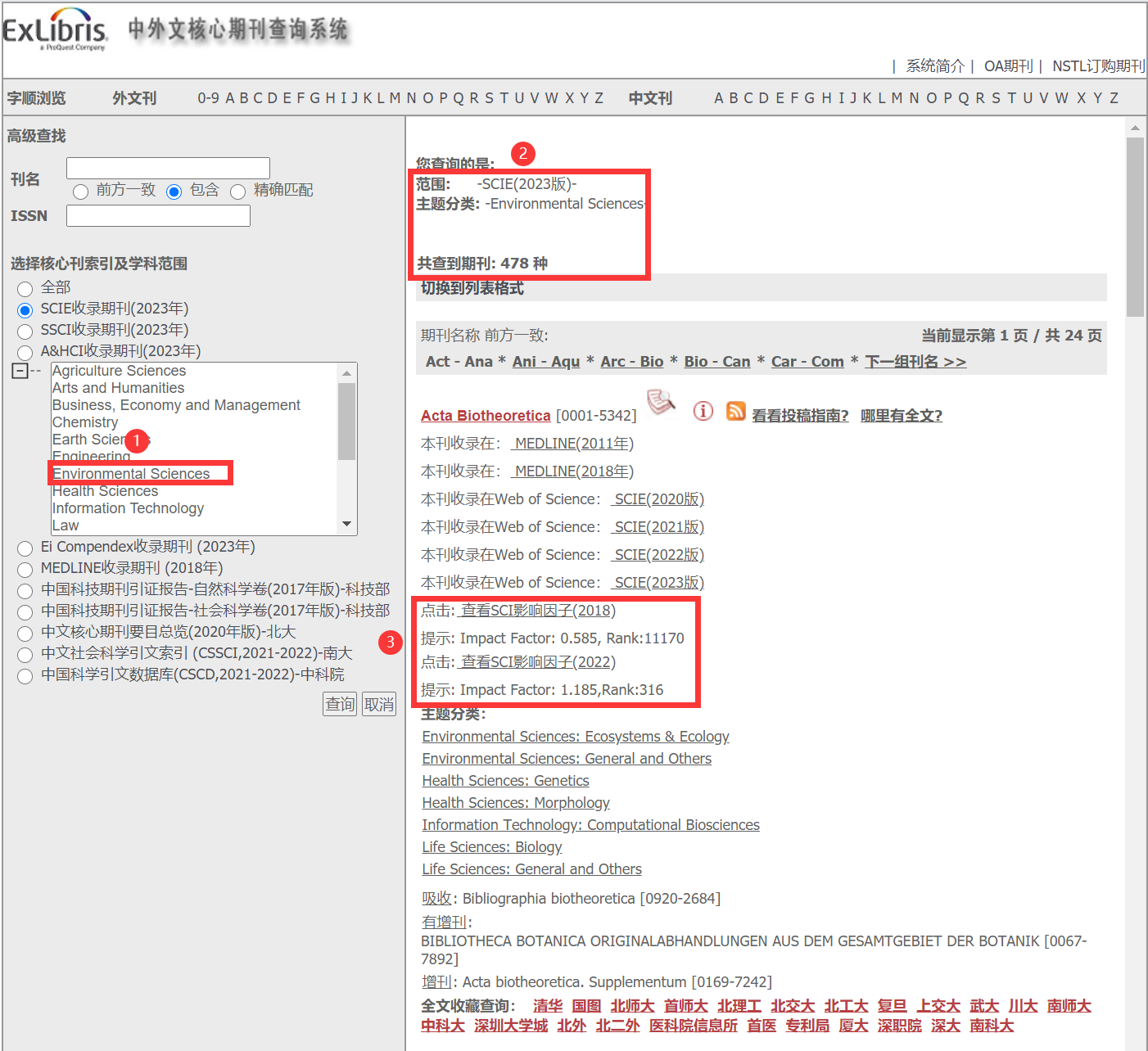 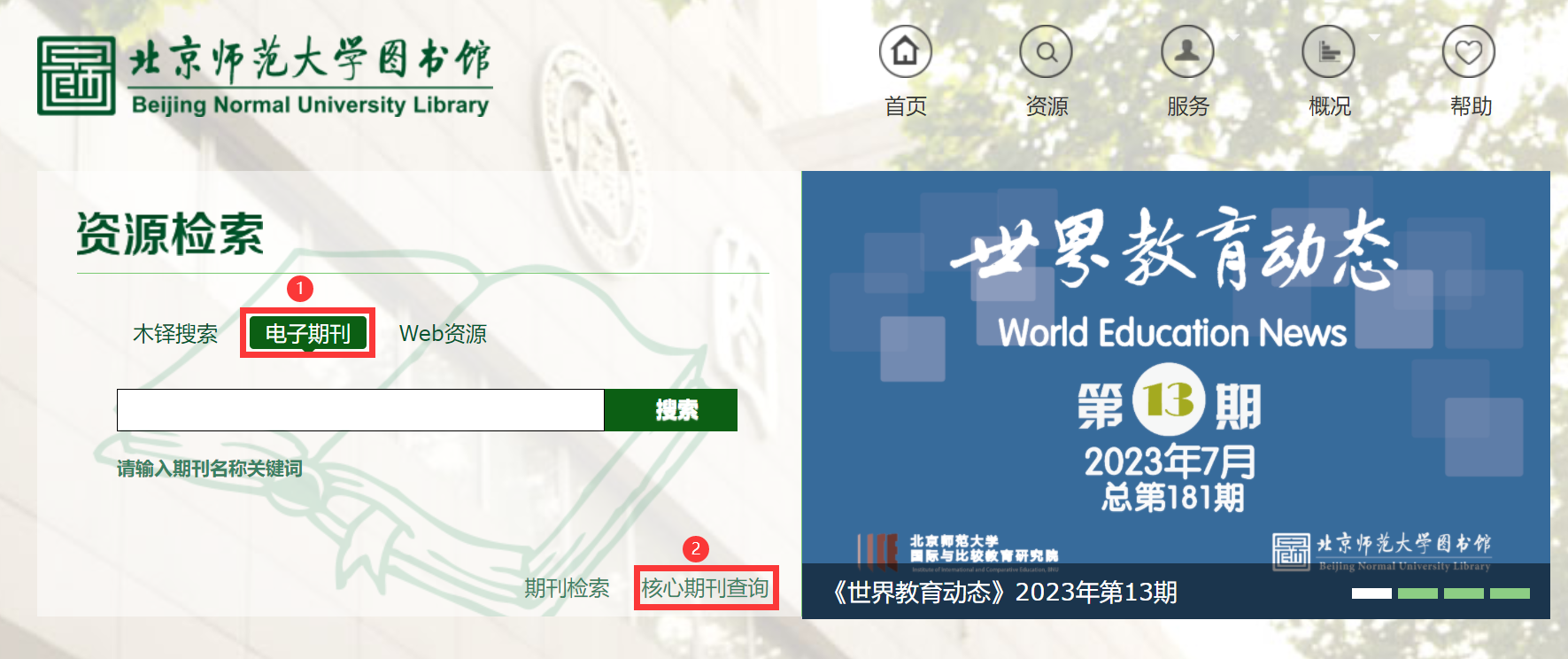 52
核心期刊查找
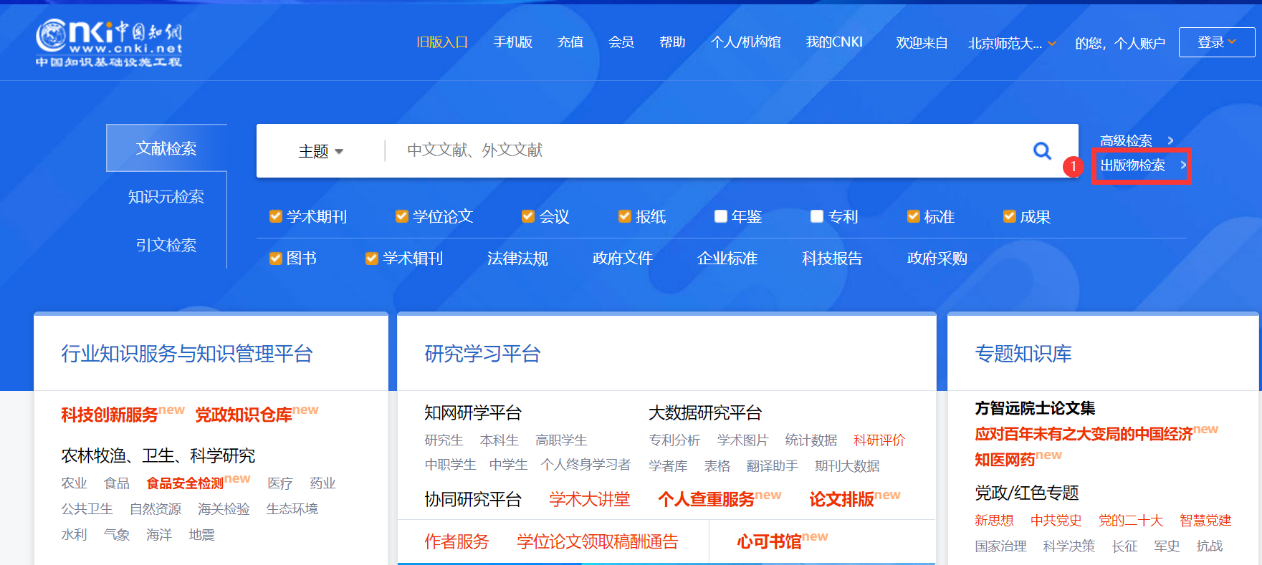 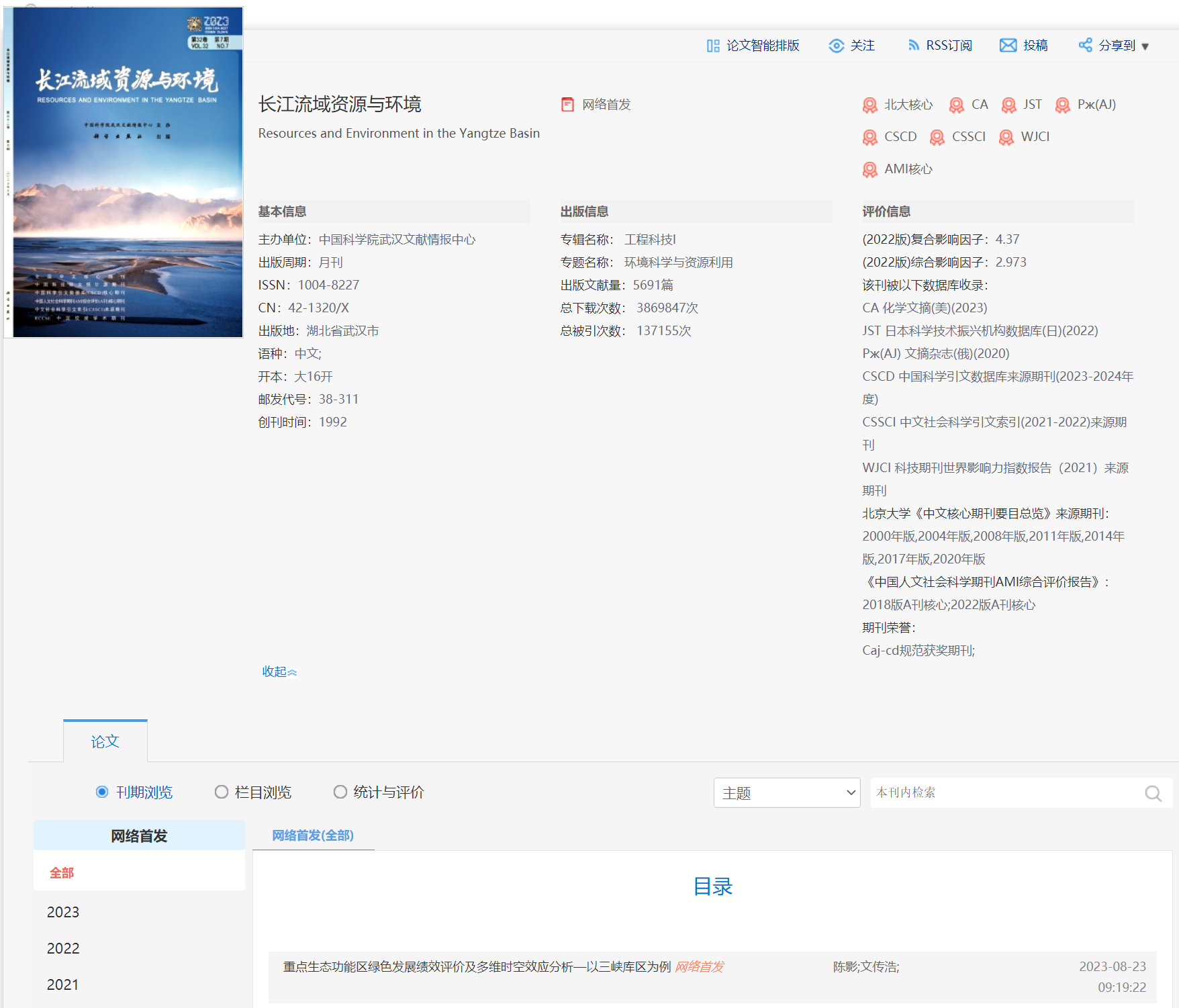 4
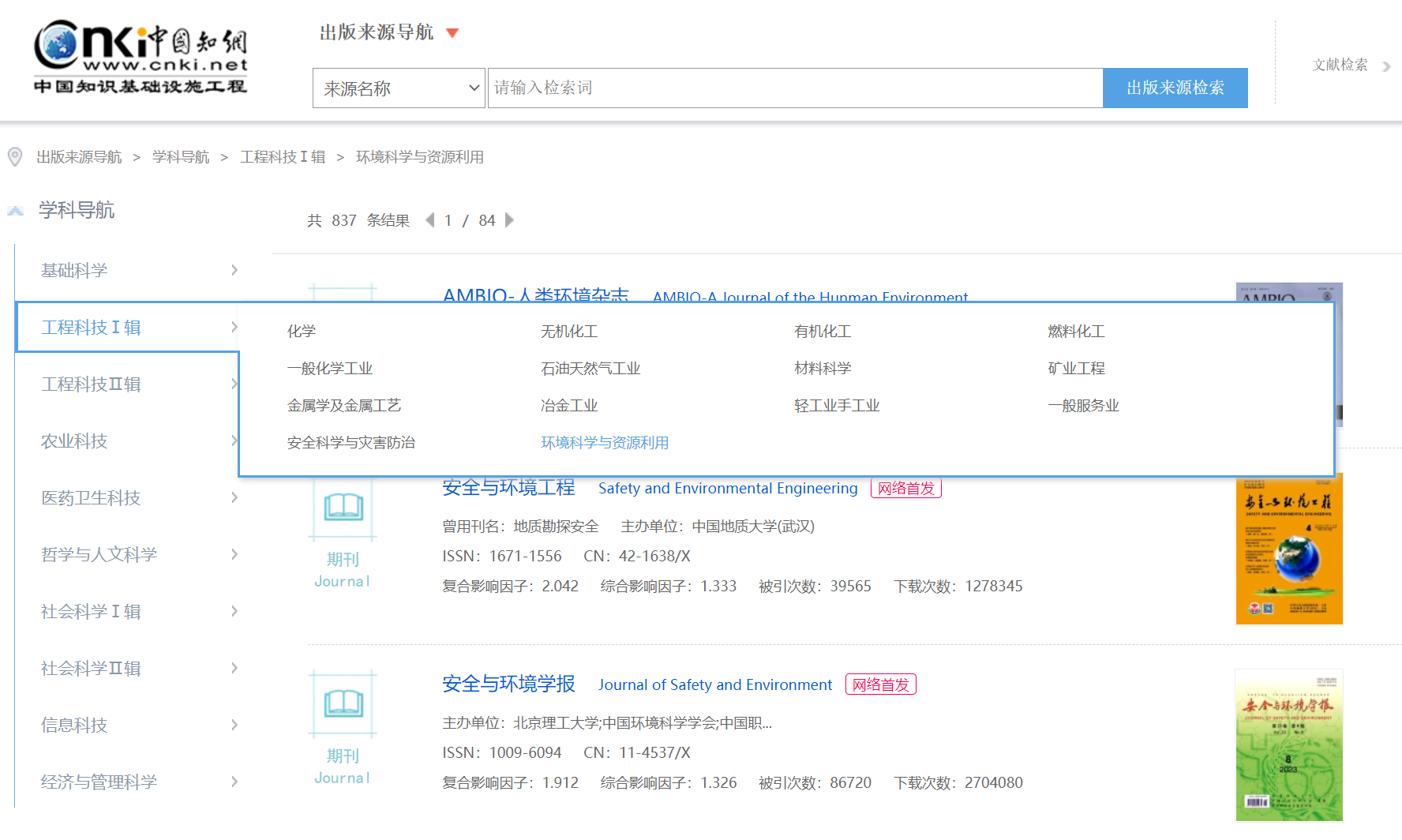 2
3
5
53
核心期刊查找
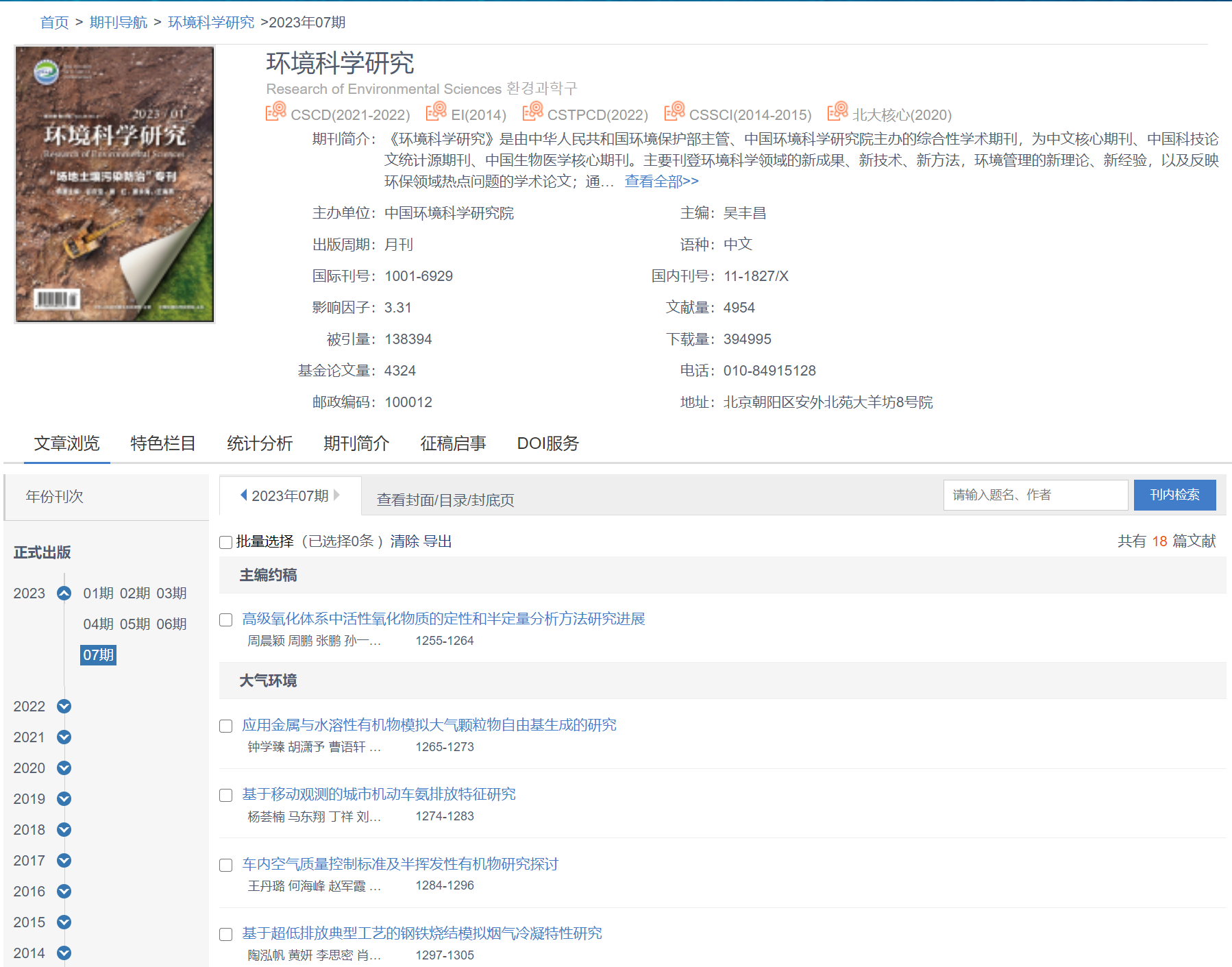 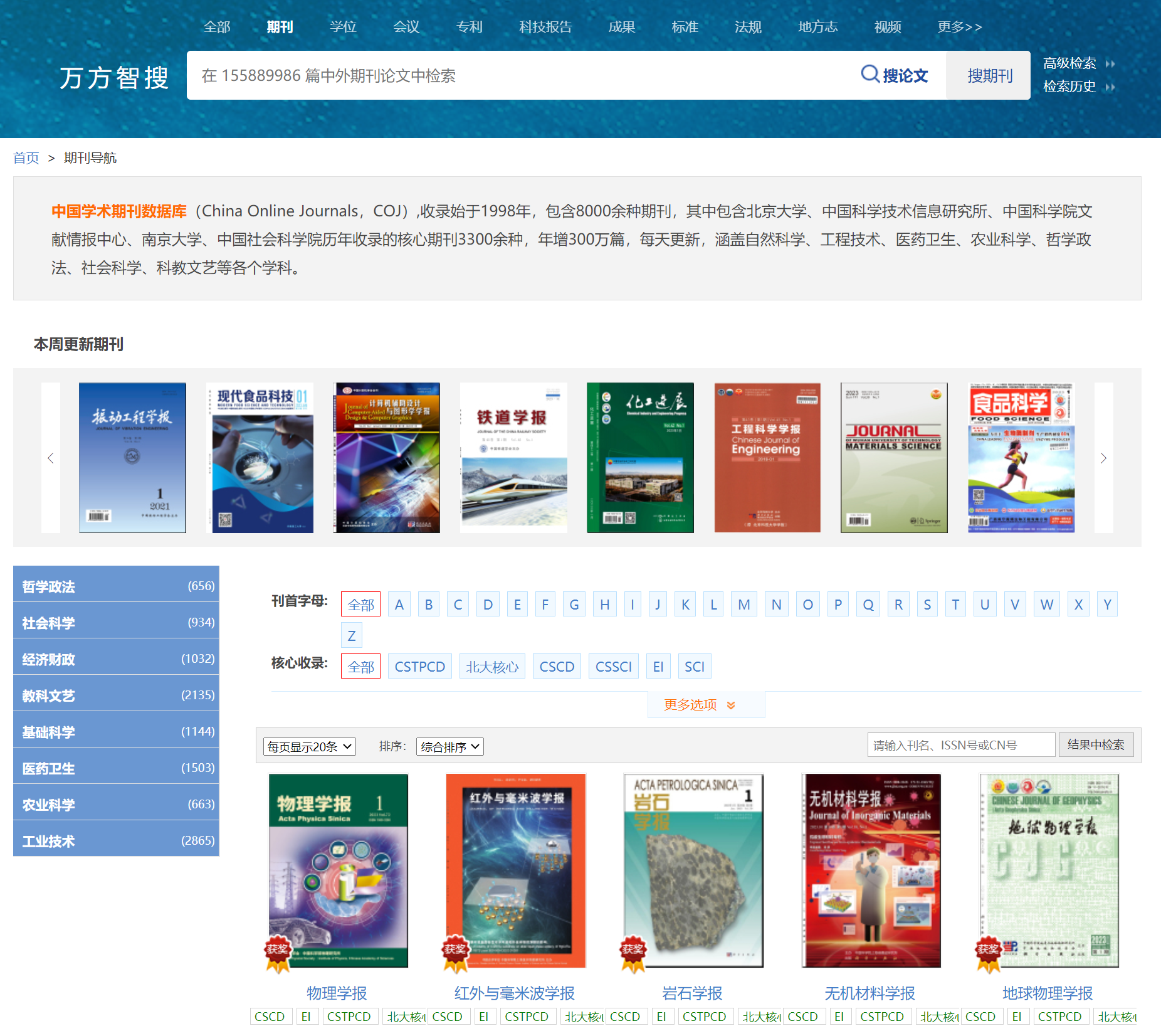 4
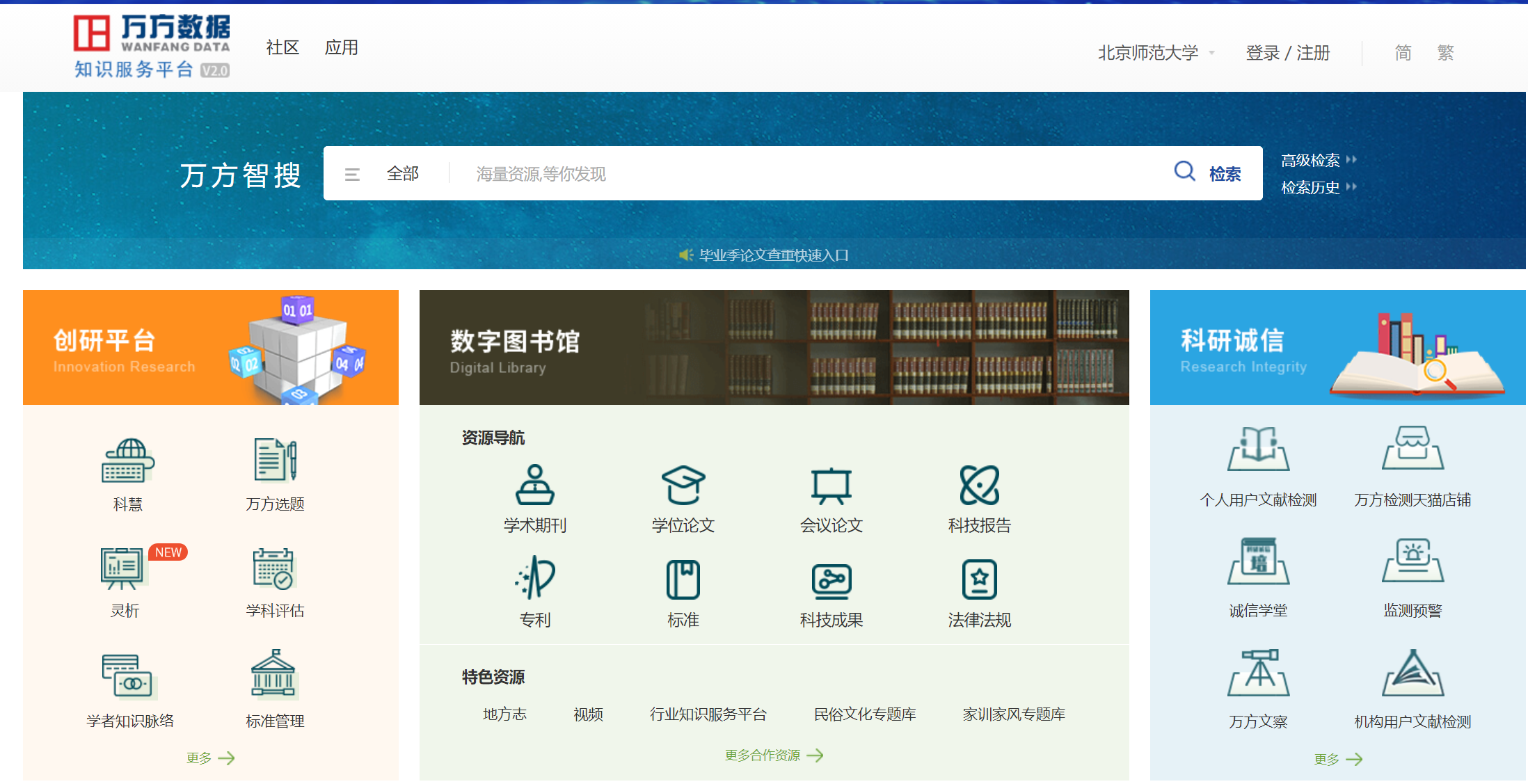 5
1
2
3
54
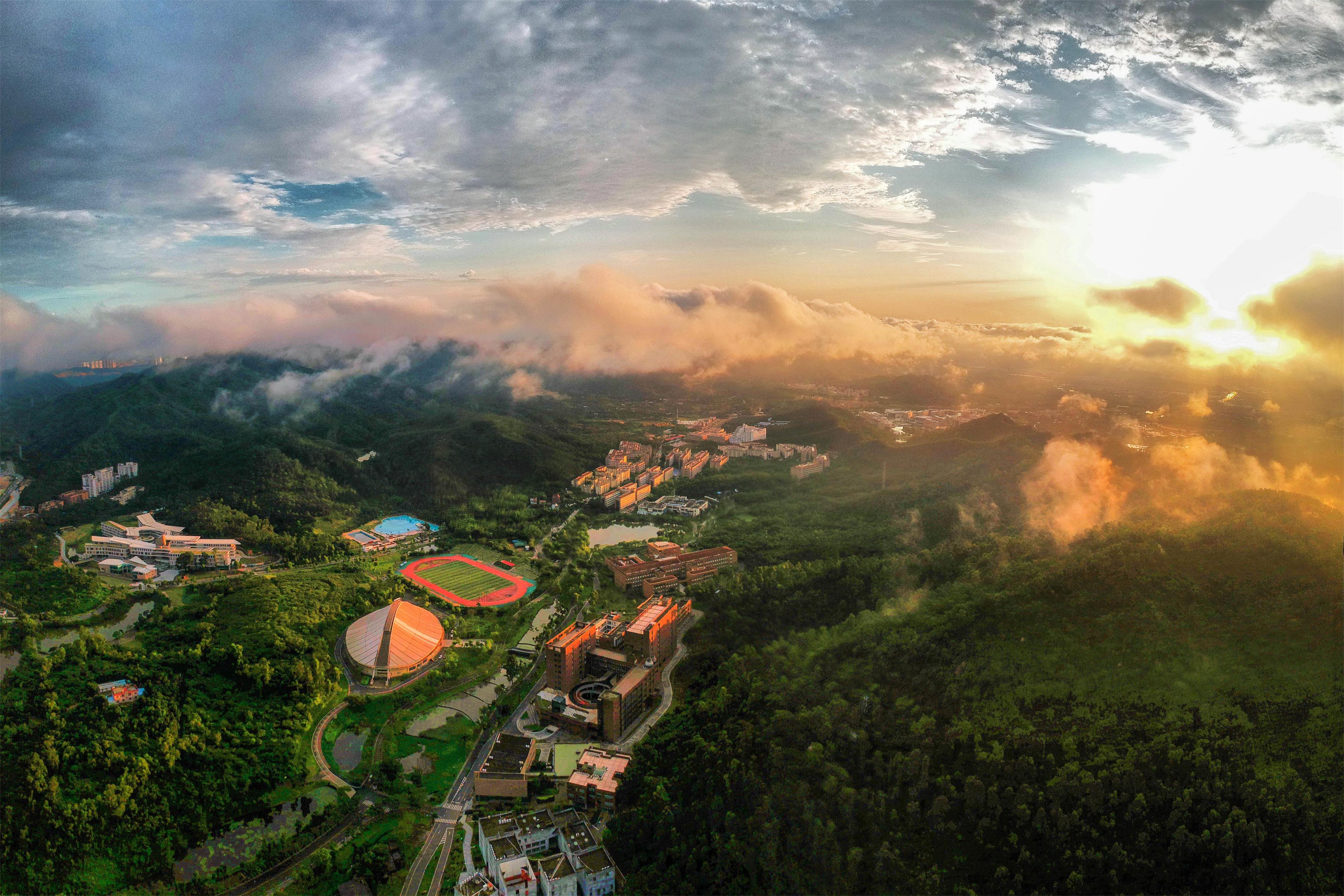 04
图书馆的规则和礼仪
图书馆的规则和礼仪
爱护图书， 遵守借阅规则
行为端庄、举止文明
保持安静、手机静音
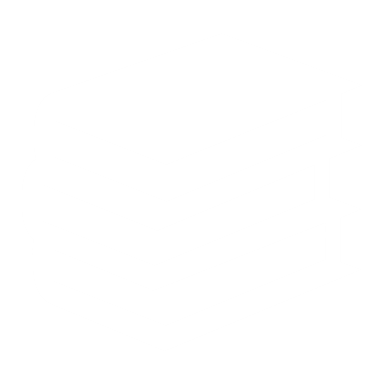 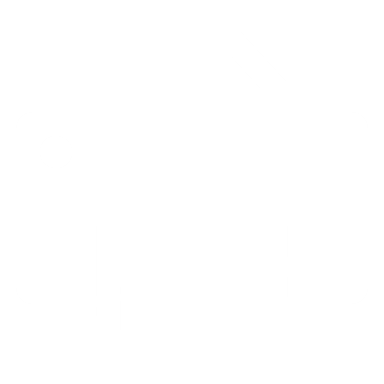 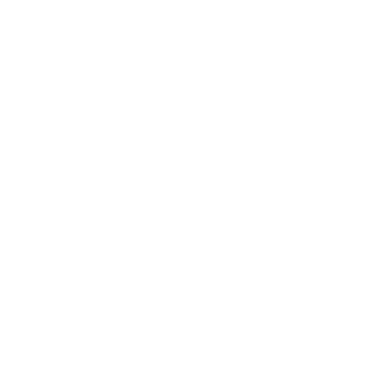 阅览室内，阅毕图书请放书车上，不要放书架上
看管好自己的随身物品，尤其是贵重物品。请勿将手机、笔记本等电子设备（在无人看管的情况下）随意丢在一边充电。
56
图书馆的规则和礼仪
 图书馆禁带不能封口的饮料、零食和盒饭；
 图书馆内请勿大声喧哗；
 图书馆自习区禁止占座；
 图书馆内禁止吸烟；
图书馆内禁止乱扔垃圾!
……
57
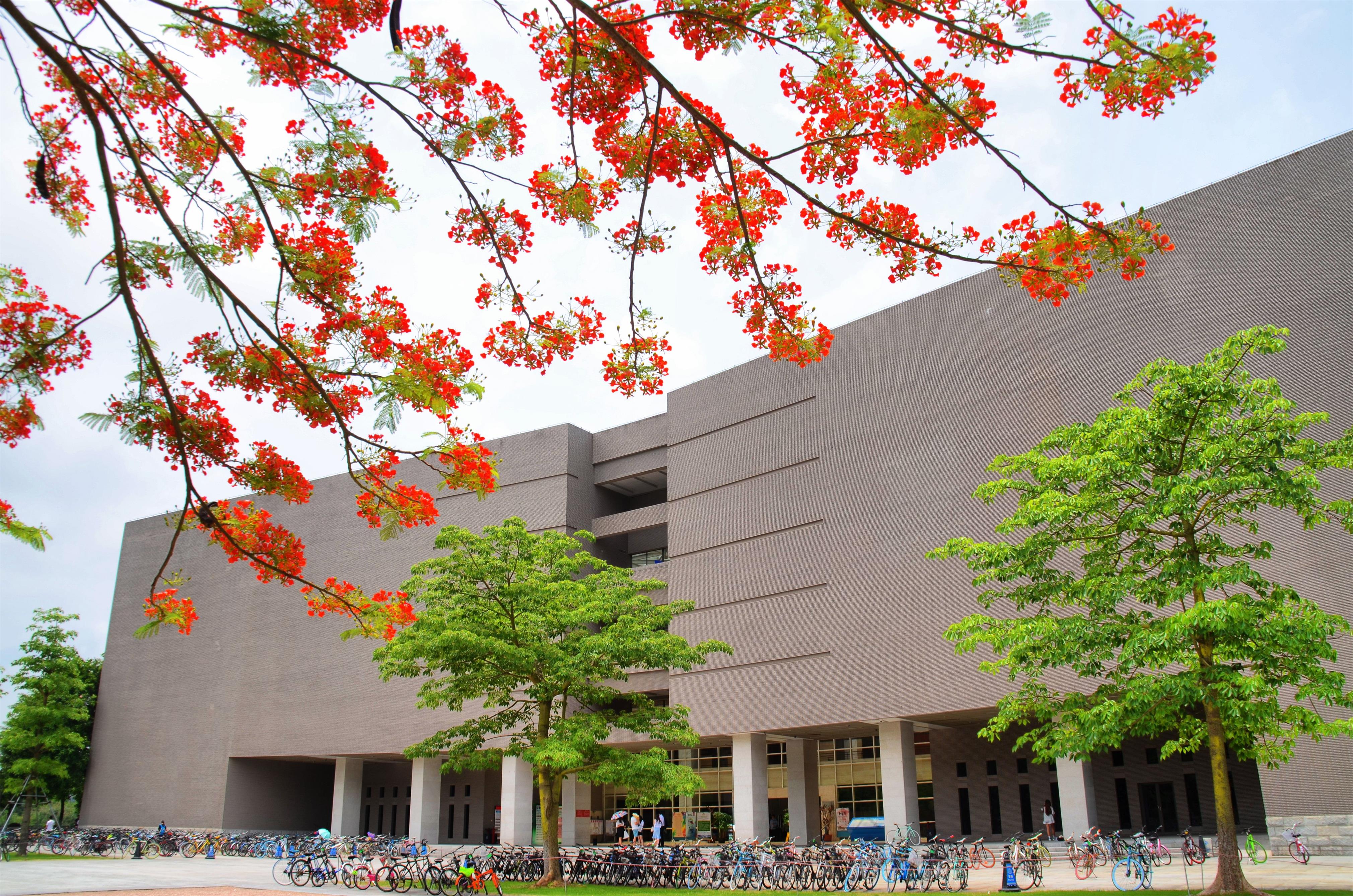 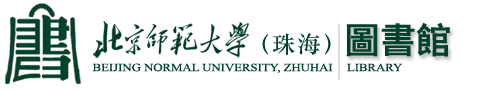 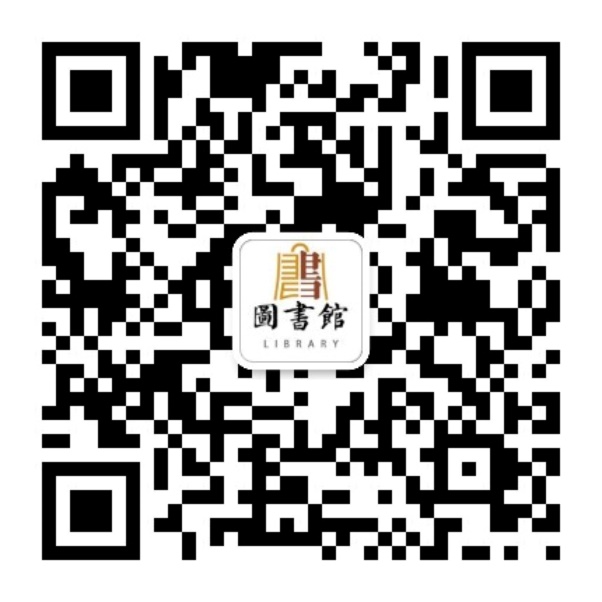 欢迎加入图书馆！
THANKS！